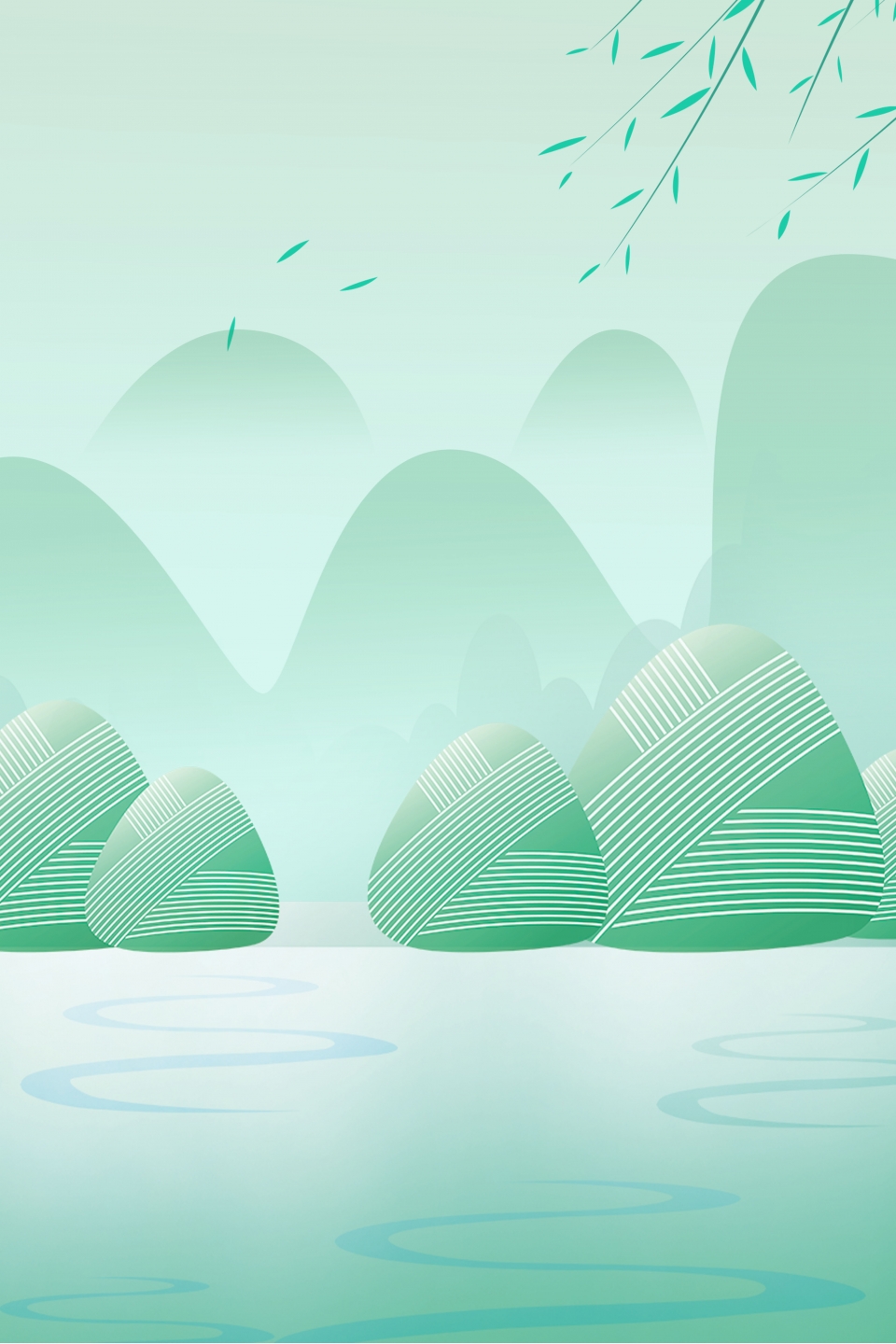 幻想粽的世界
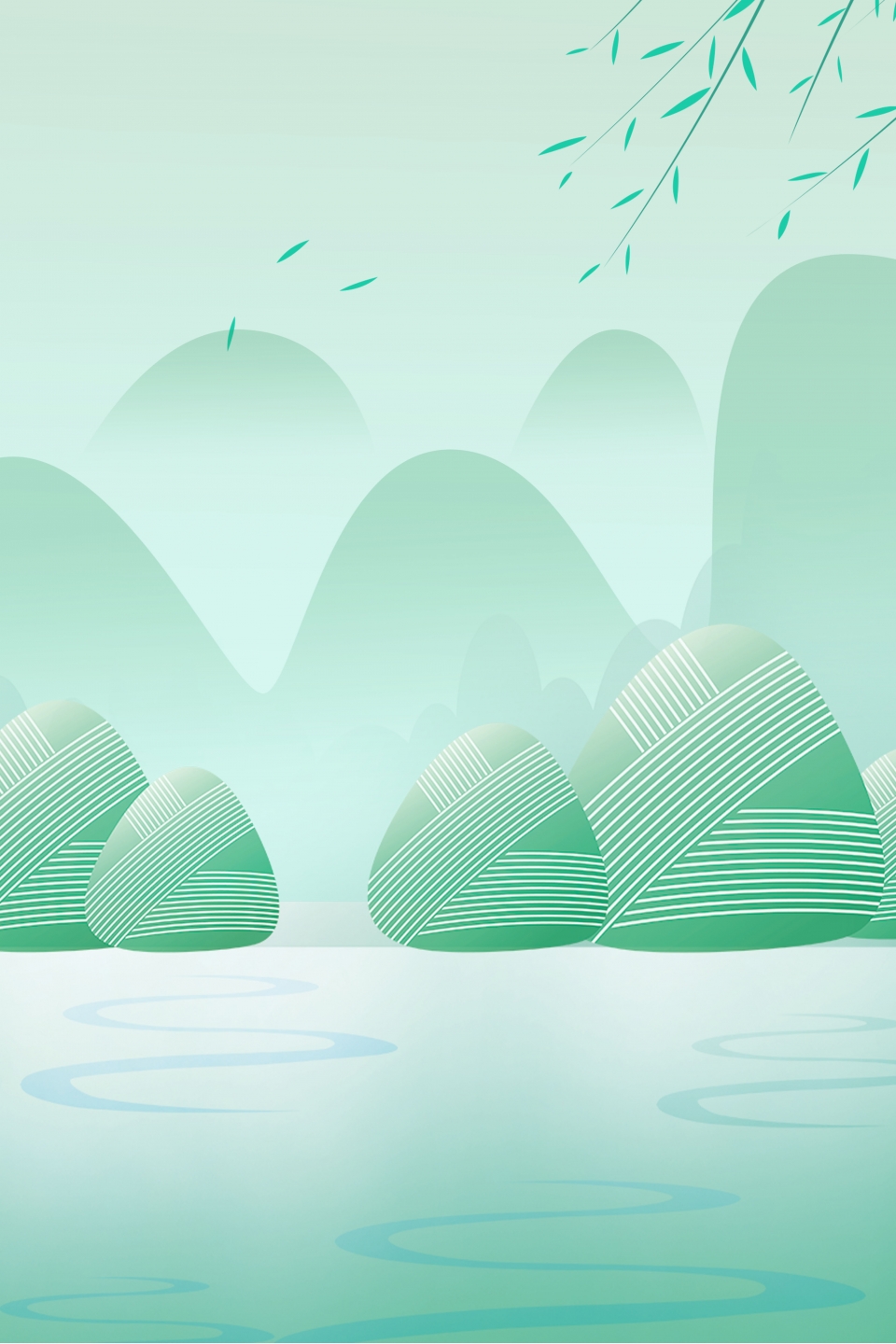 端午節的習俗
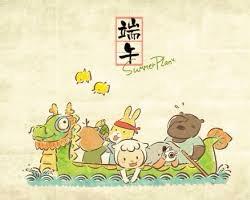 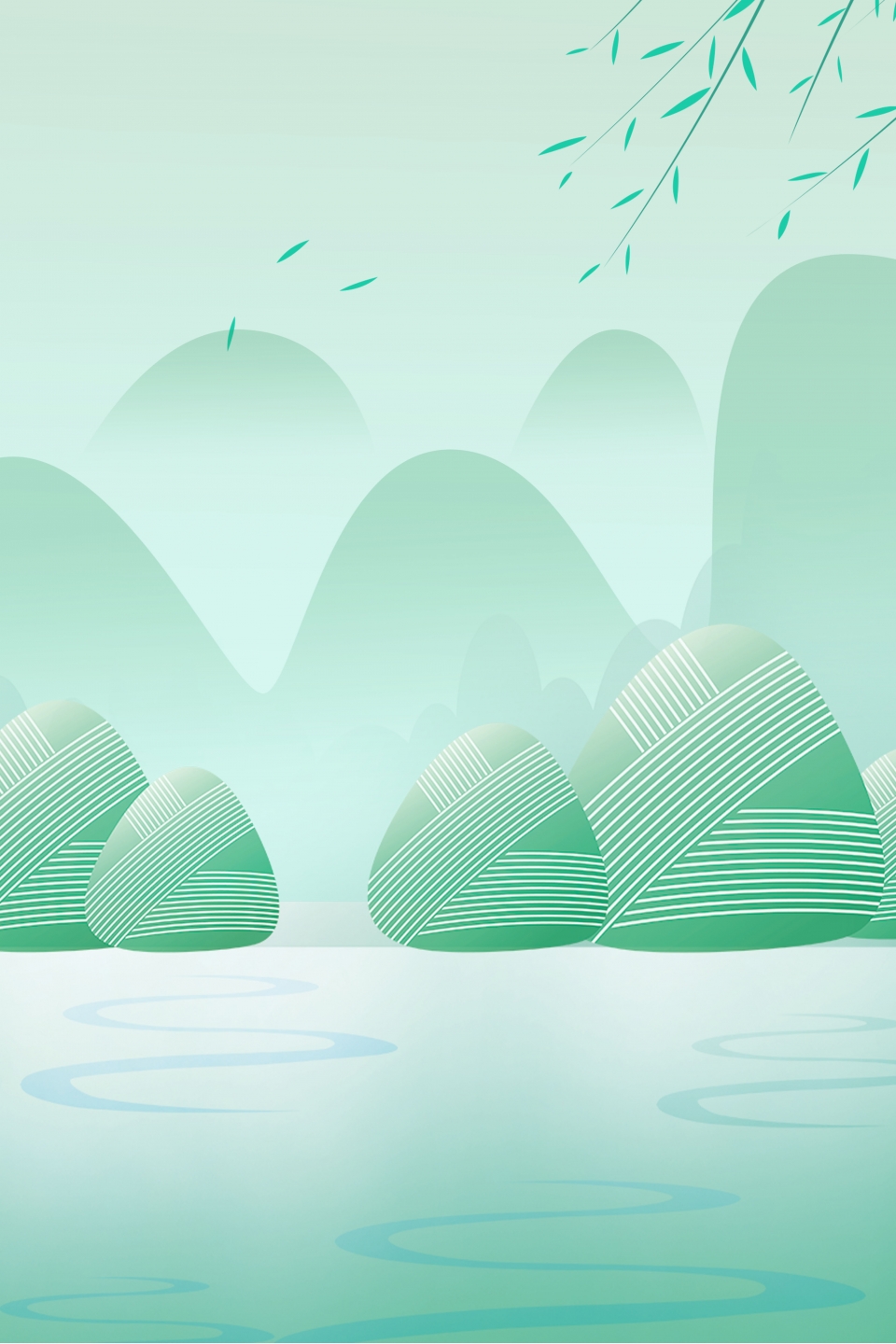 粽子的種類
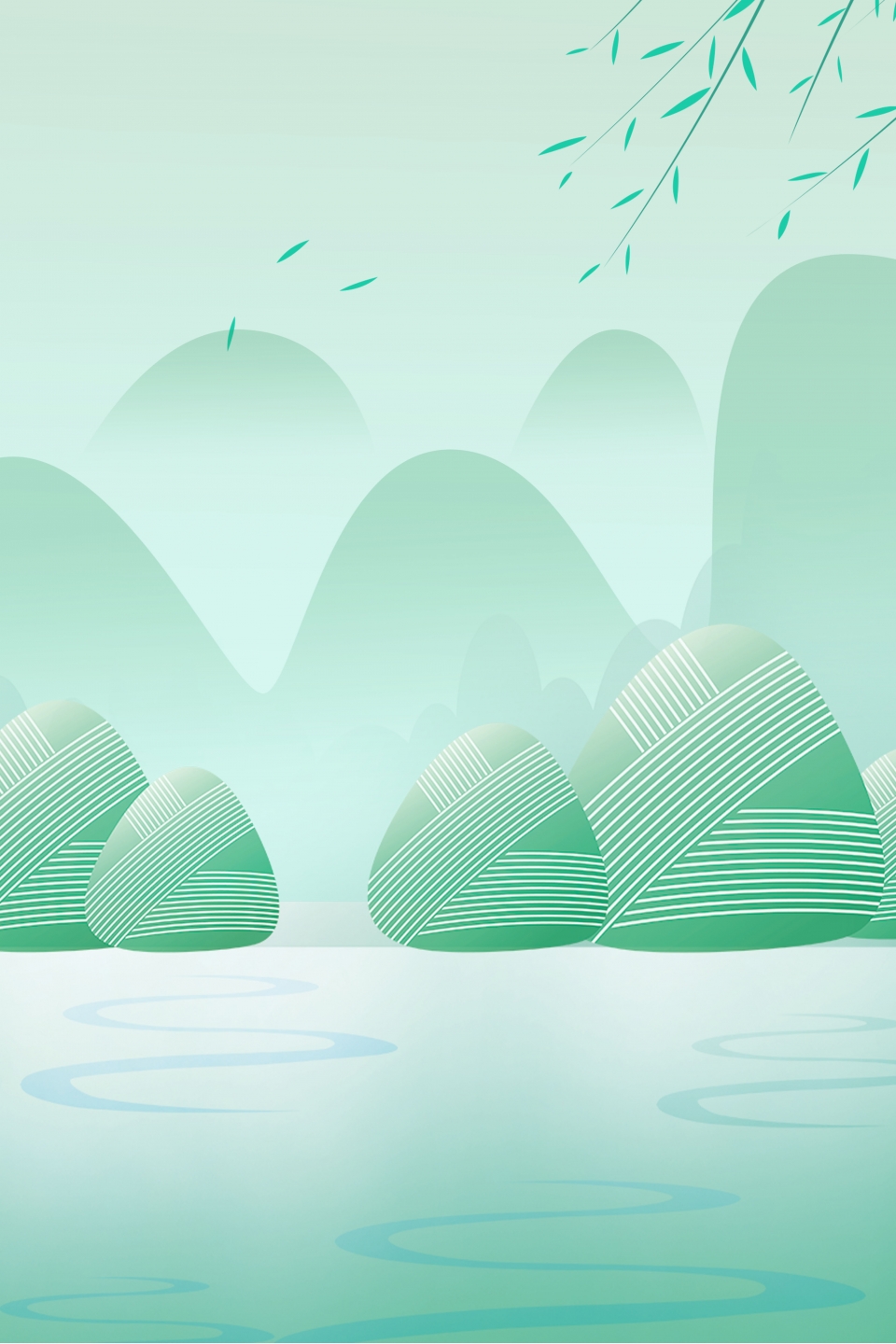 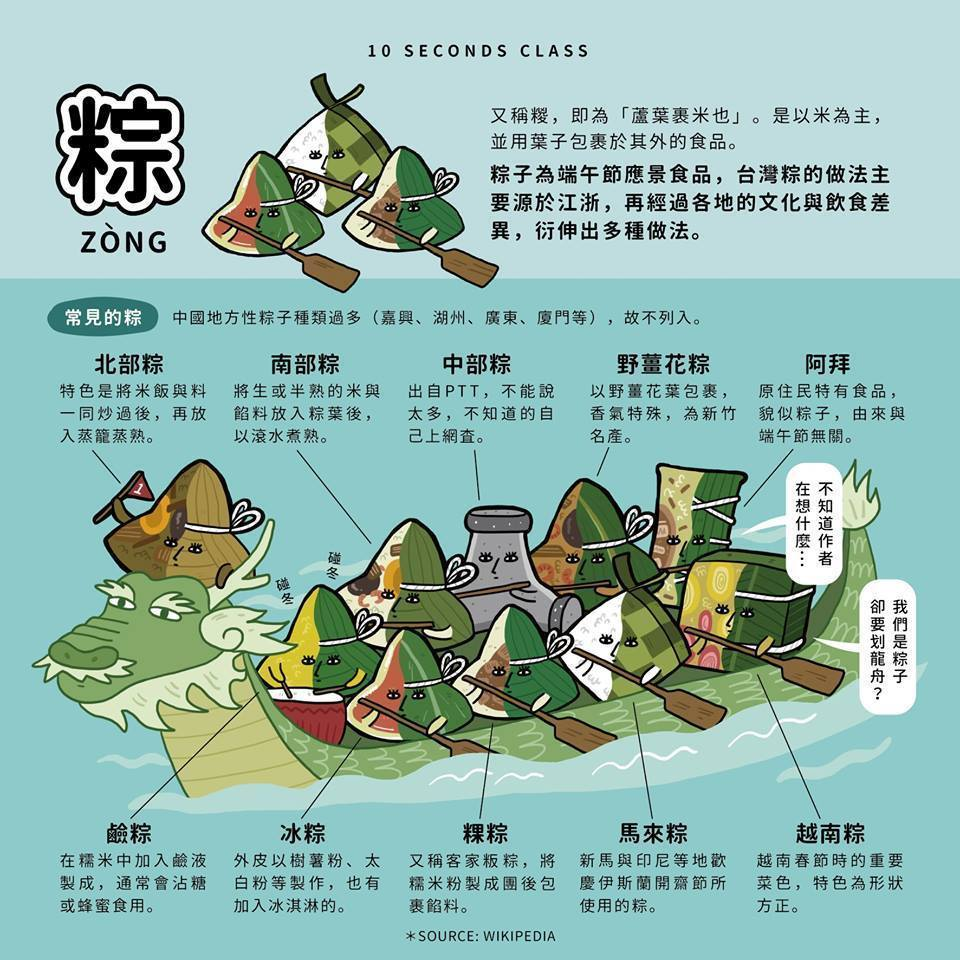 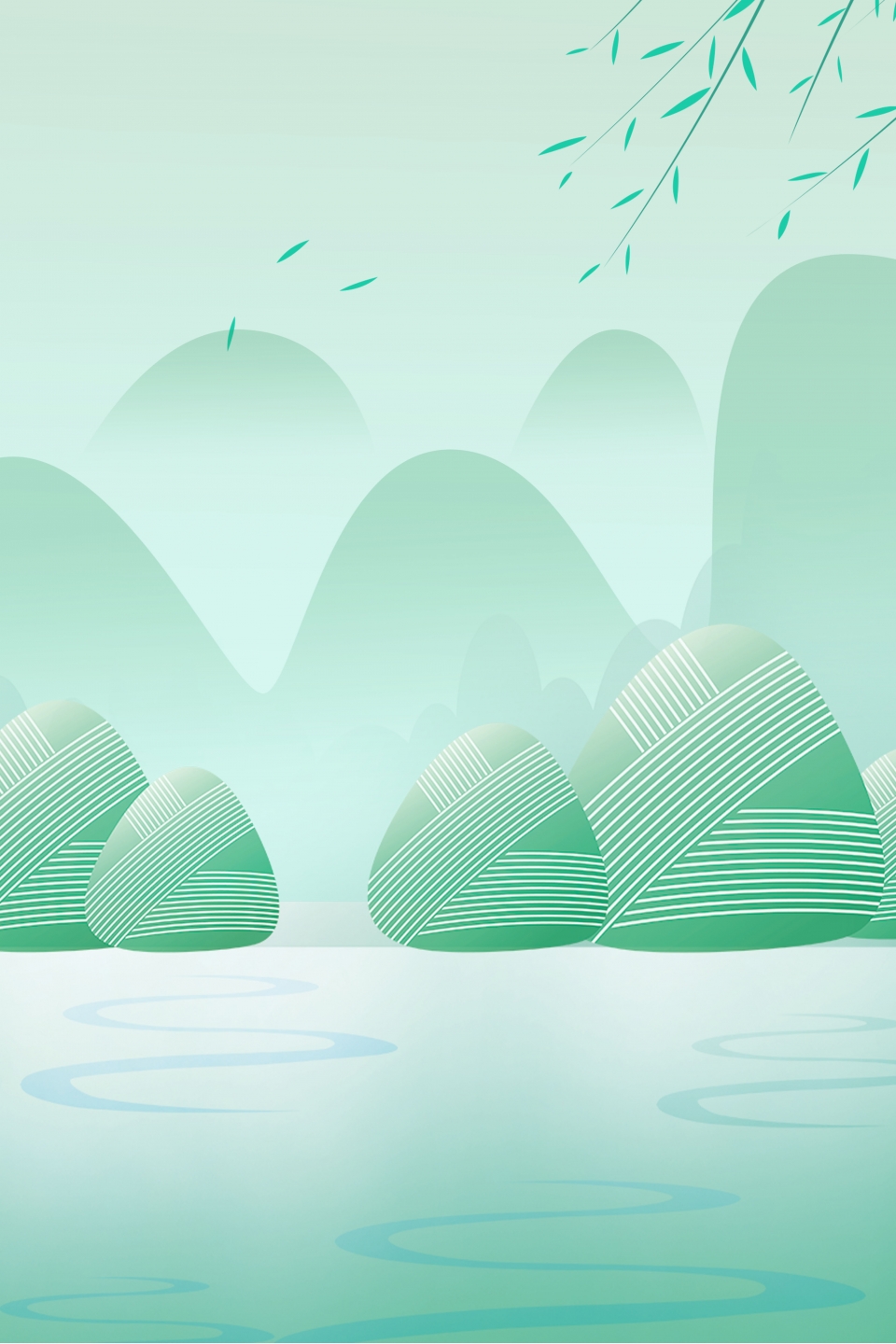 北部粽
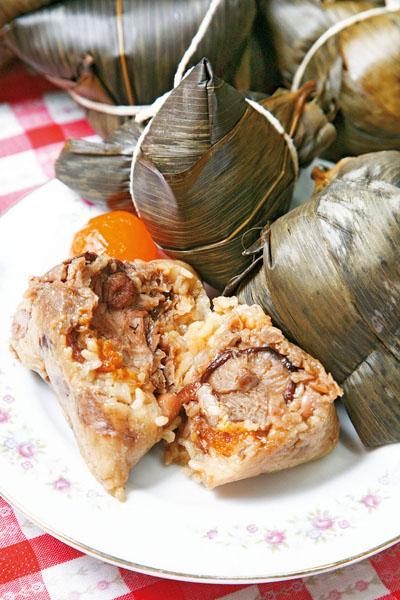 用料方面和油飯類似
粽葉多使用筍殼葉
烹飪手法為先炒再蒸
口感較Q彈
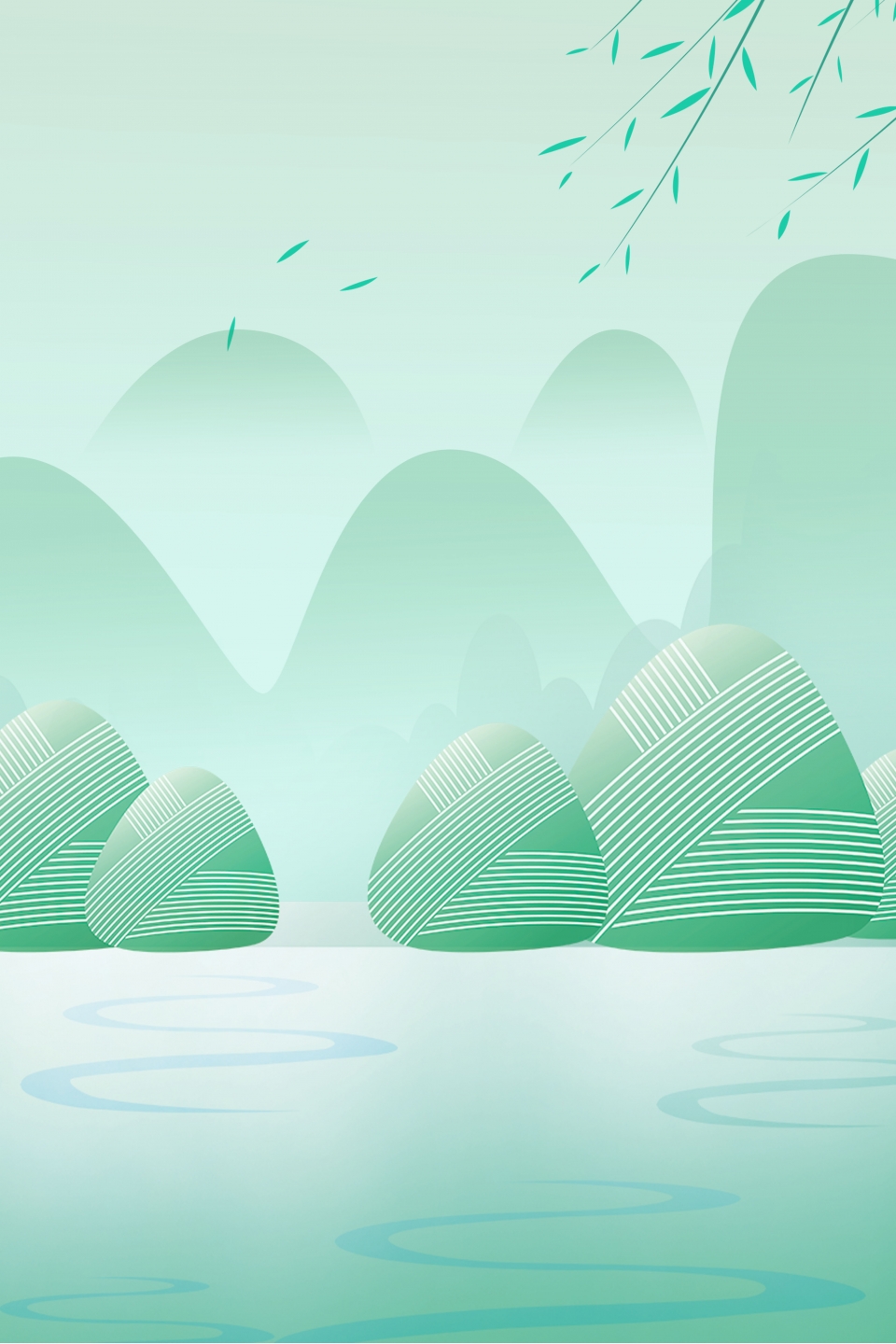 南部粽
用料方面較豪爽大方
粽葉多使用竹葉
烹飪手法為生米水煮
口感較軟綿
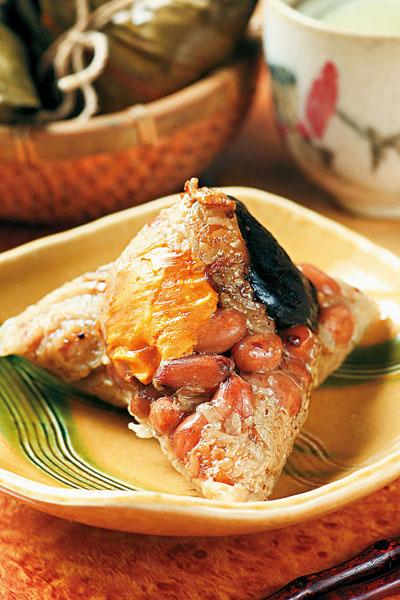 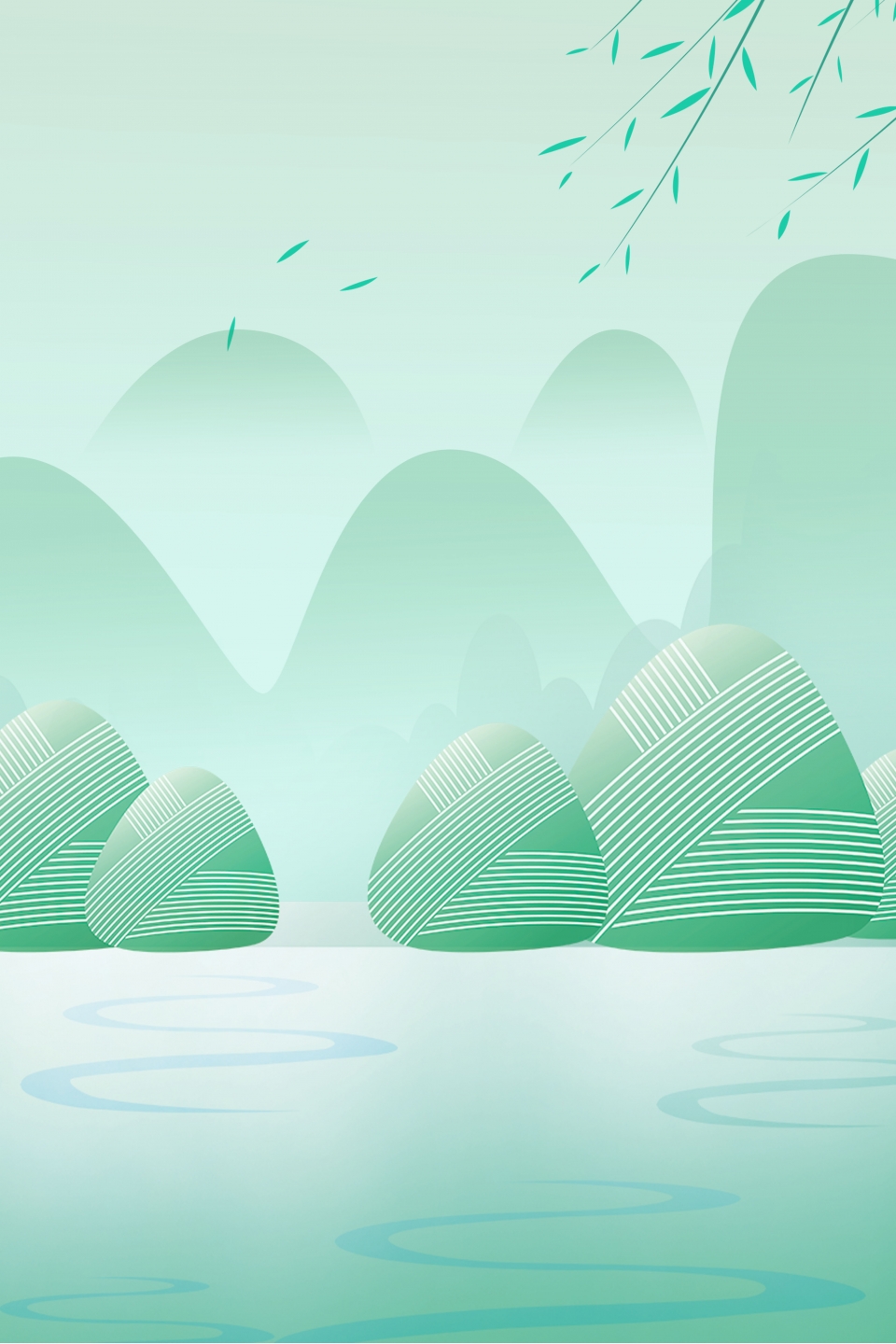 鹼粽
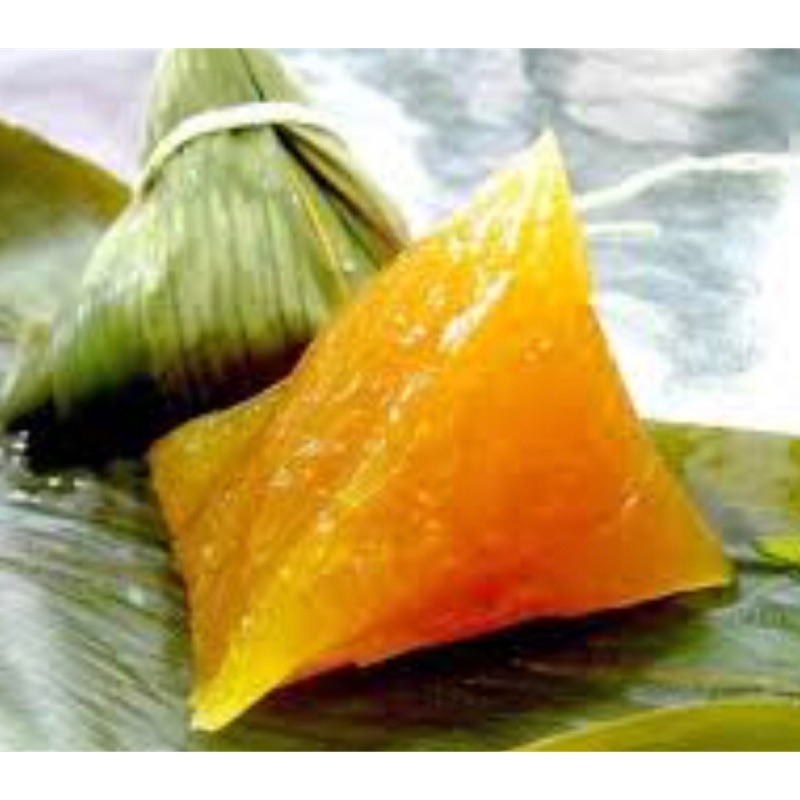 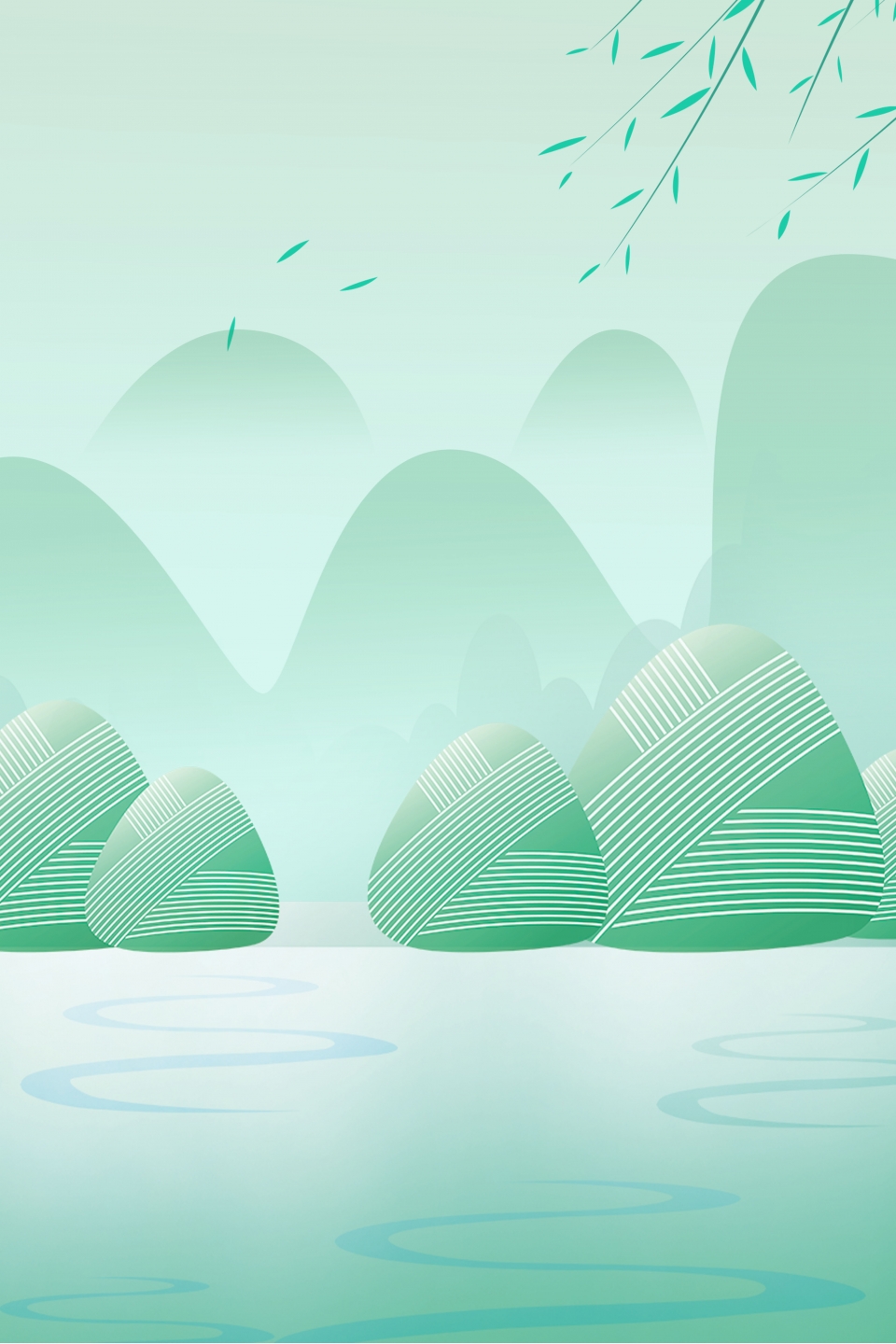 冰粽
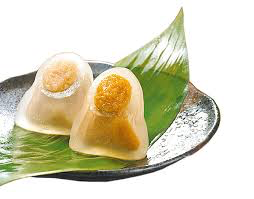 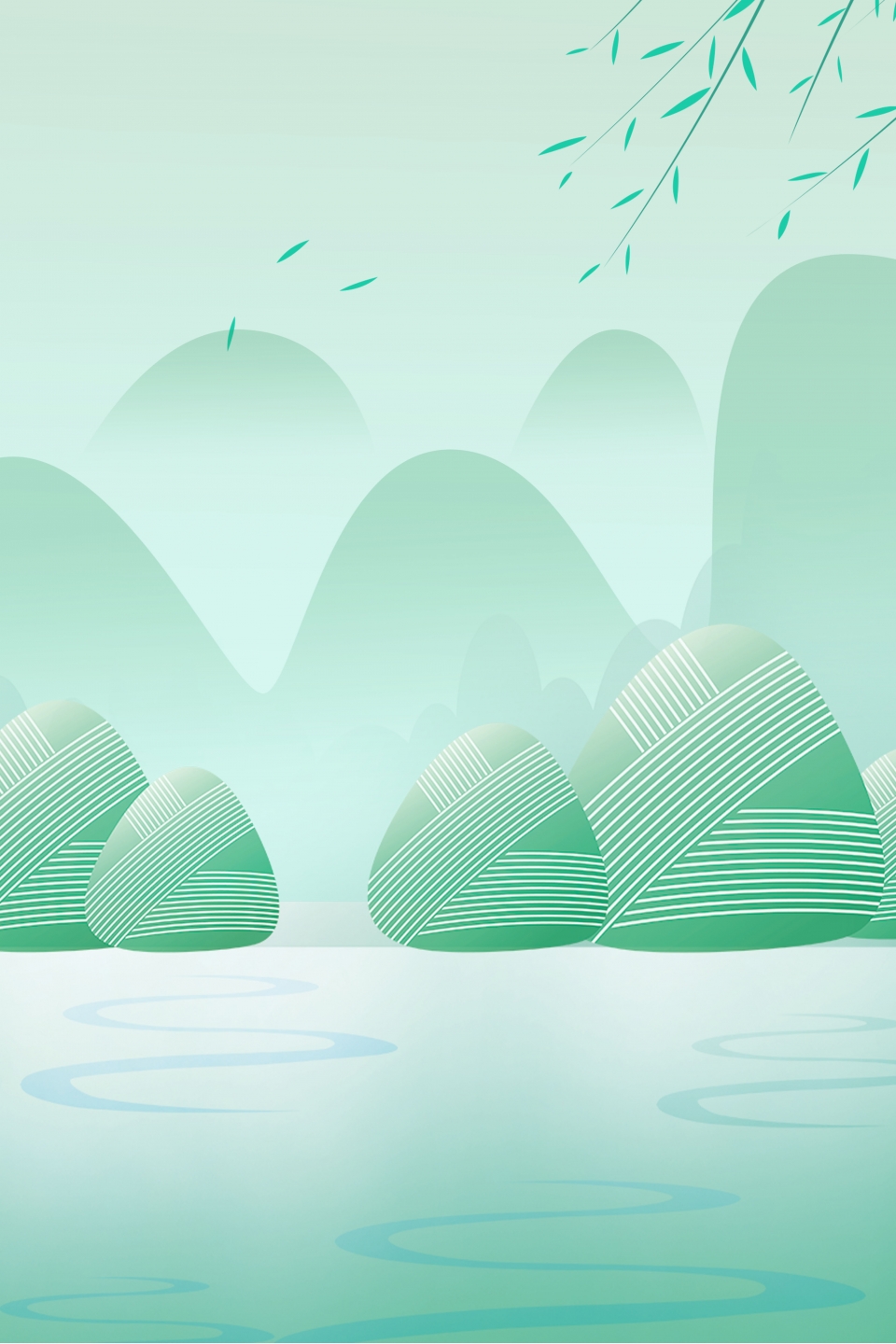 粿粽
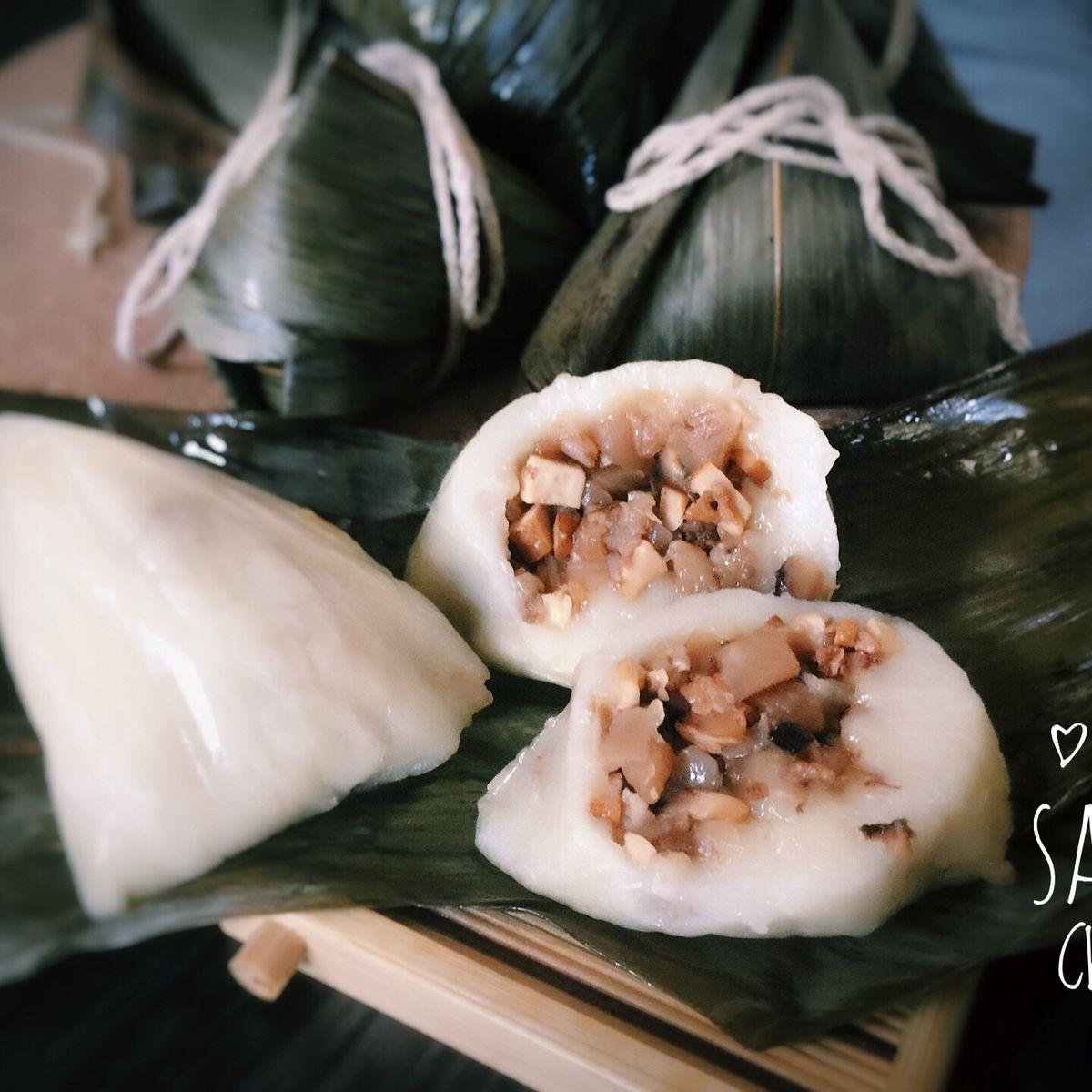 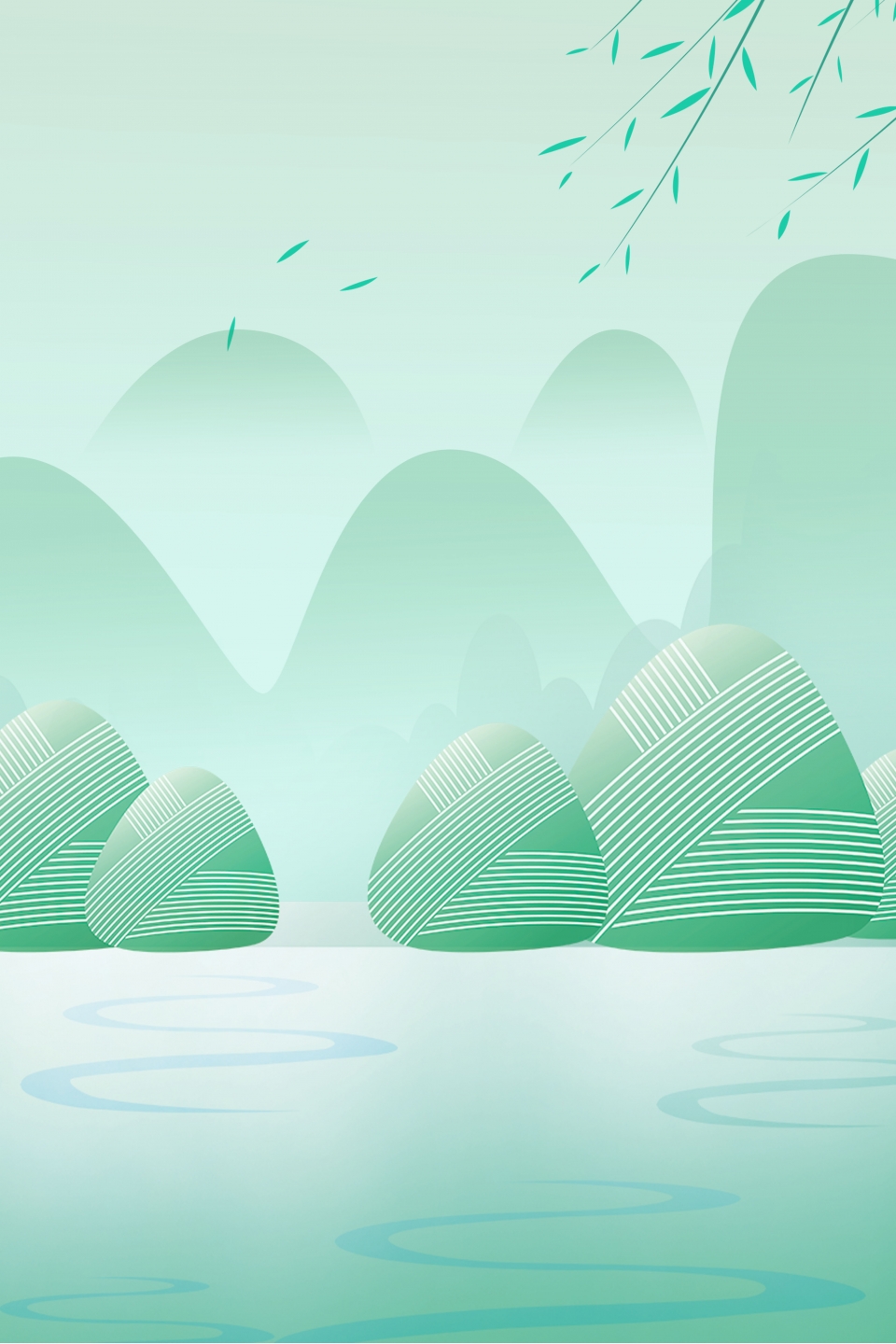 野薑花粽
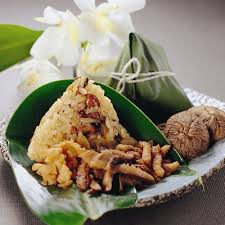 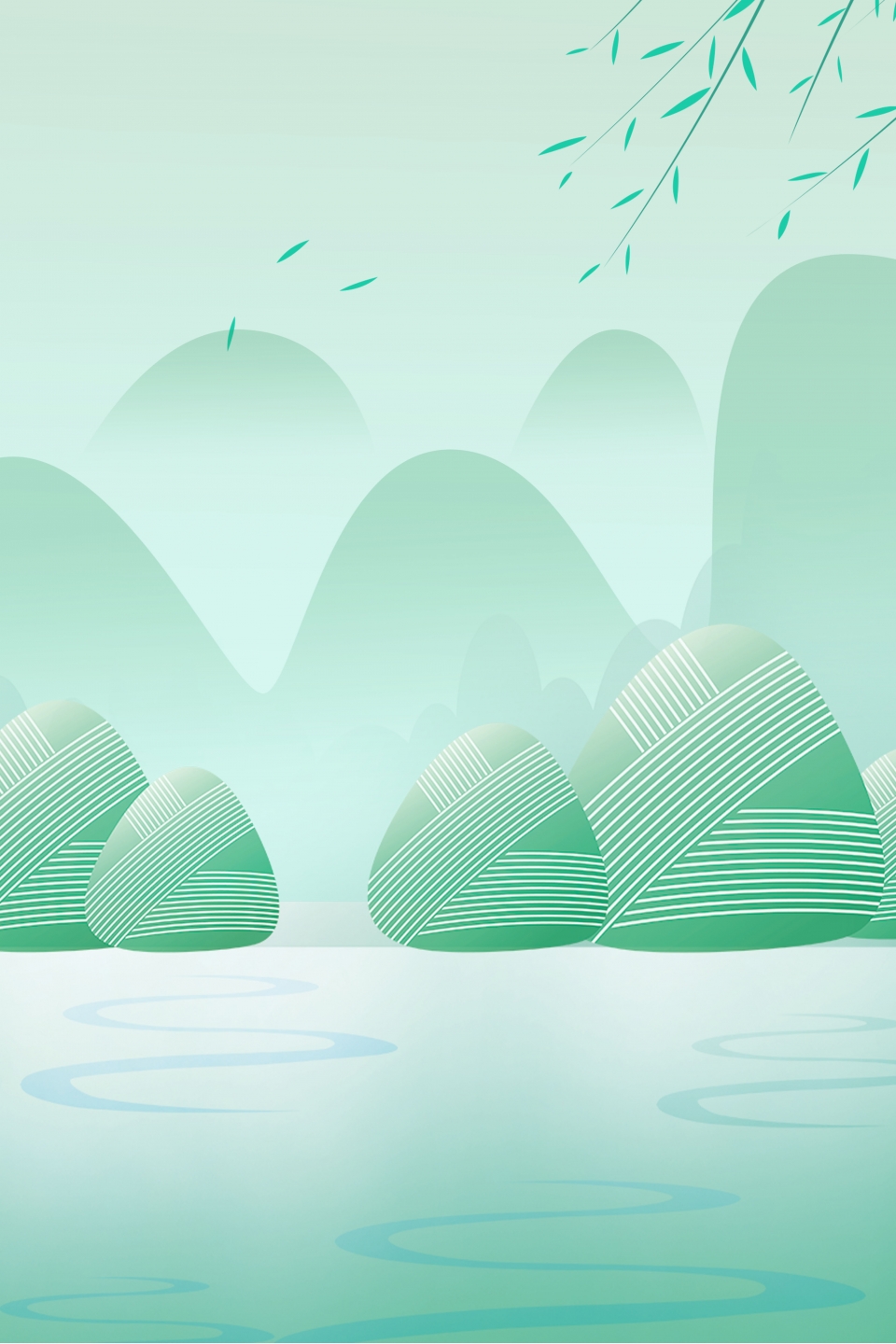 馬來粽
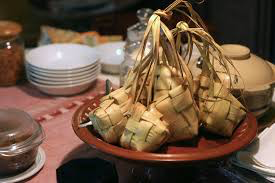 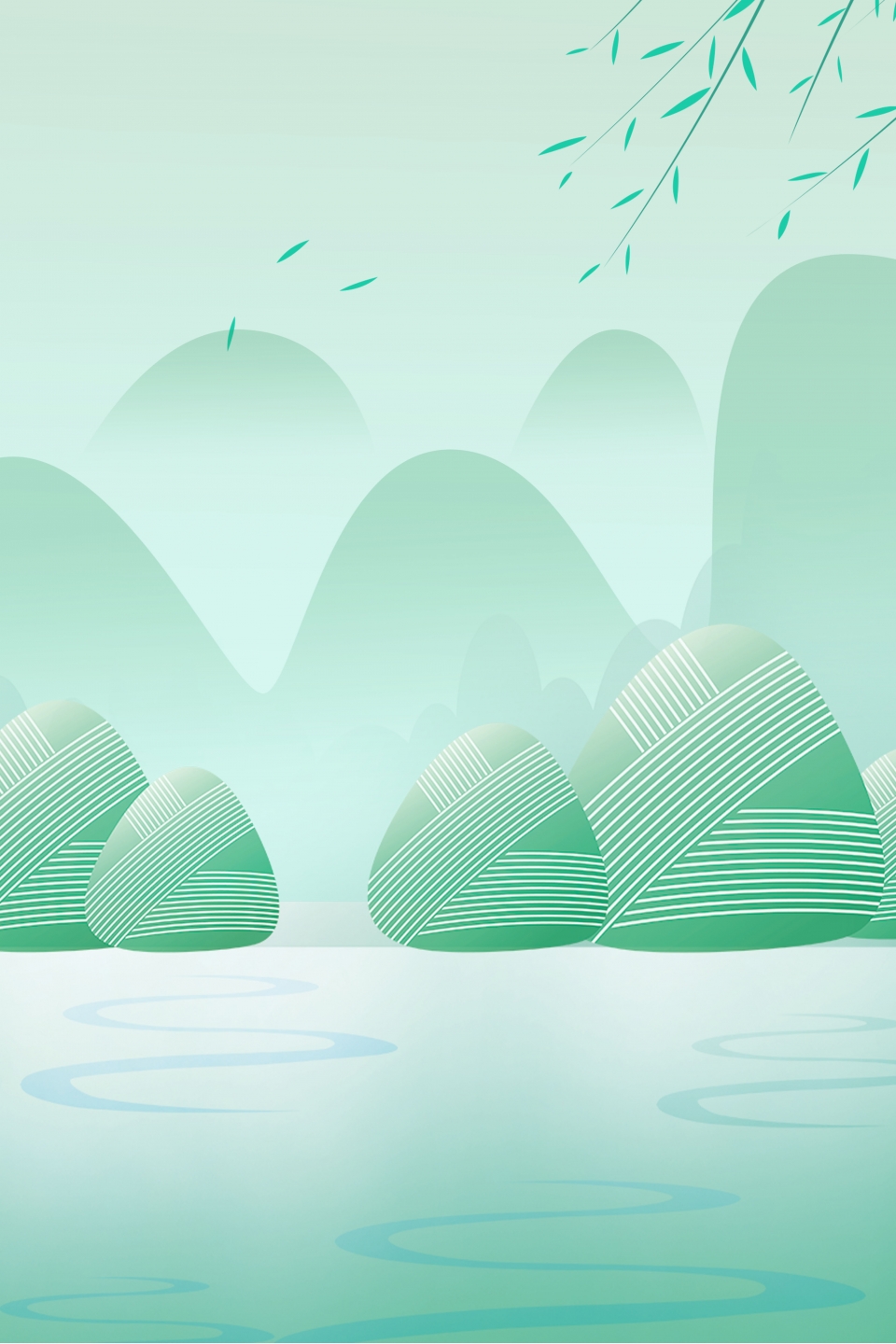 越南粽
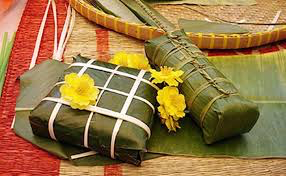 阿拜
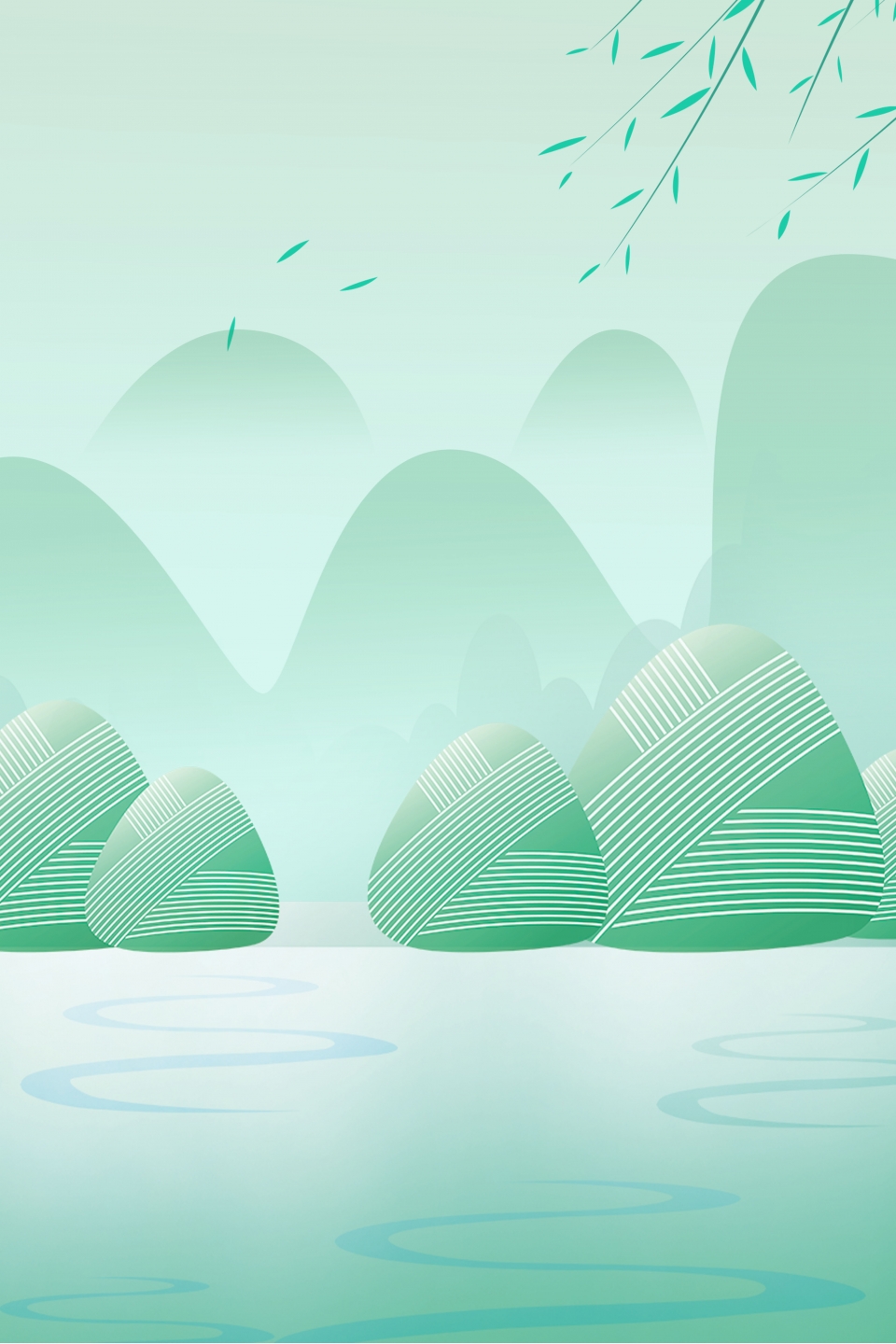 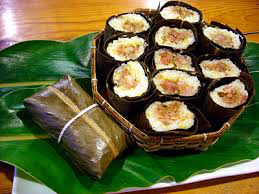 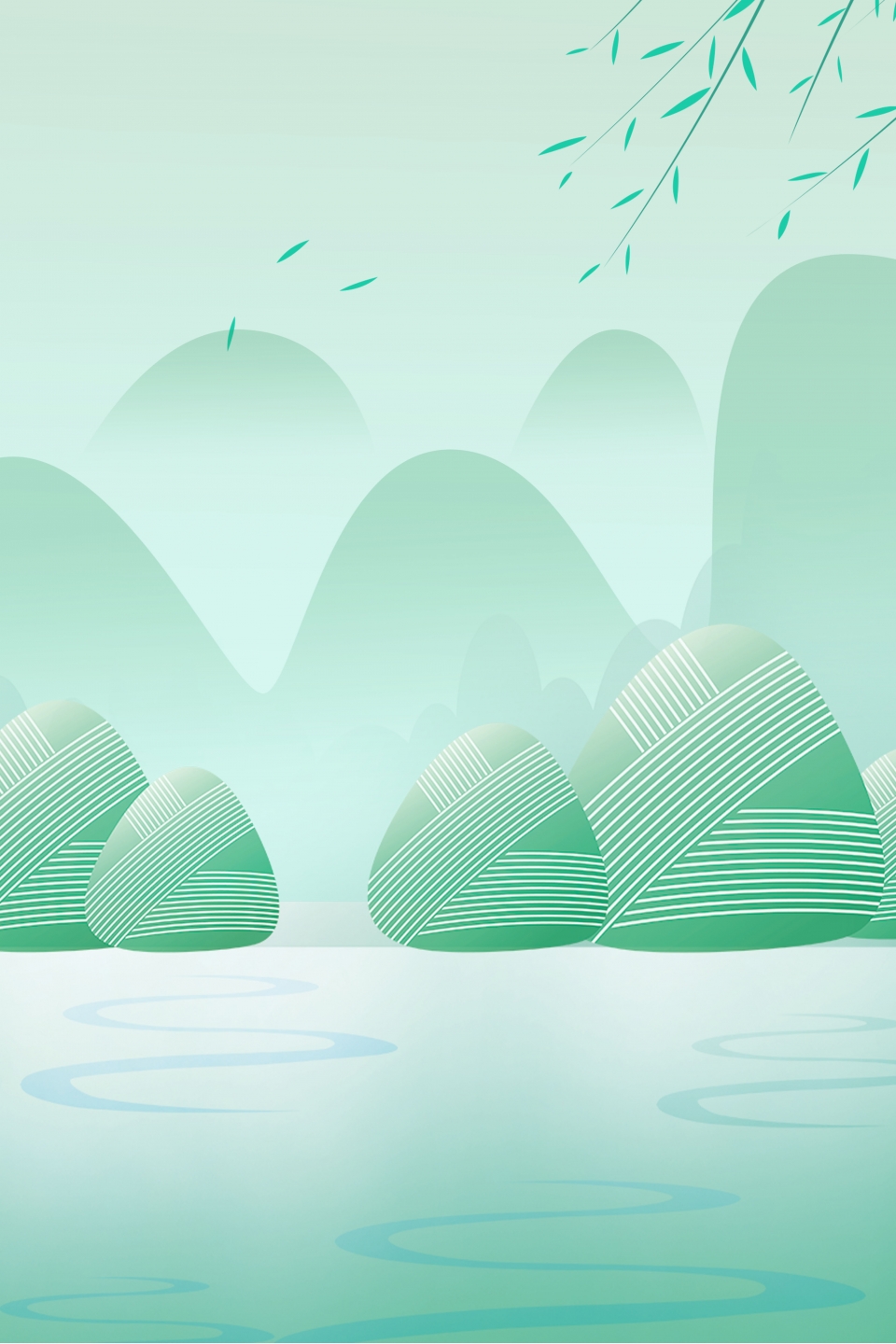 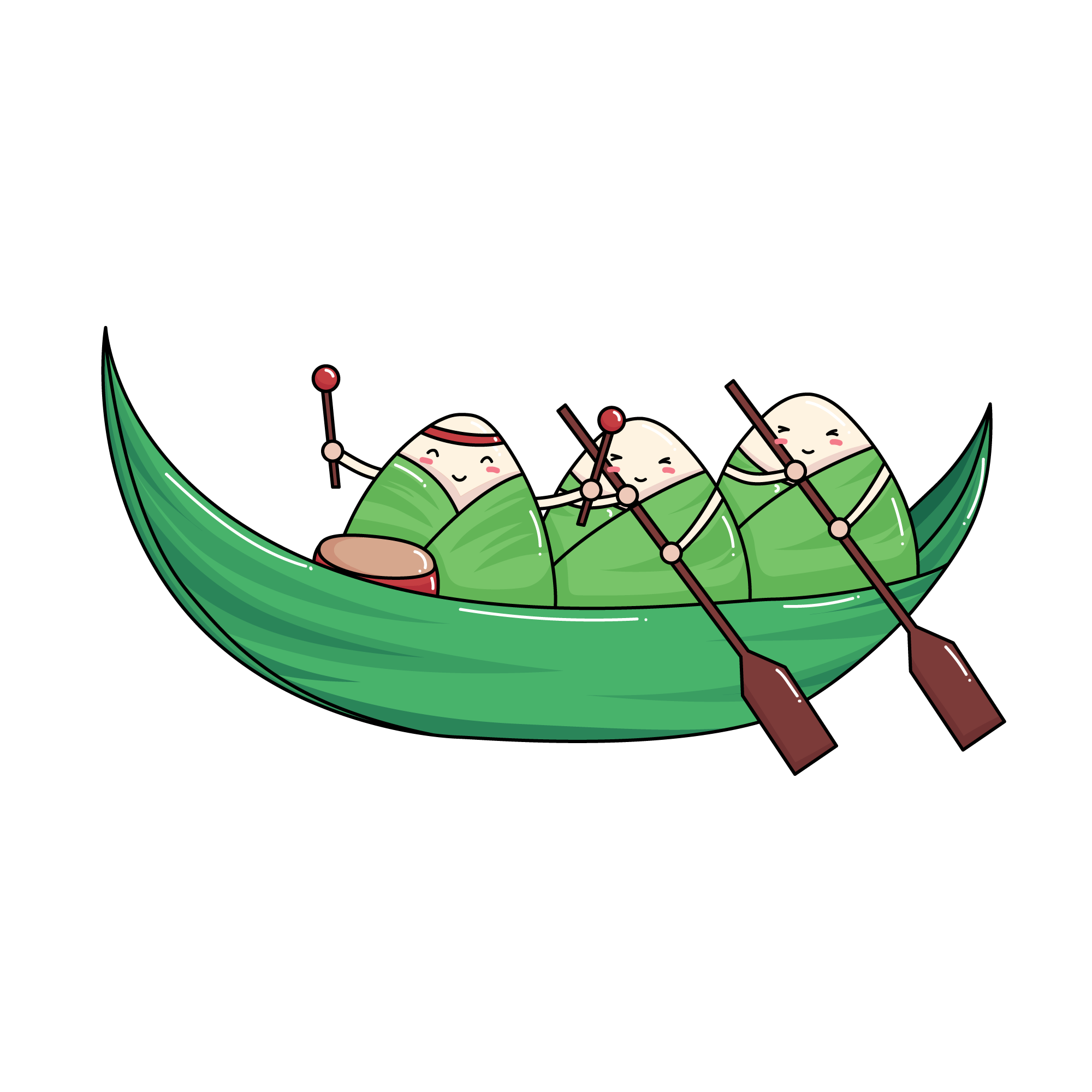 做出屬於自己的粽子!
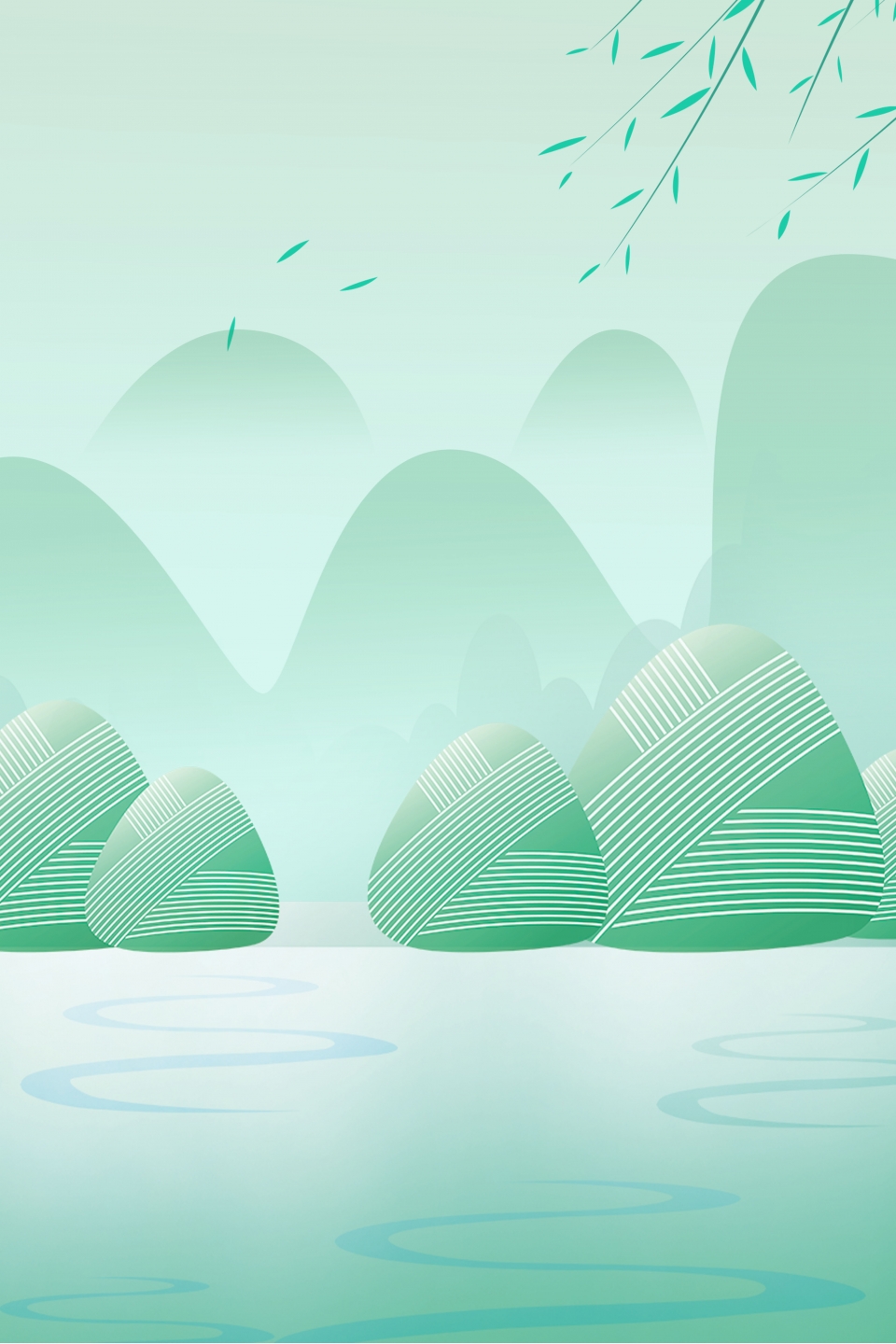 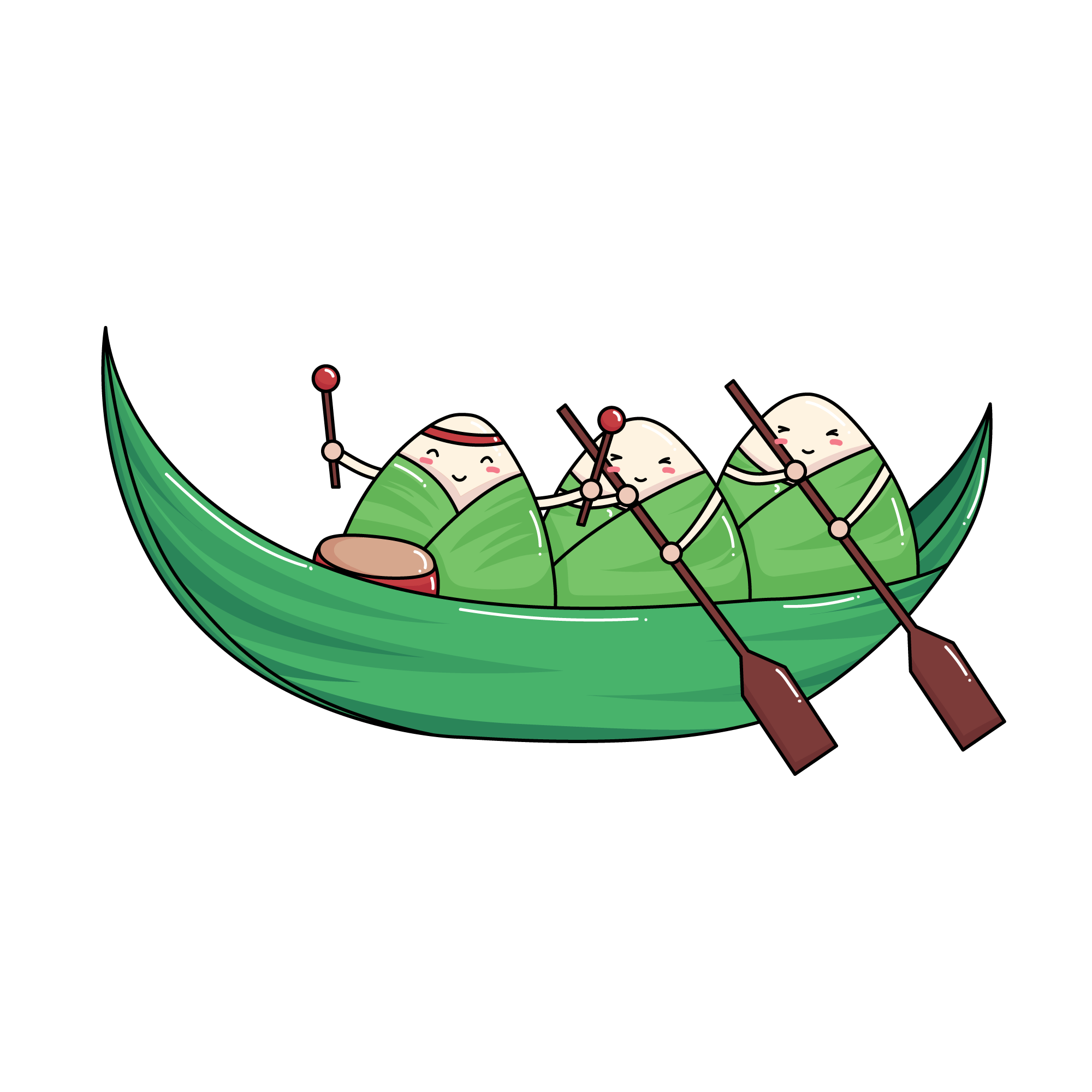 示範作品
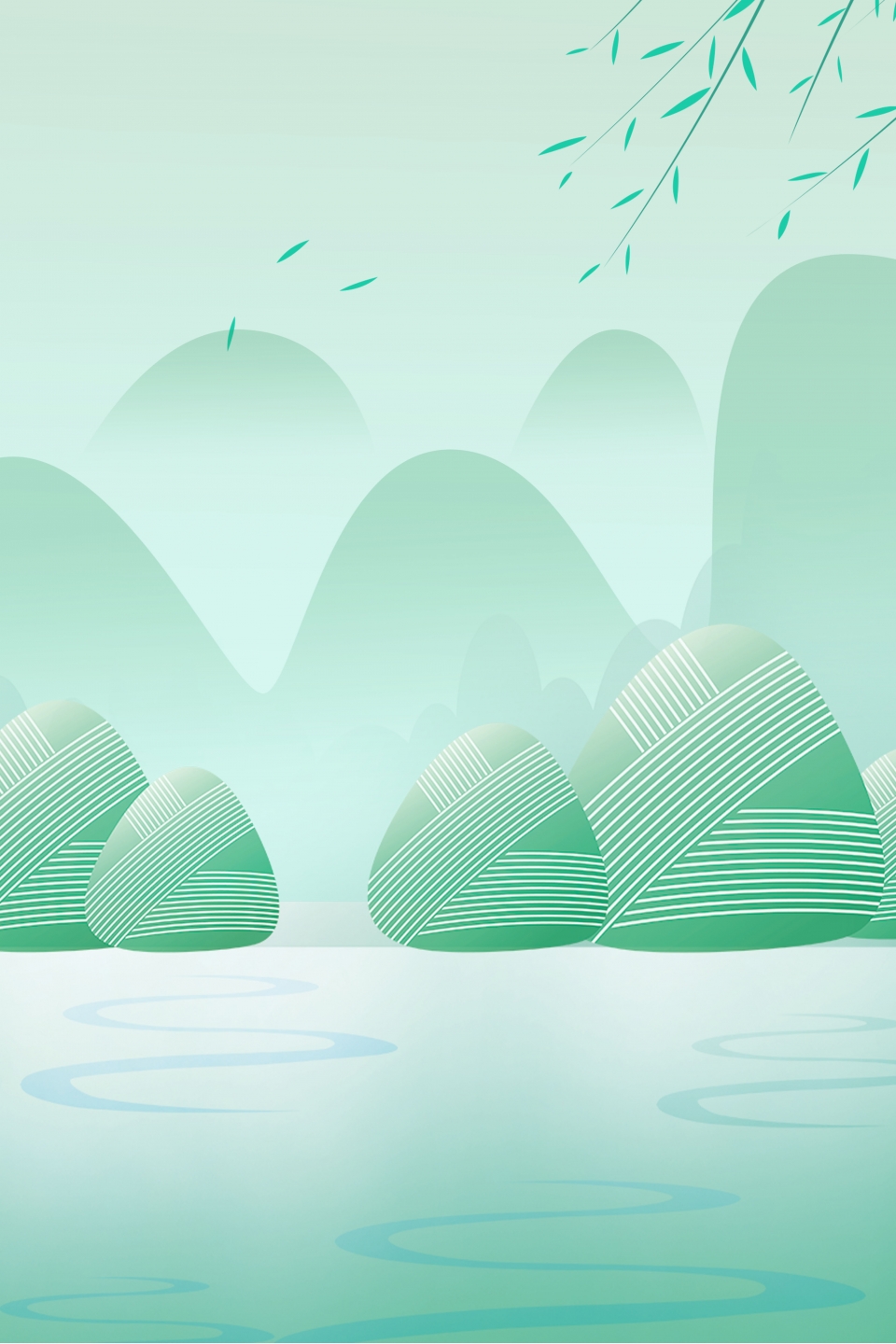 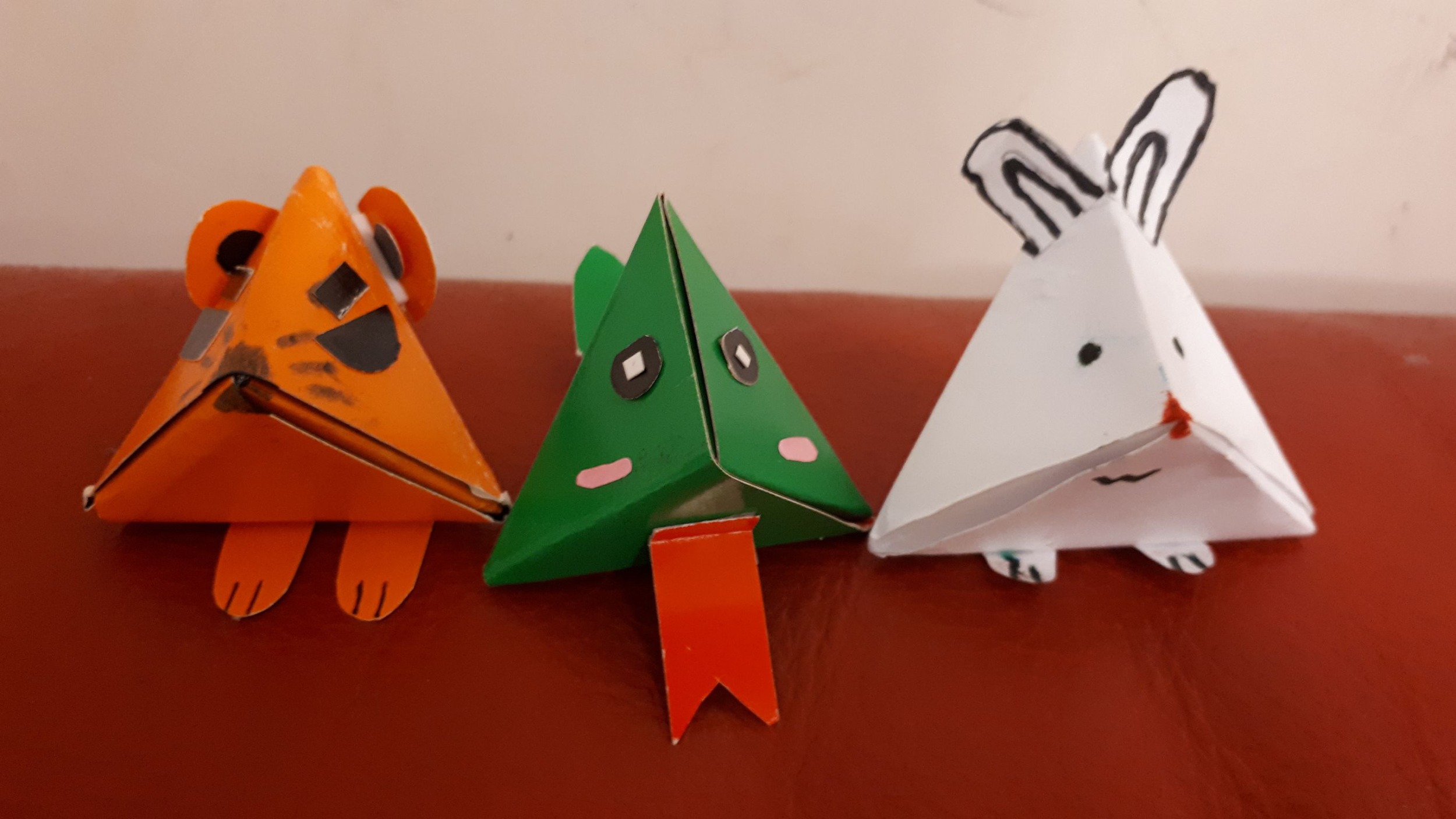 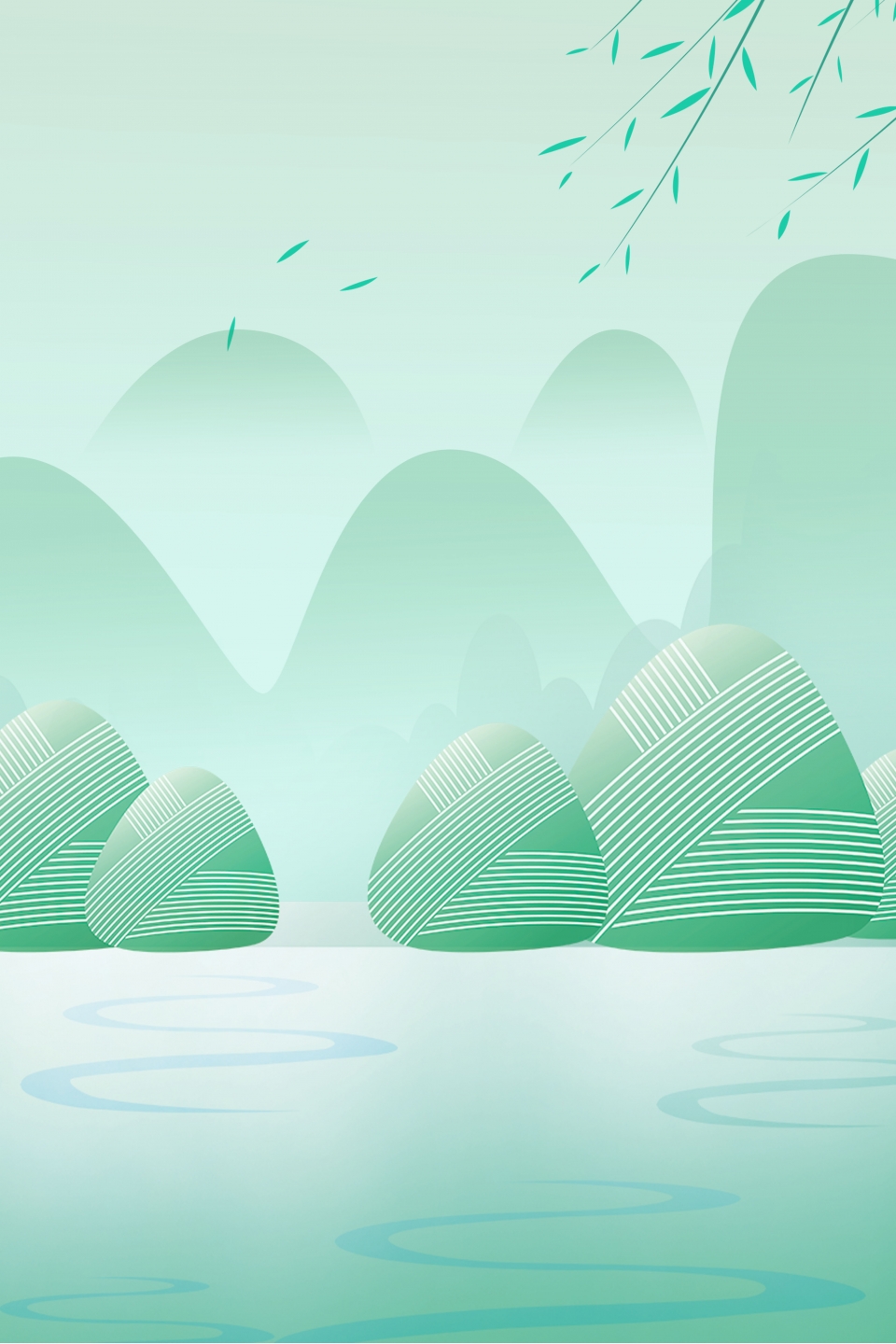 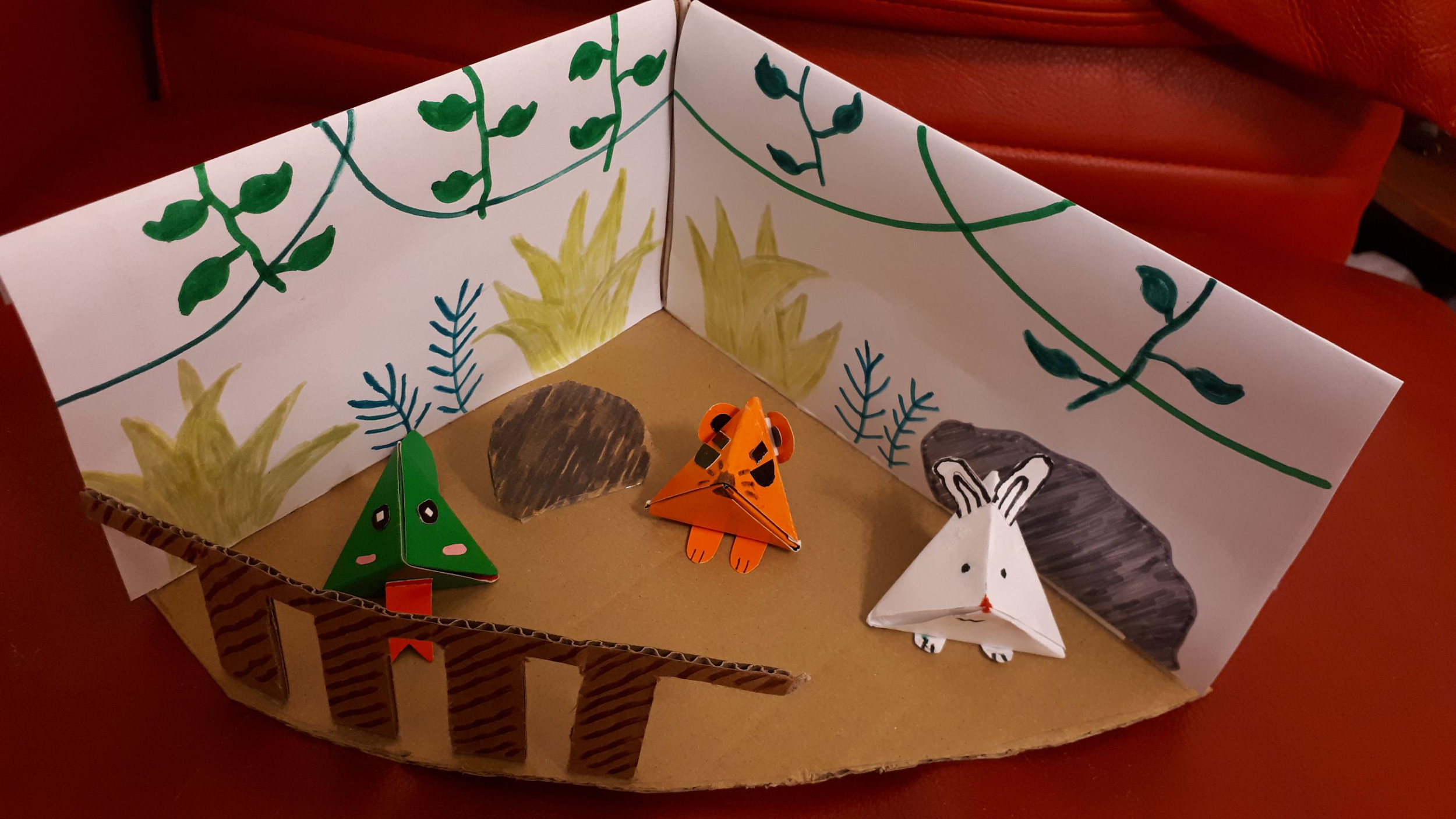 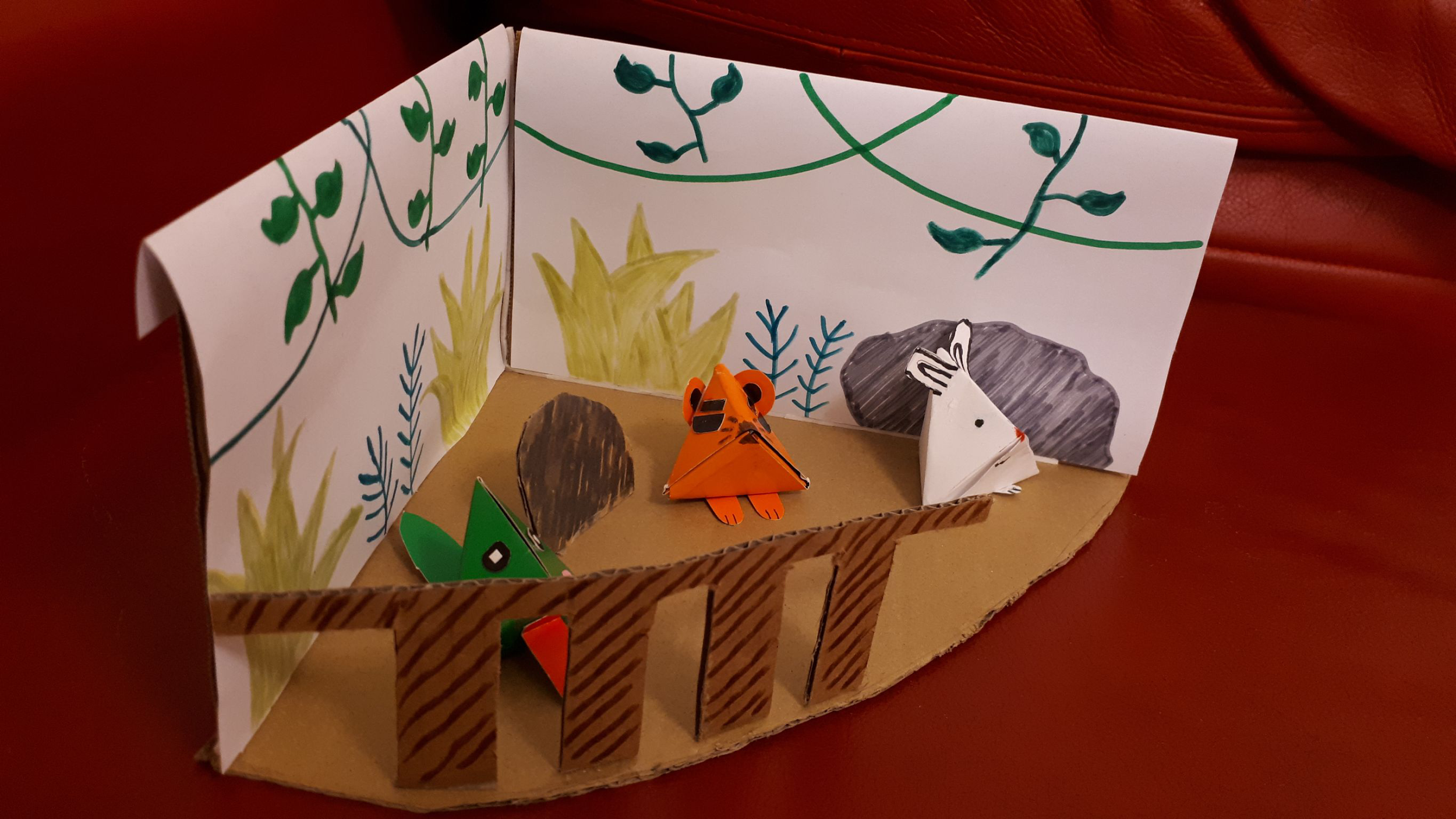 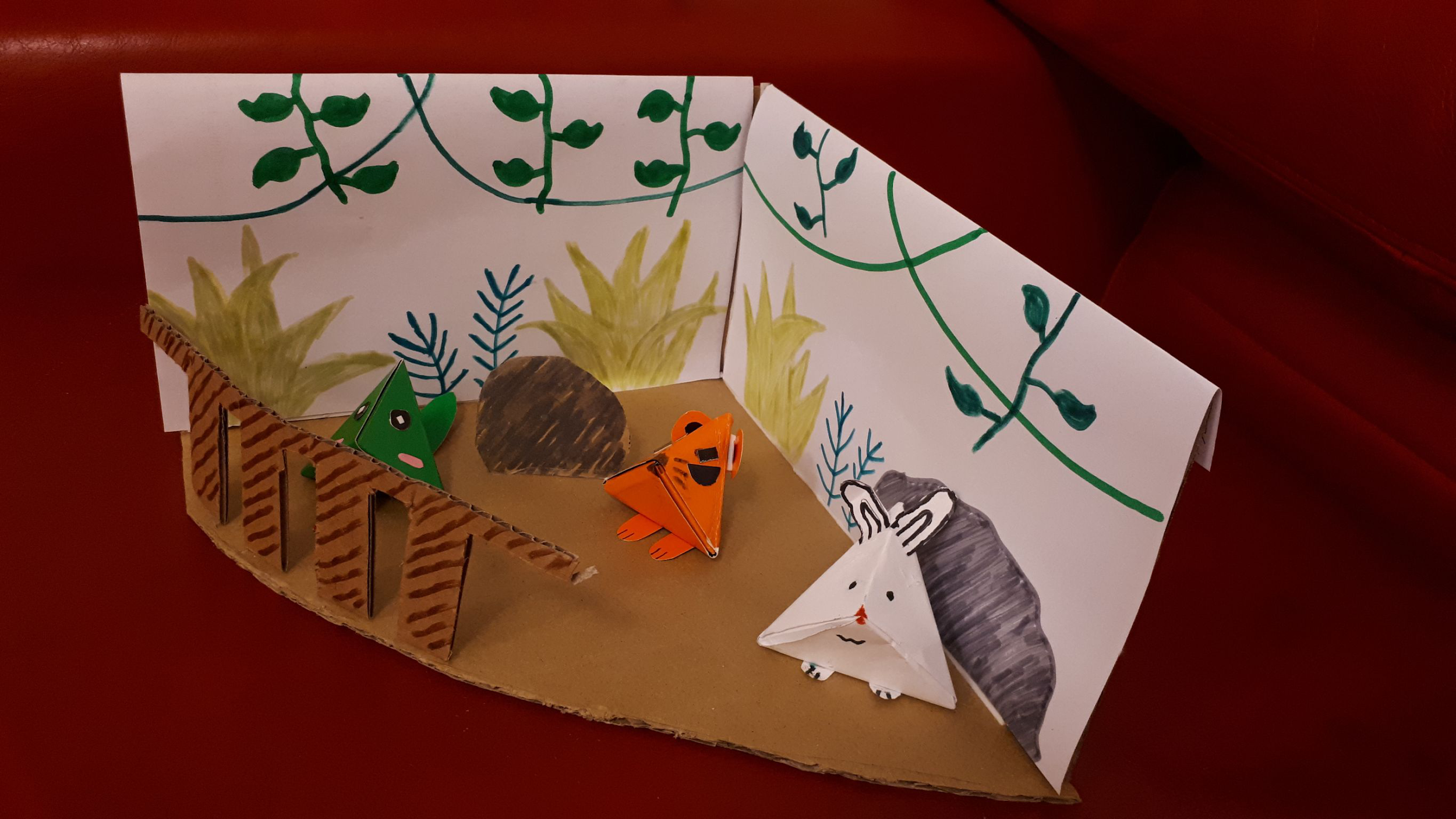 主題:叢林中的動物
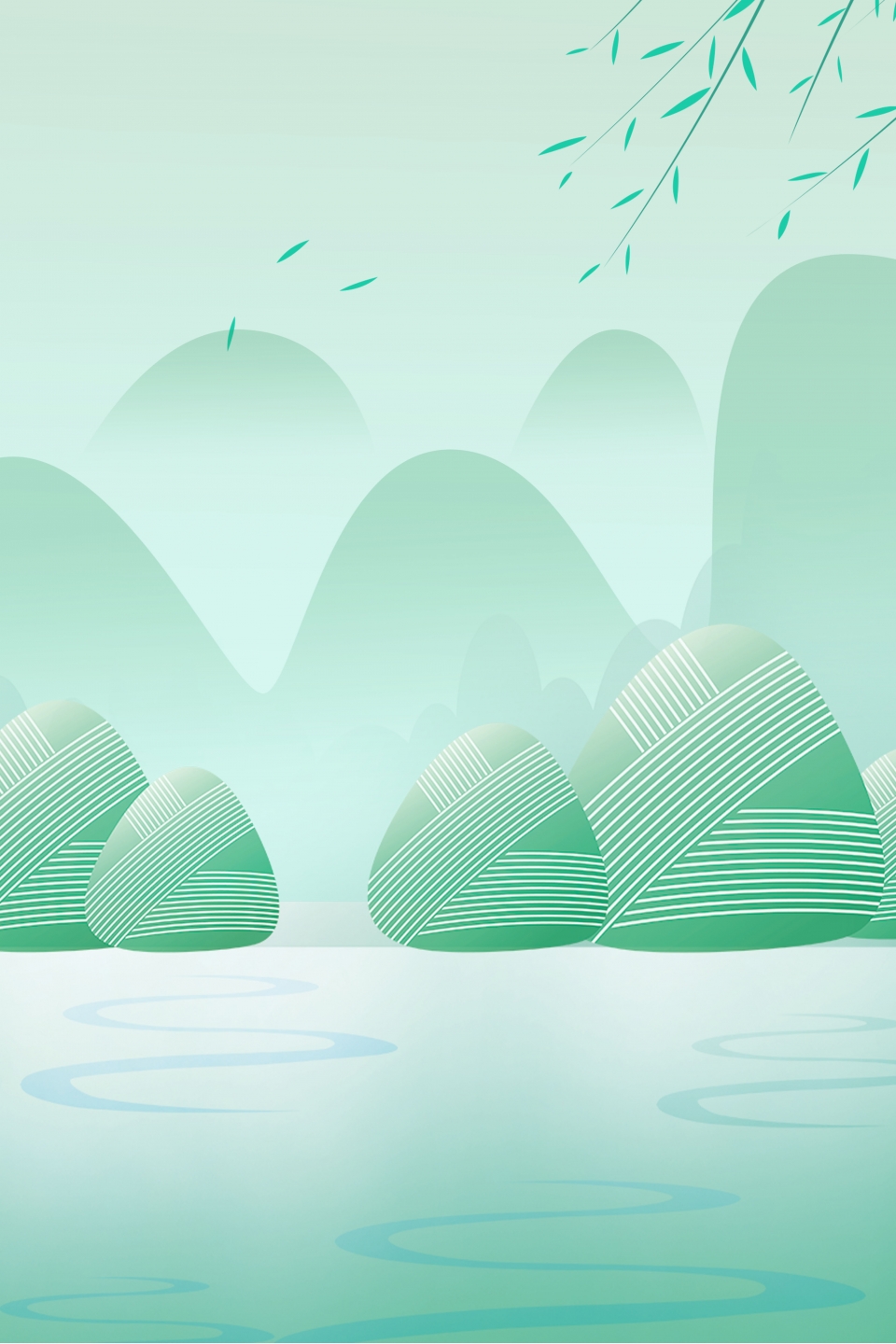 所需材料
長方形紙條：一人一條
白紙：一組兩張(14×22 & 14×20)
剪刀、美工刀
雙面膠、泡綿膠
裝飾用色紙
裝飾品
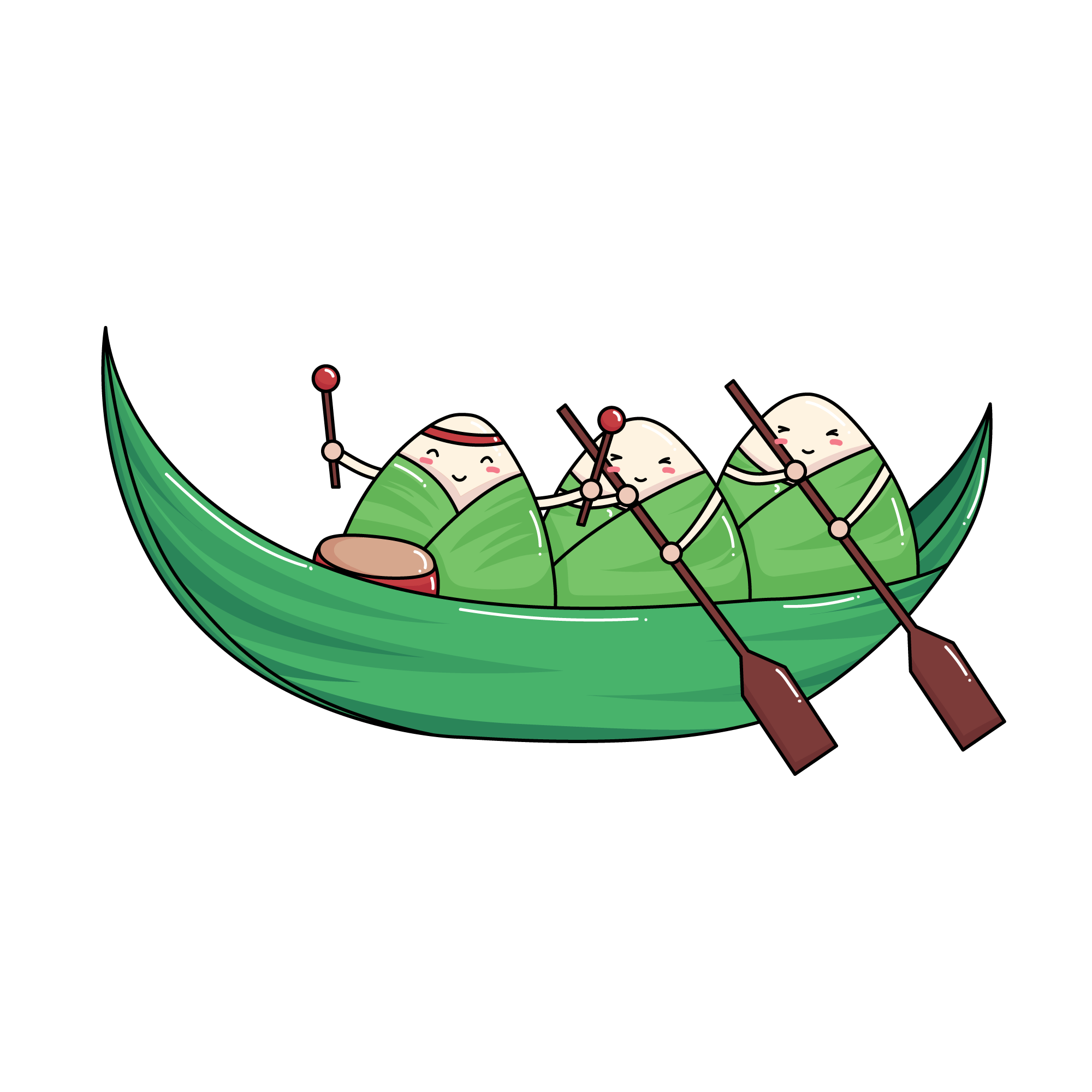 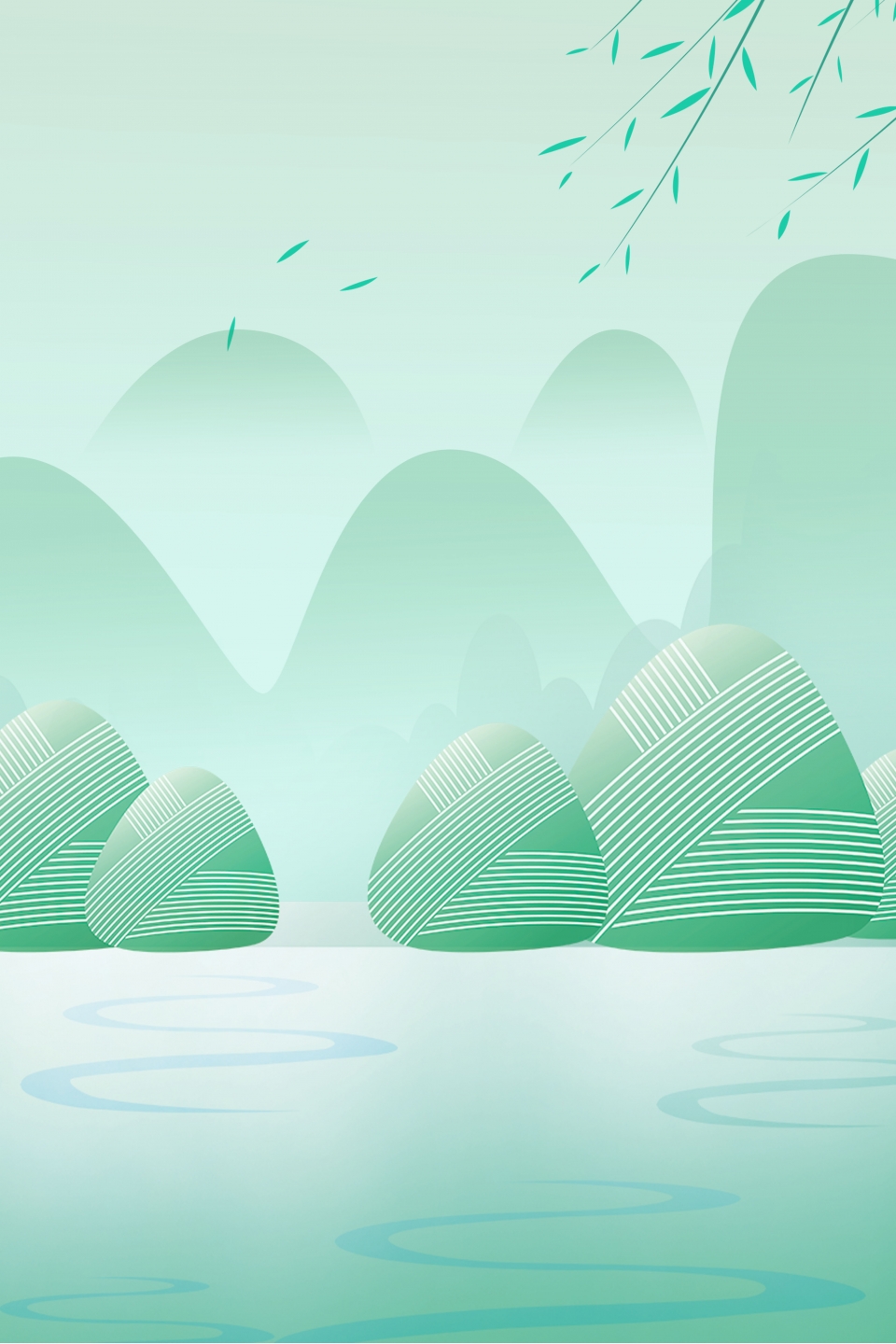 步驟-粽子折法
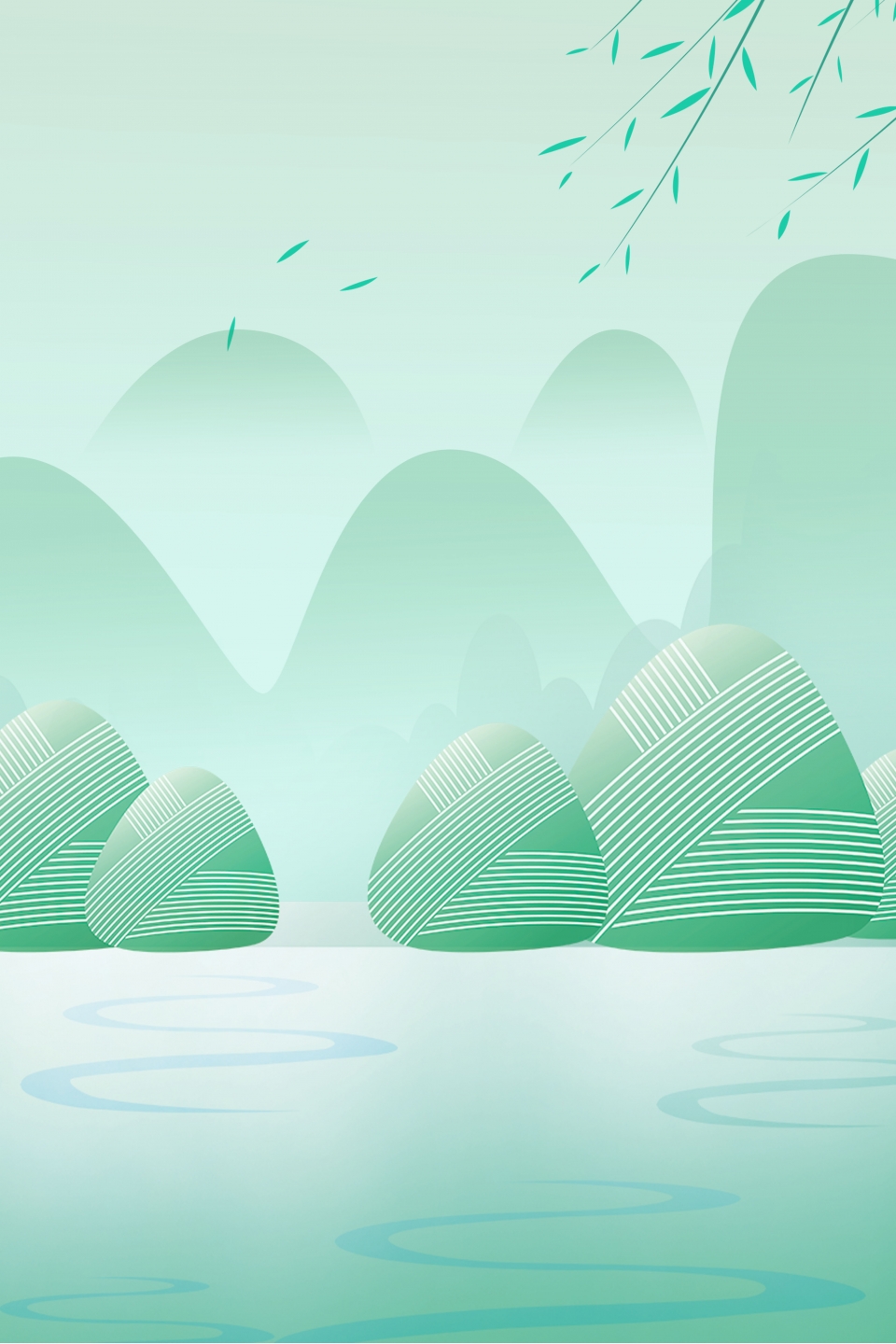 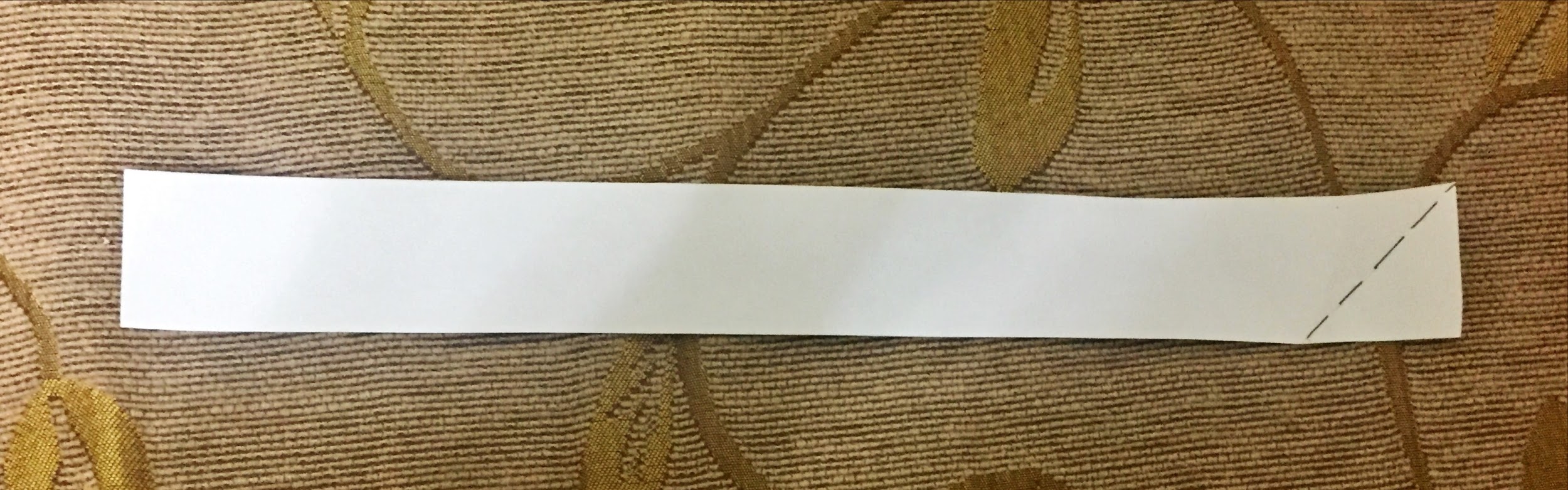 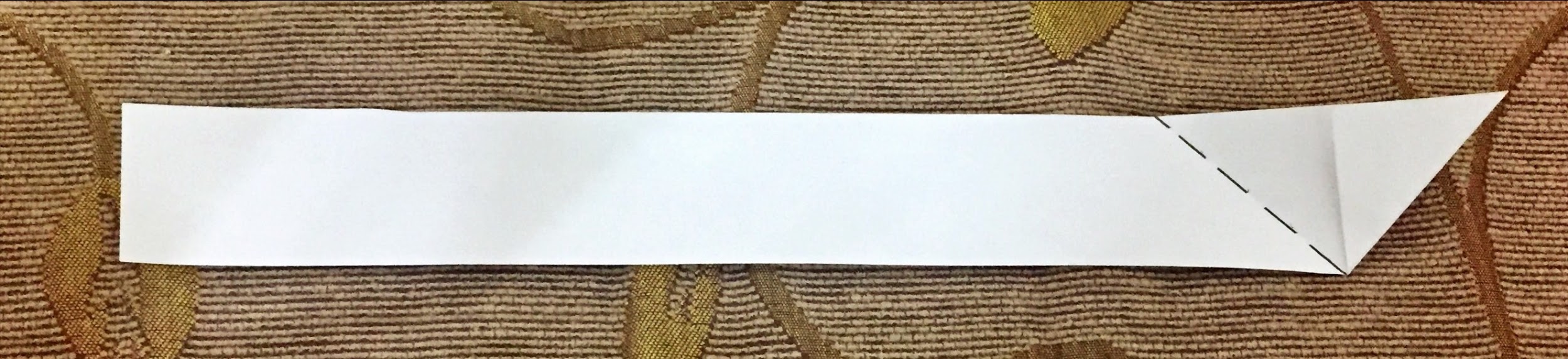 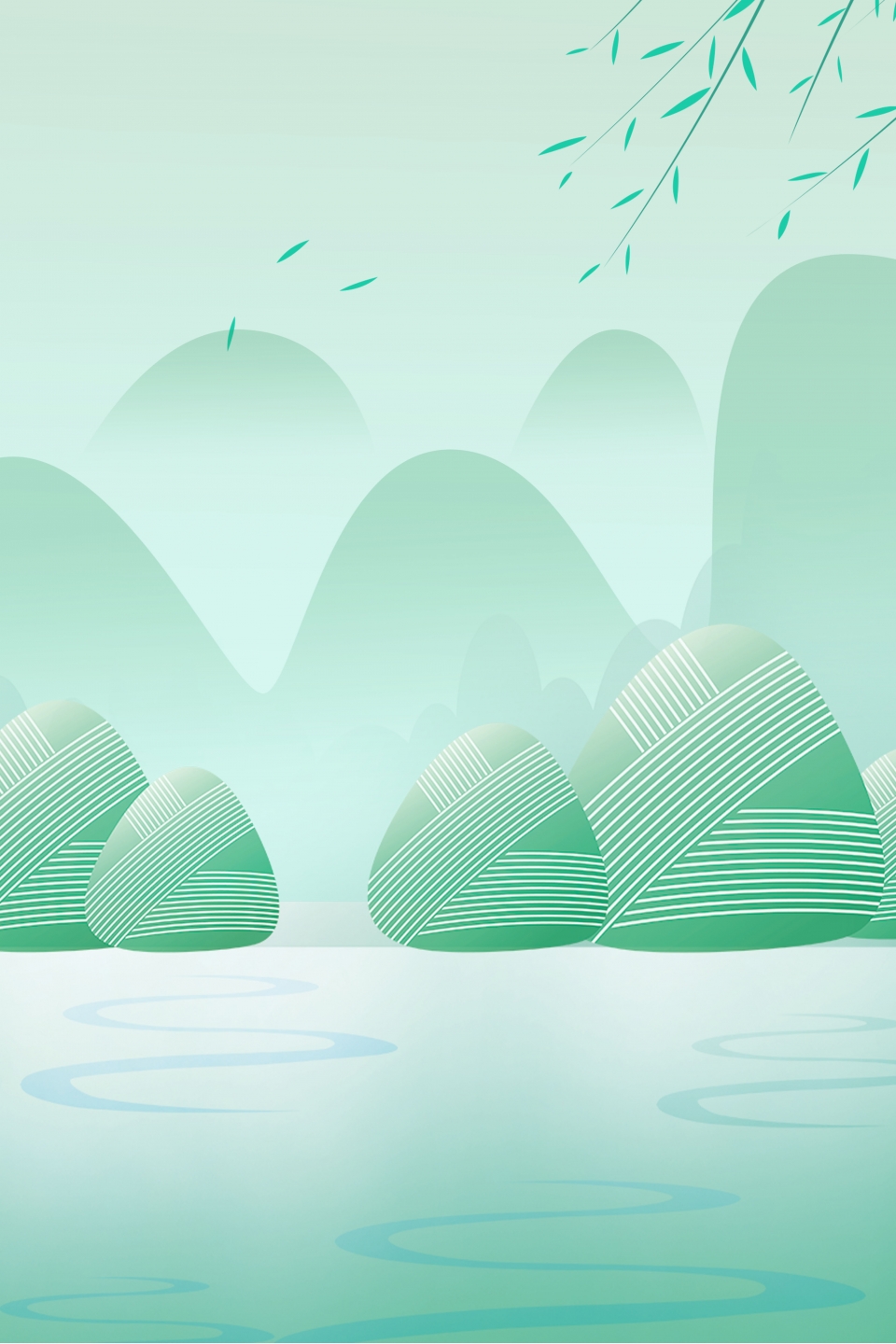 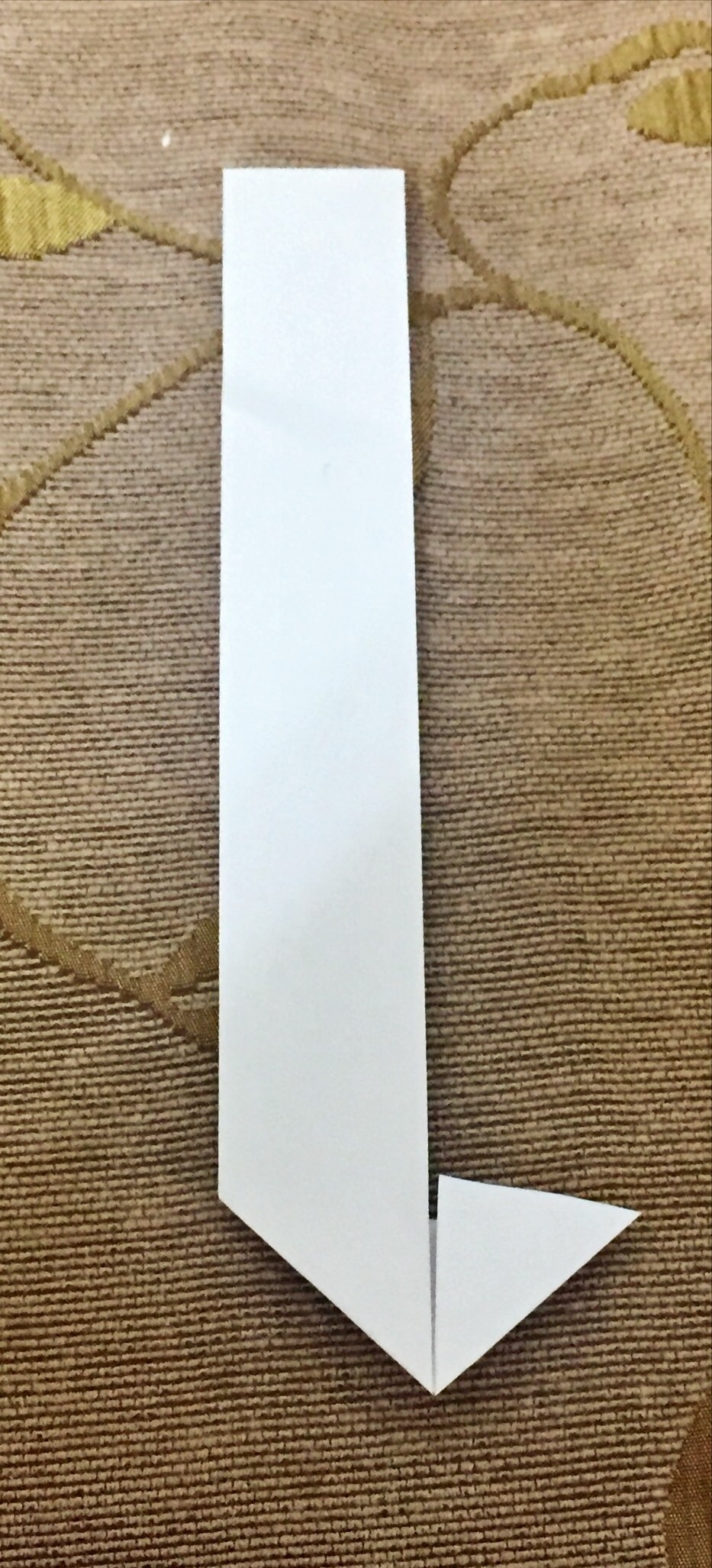 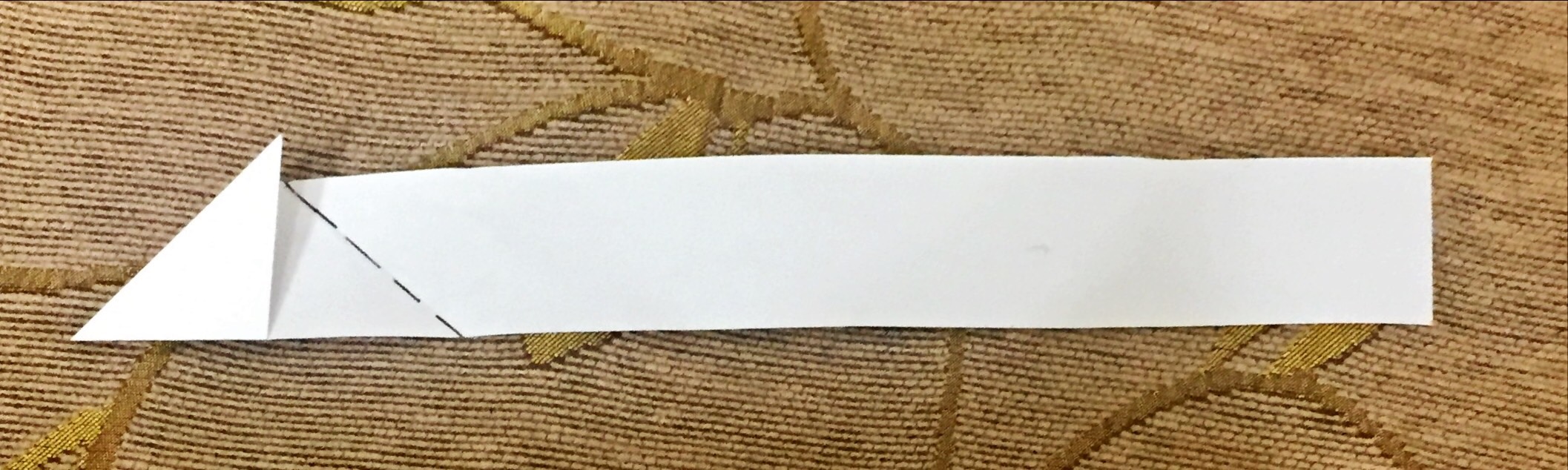 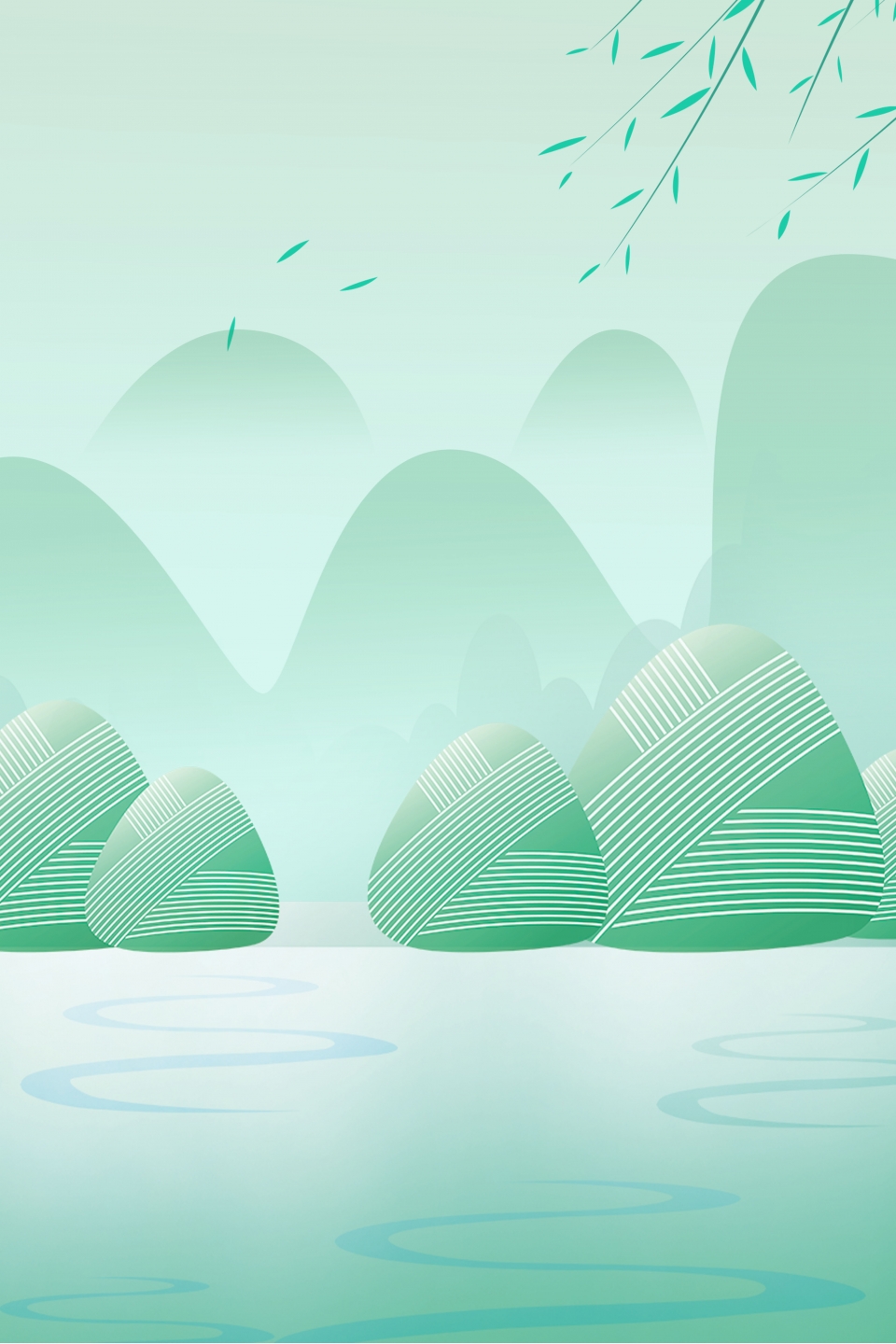 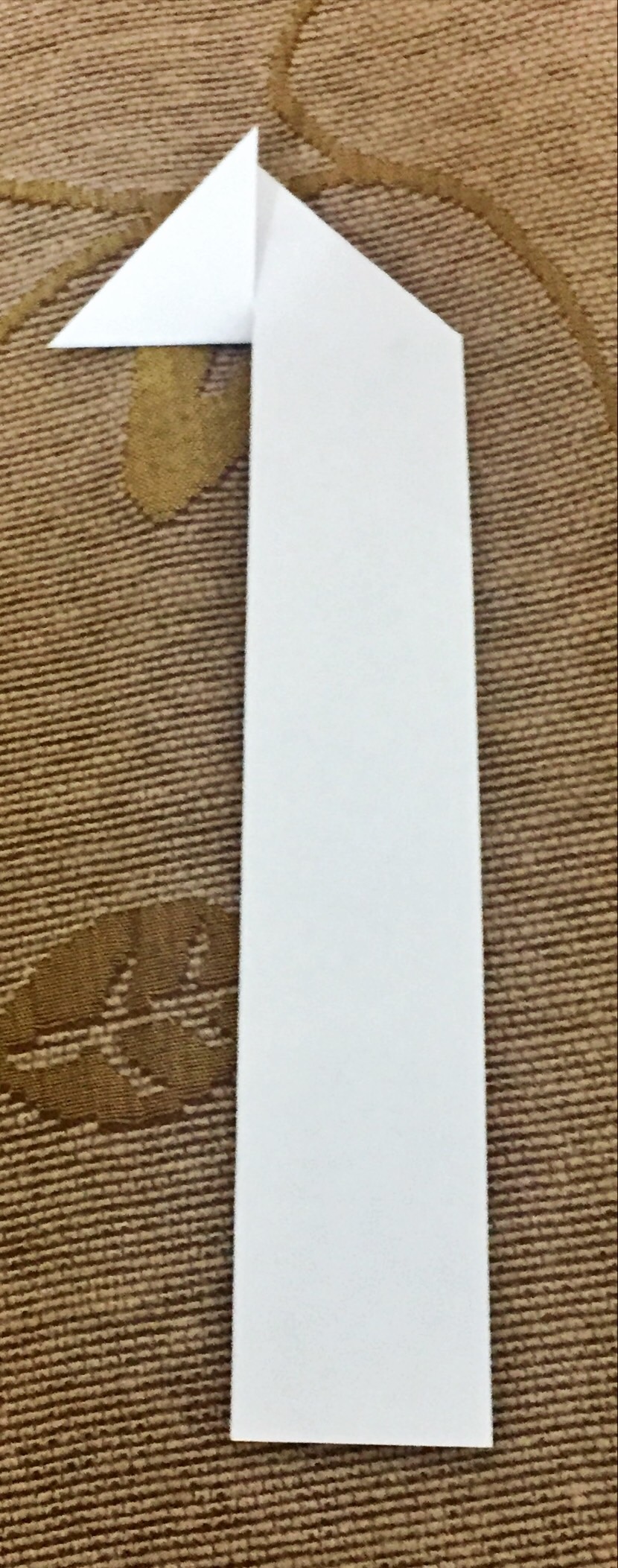 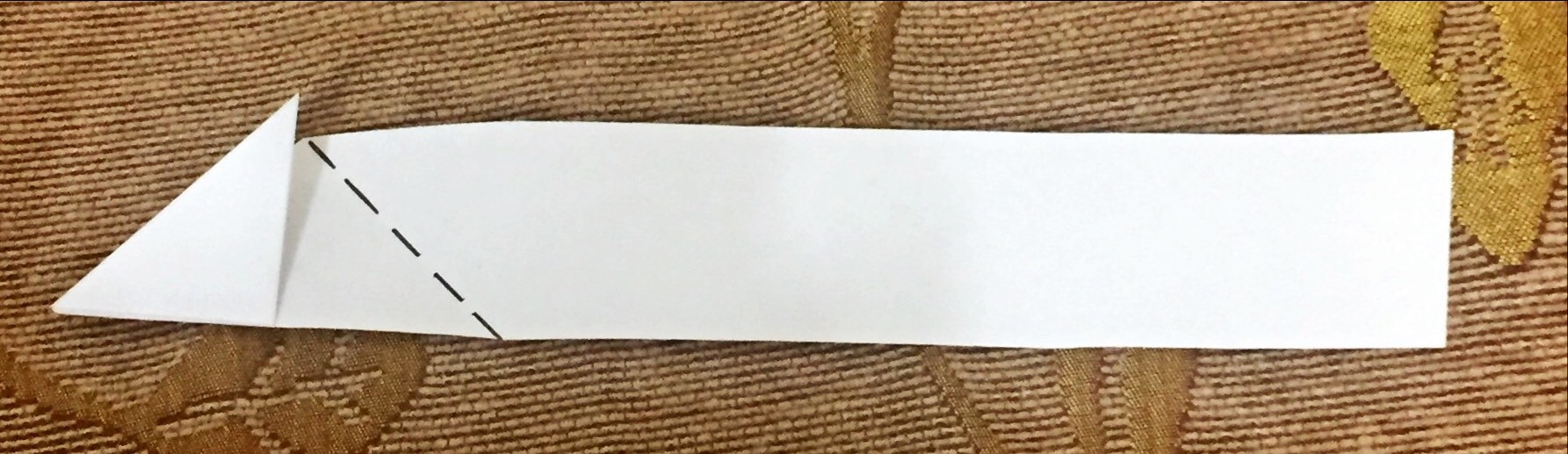 重複此步驟
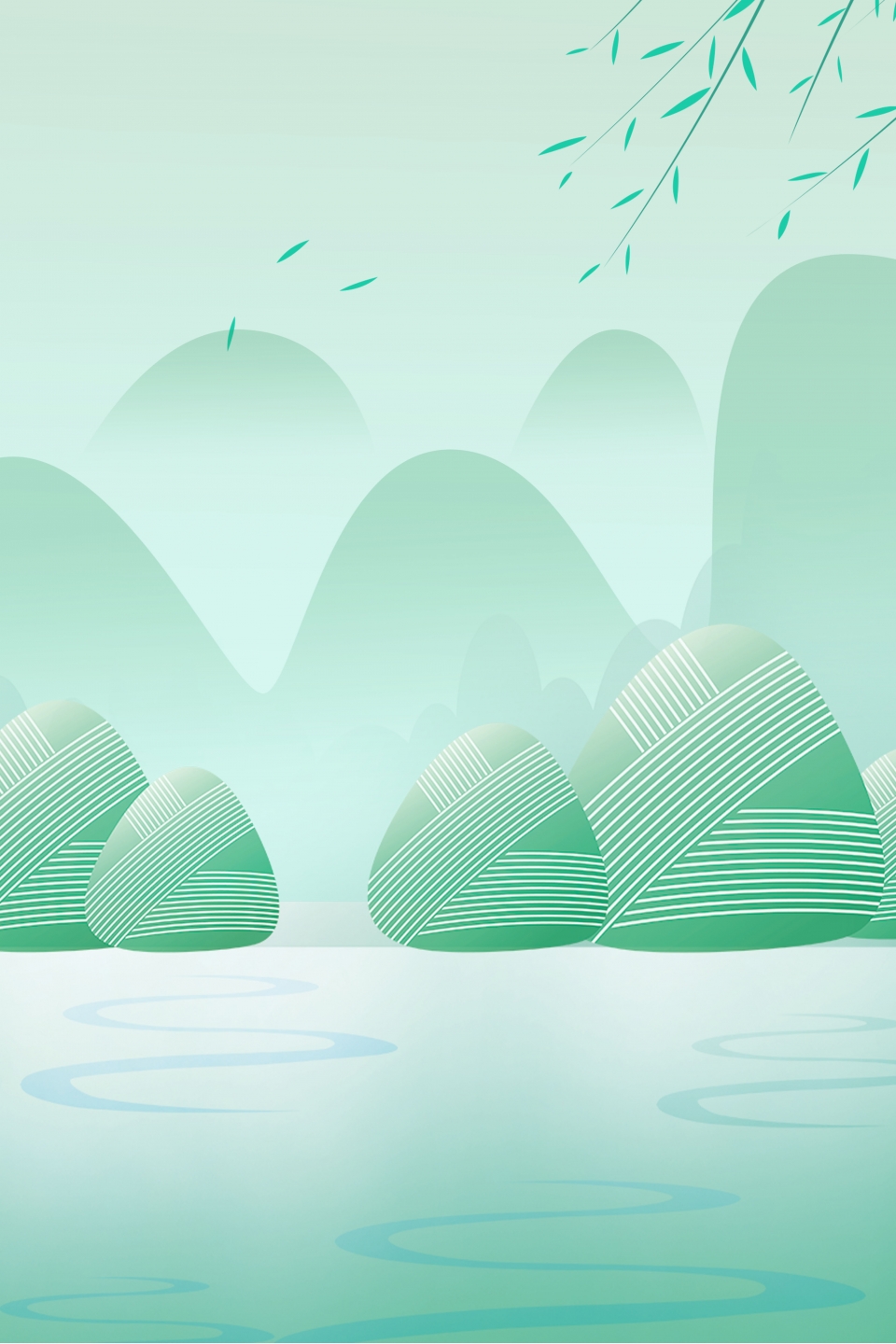 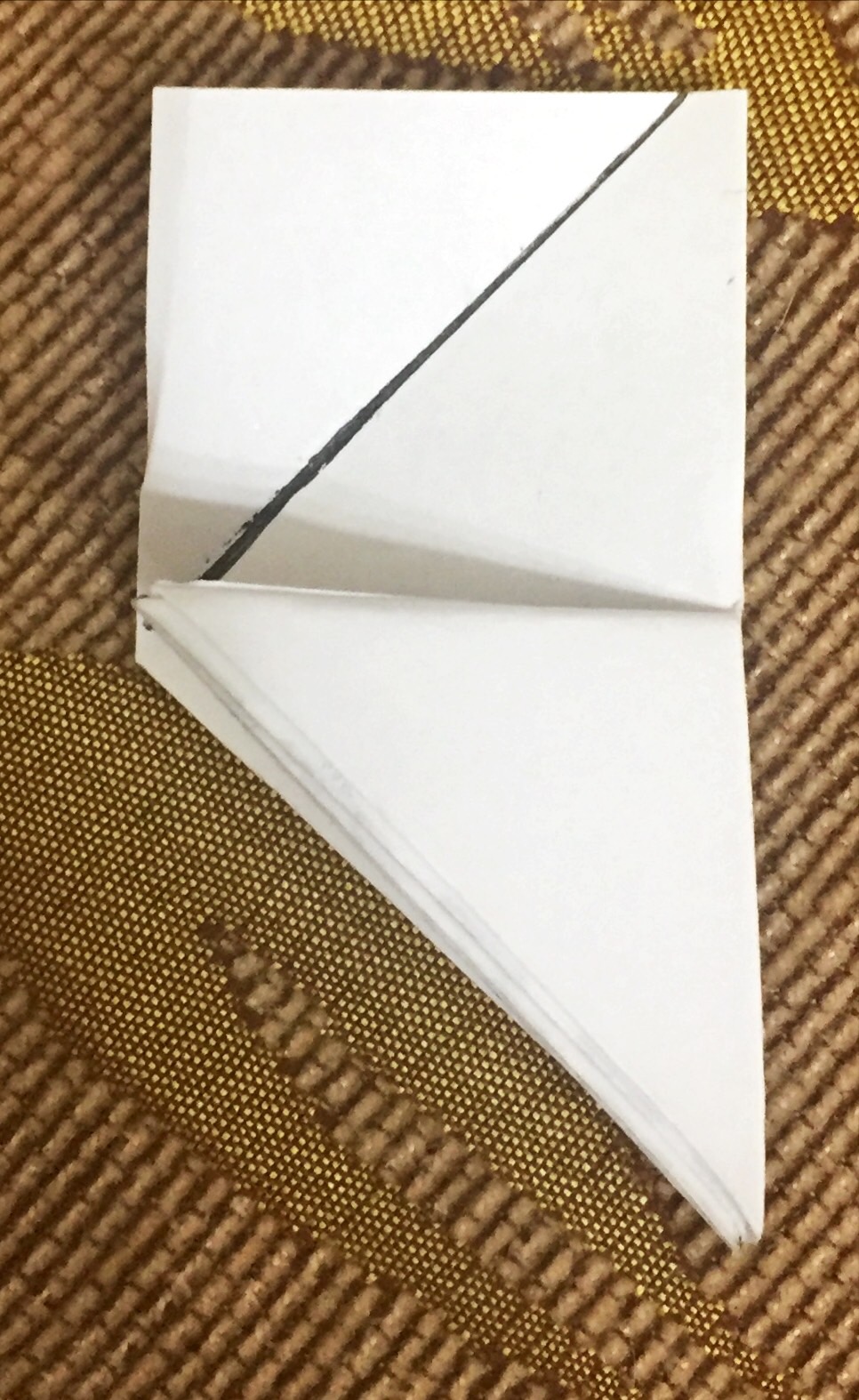 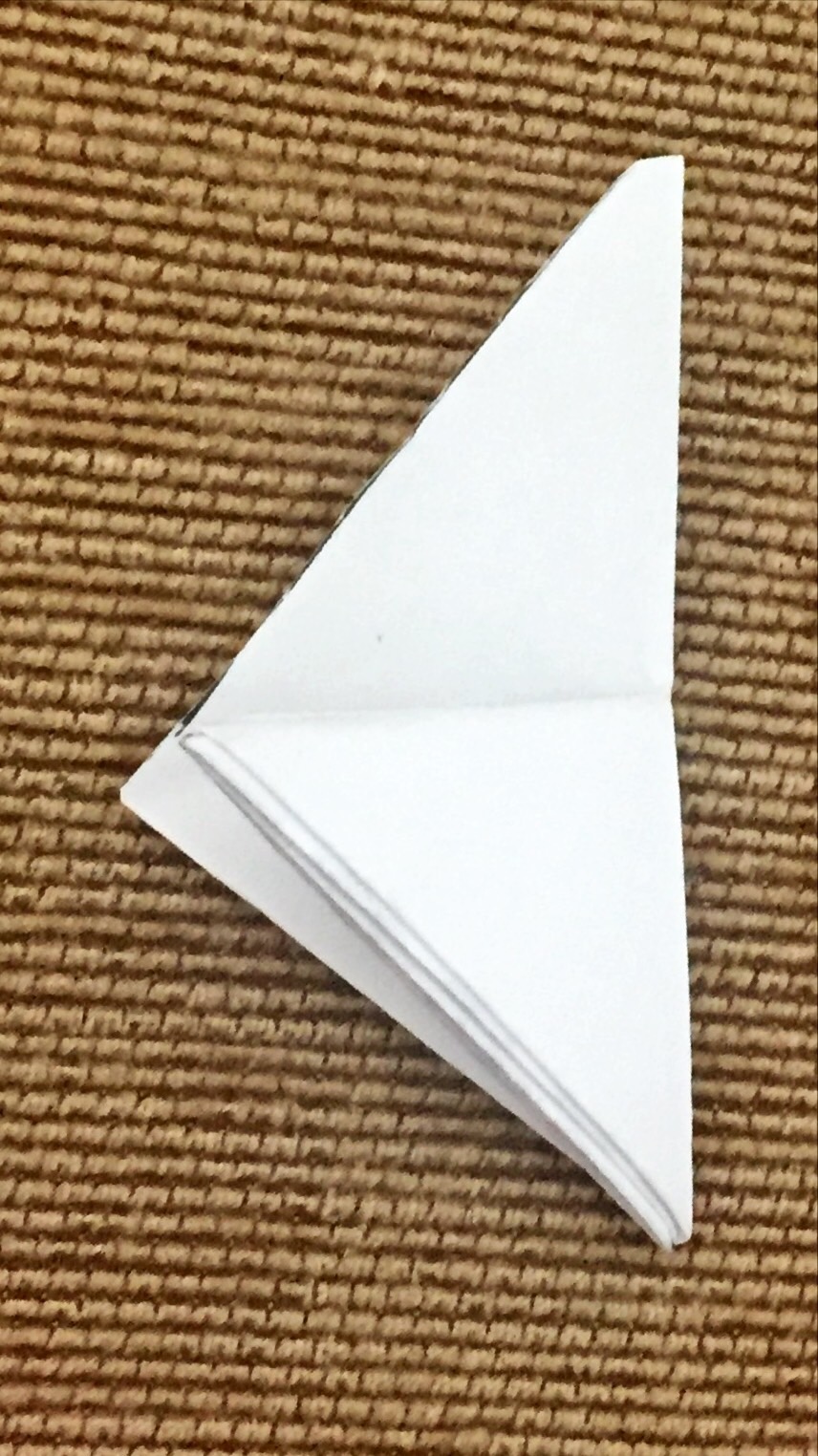 ✂️
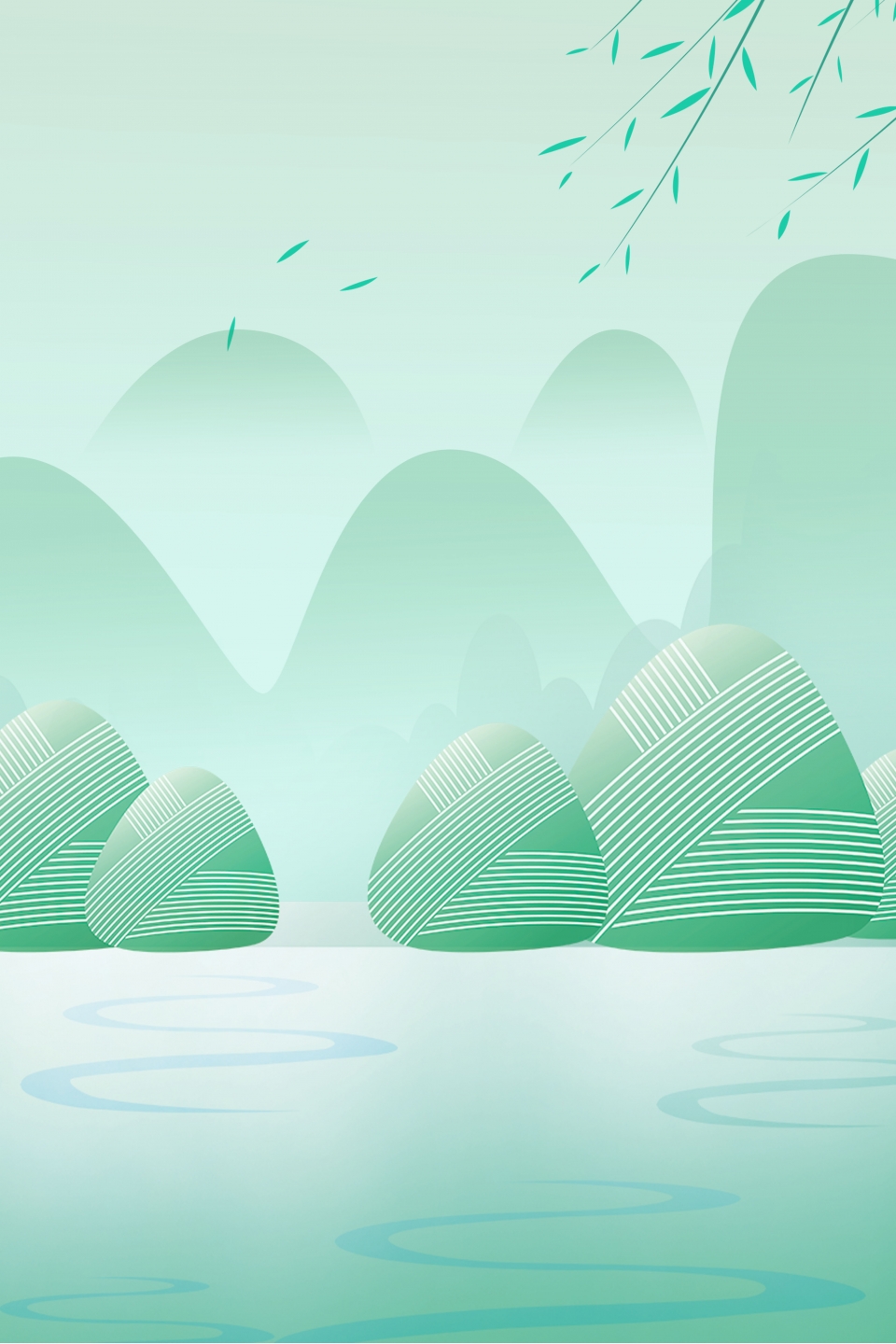 步驟-組裝粽子
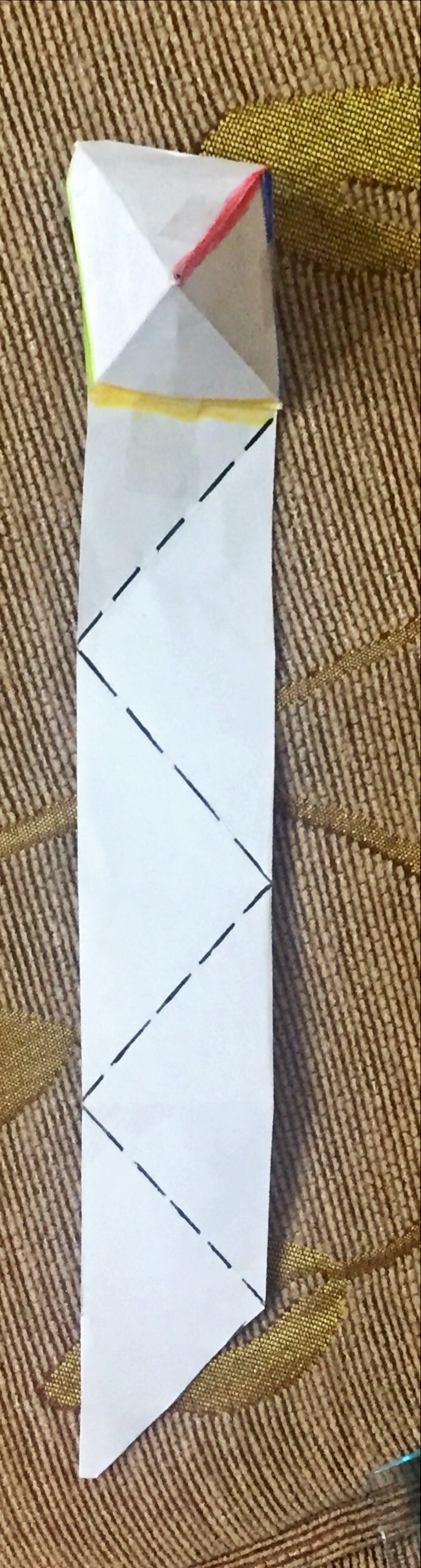 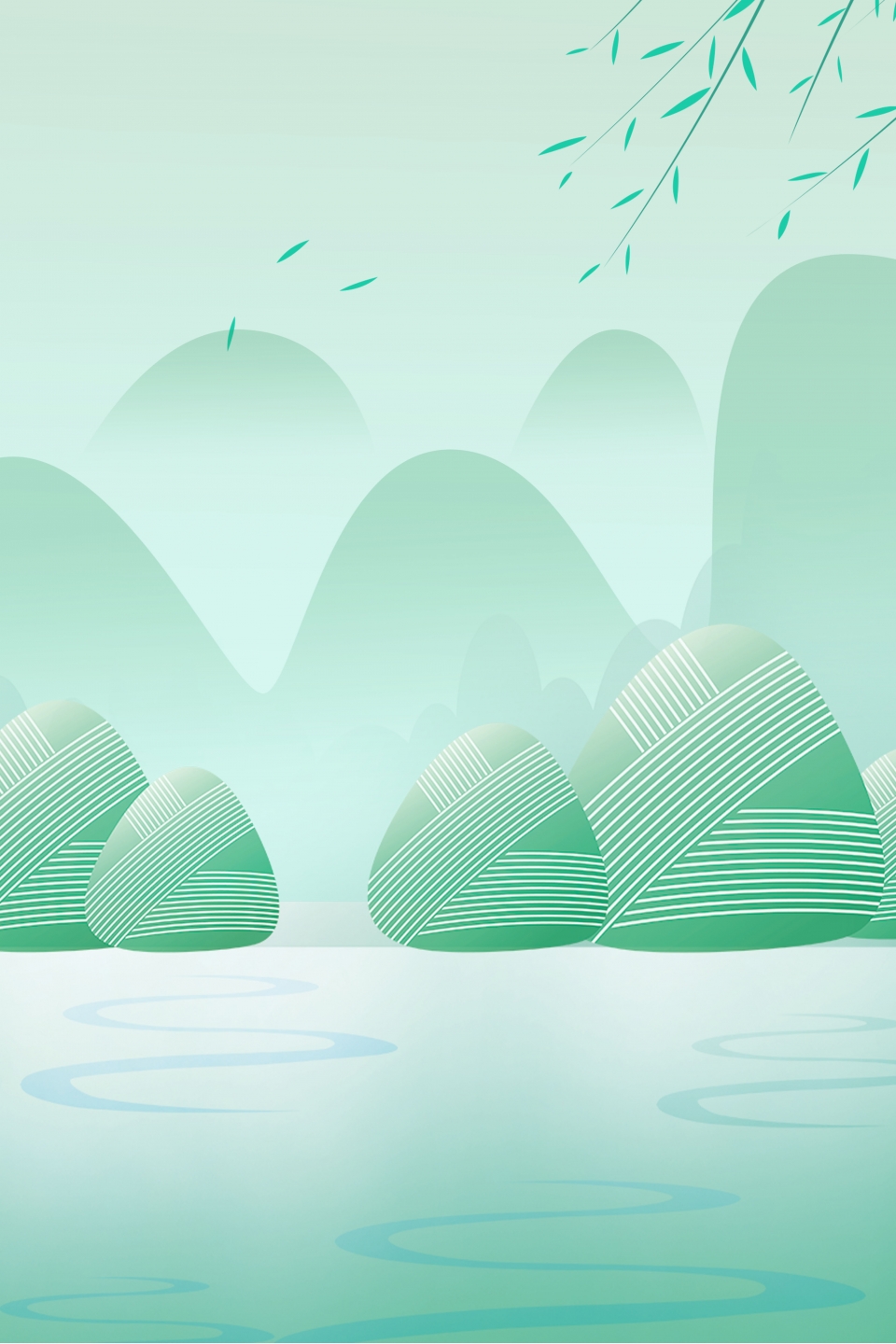 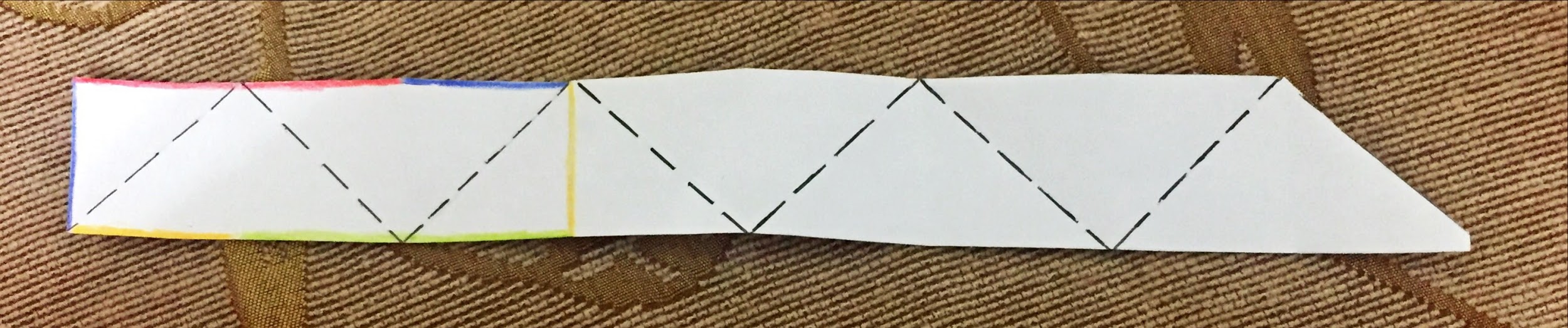 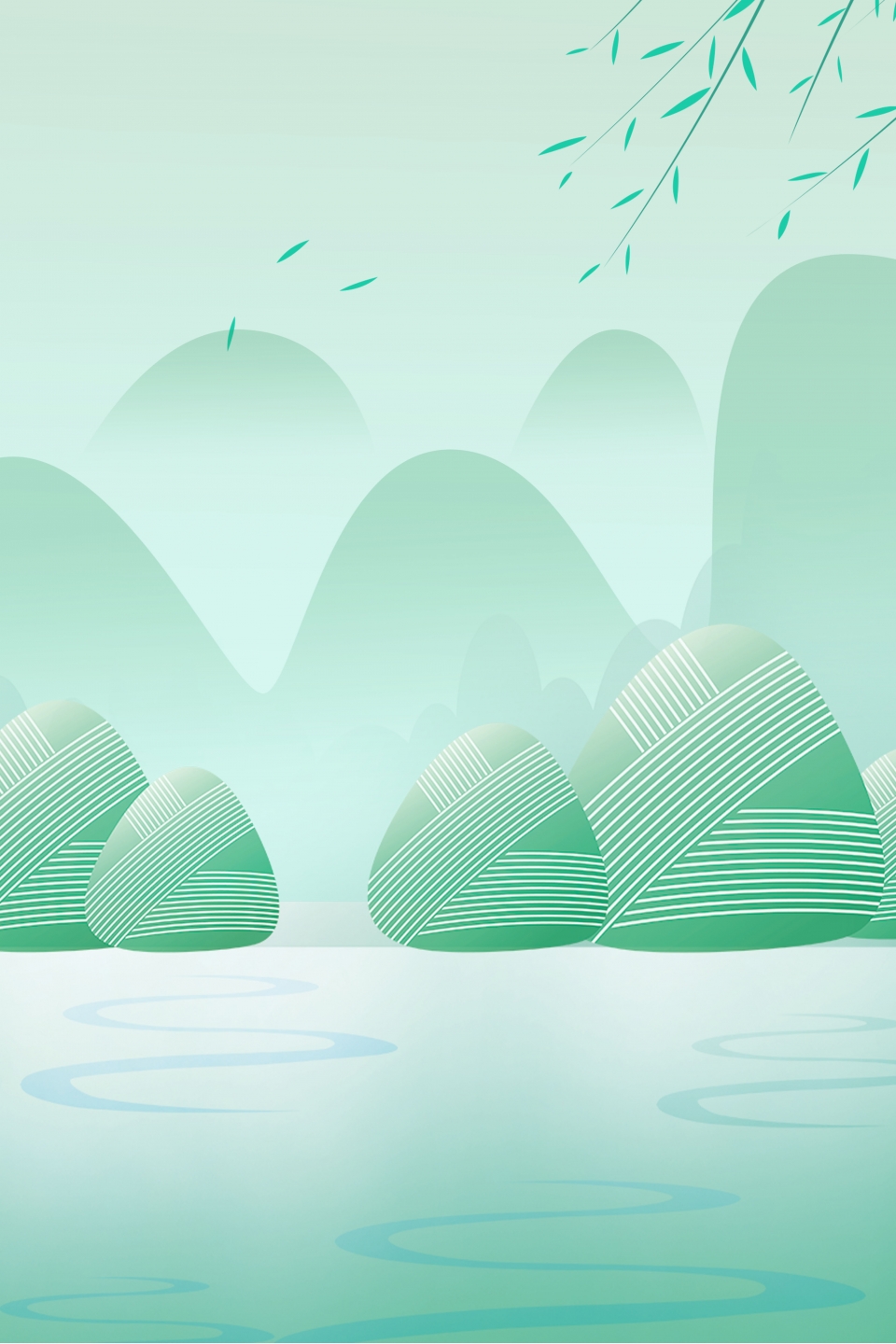 反
覆
沿
著
摺
痕
纏
繞
完成
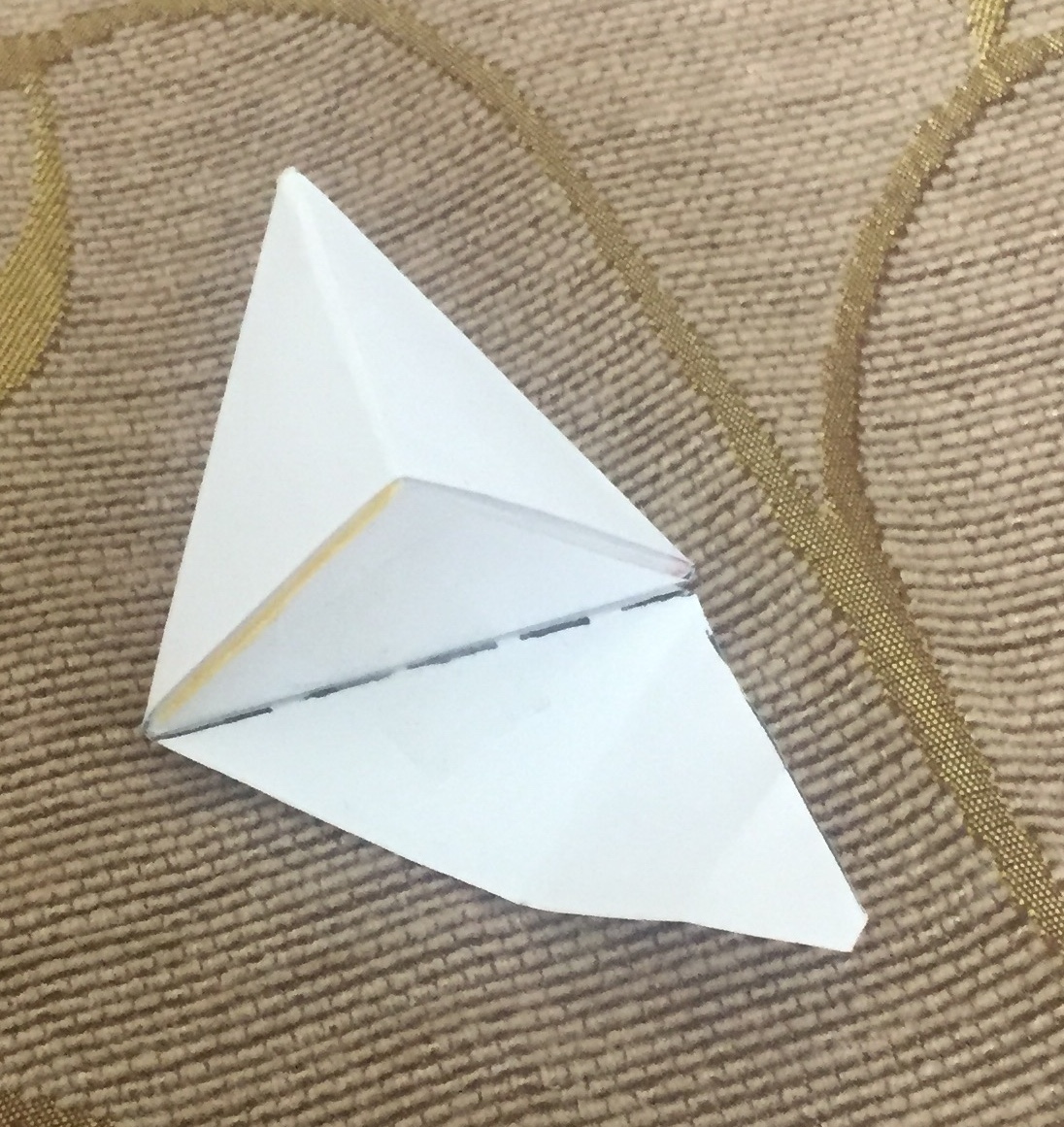 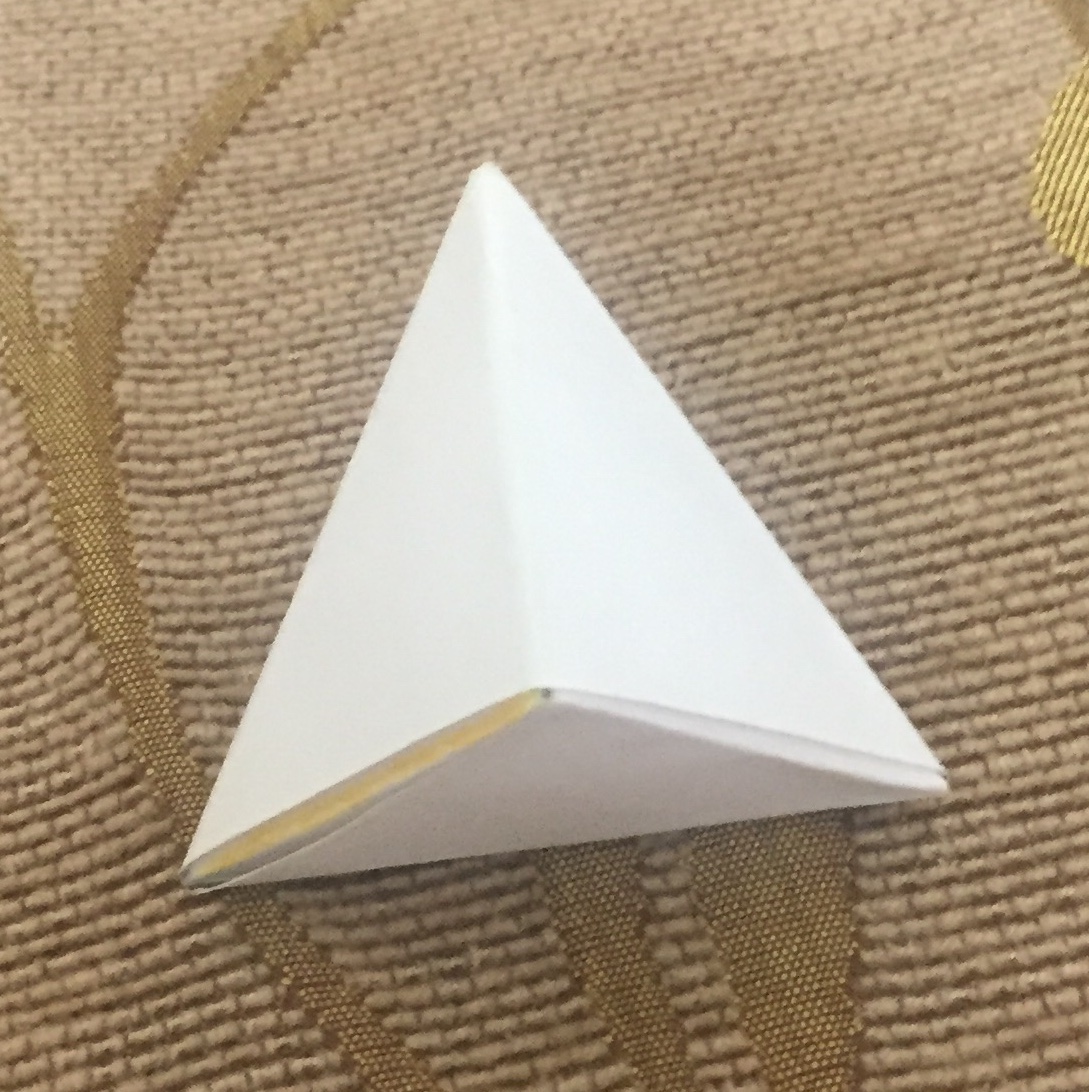 塞入
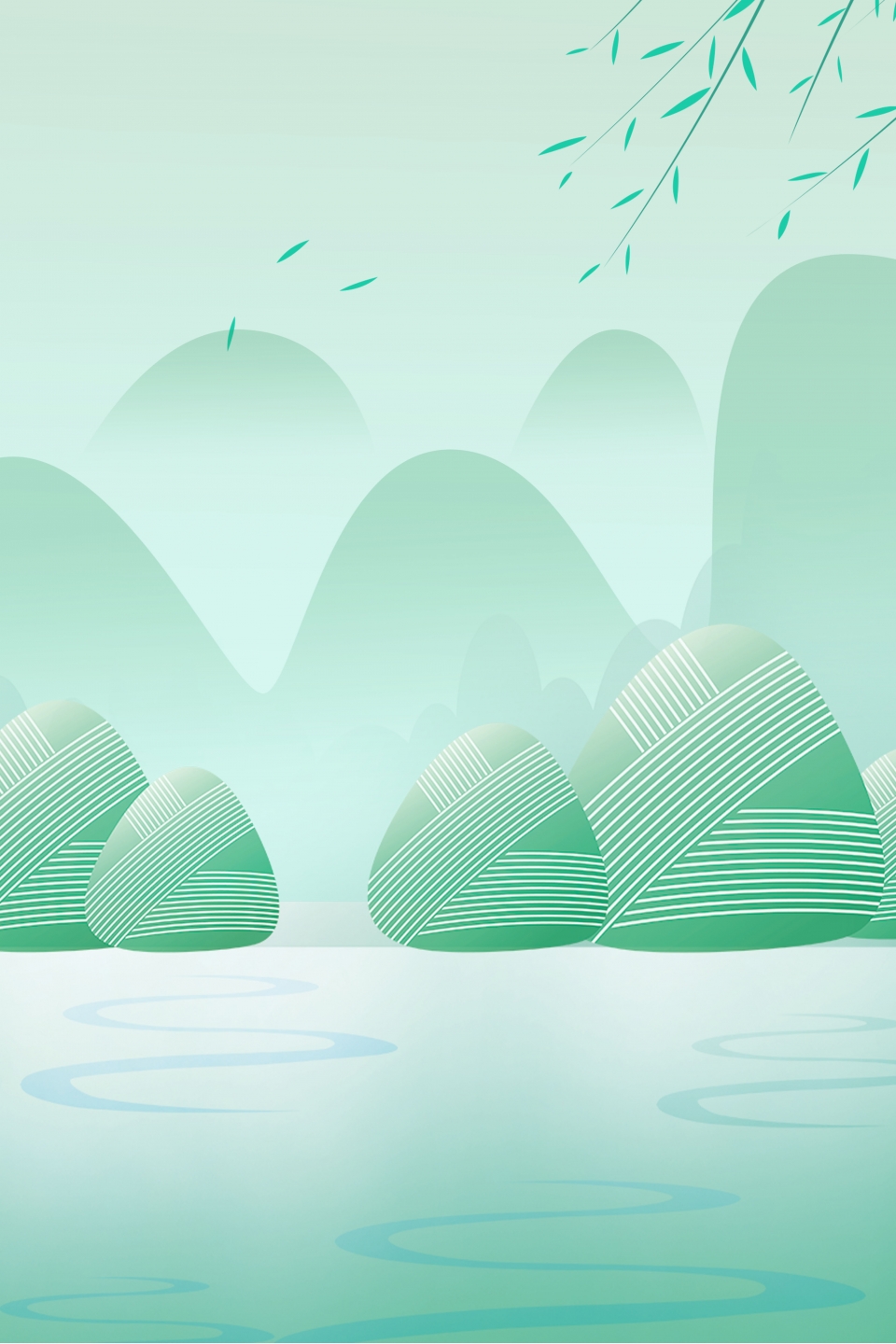 裝飾自己的粽子吧!
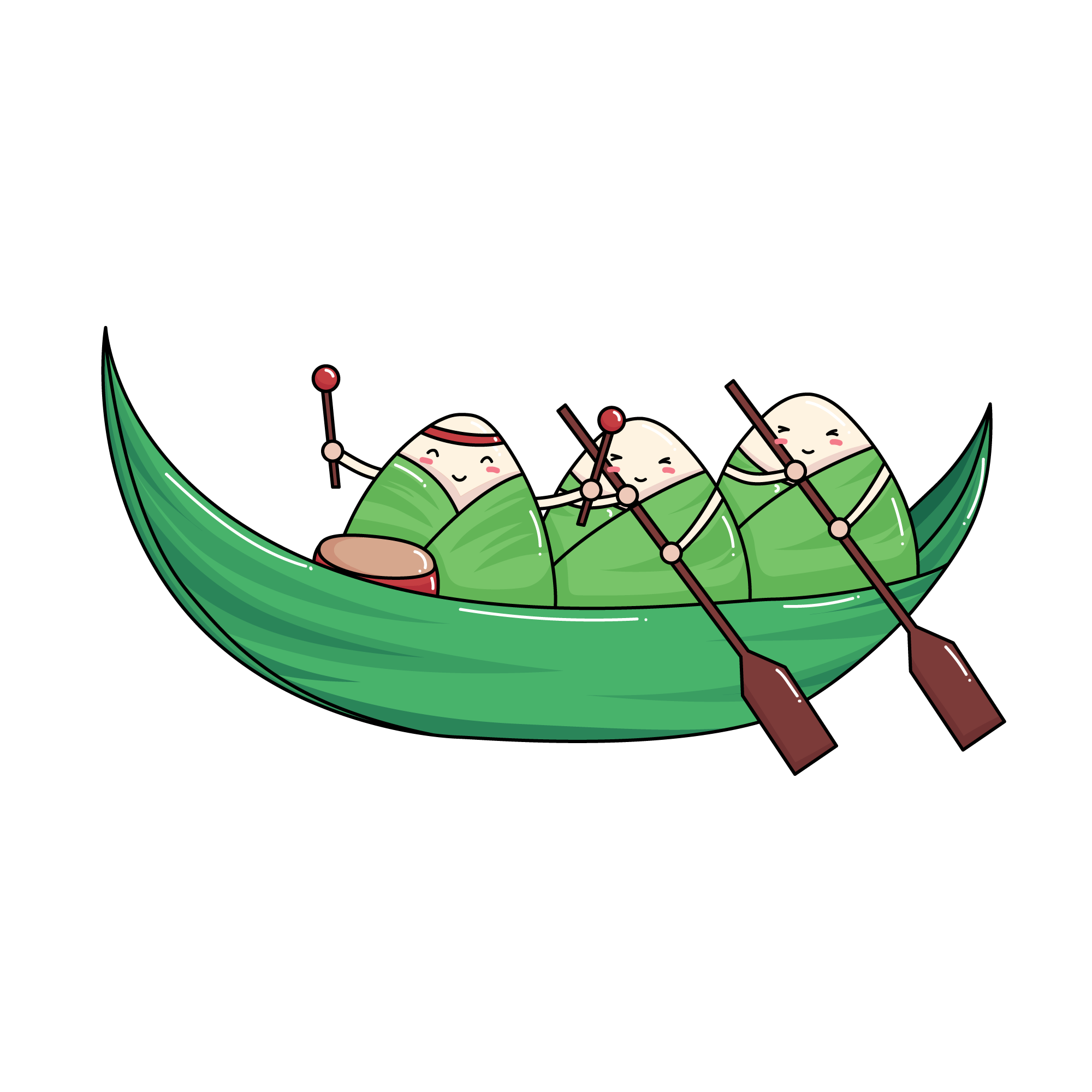 你覺得你的粽子是麼口味呢?
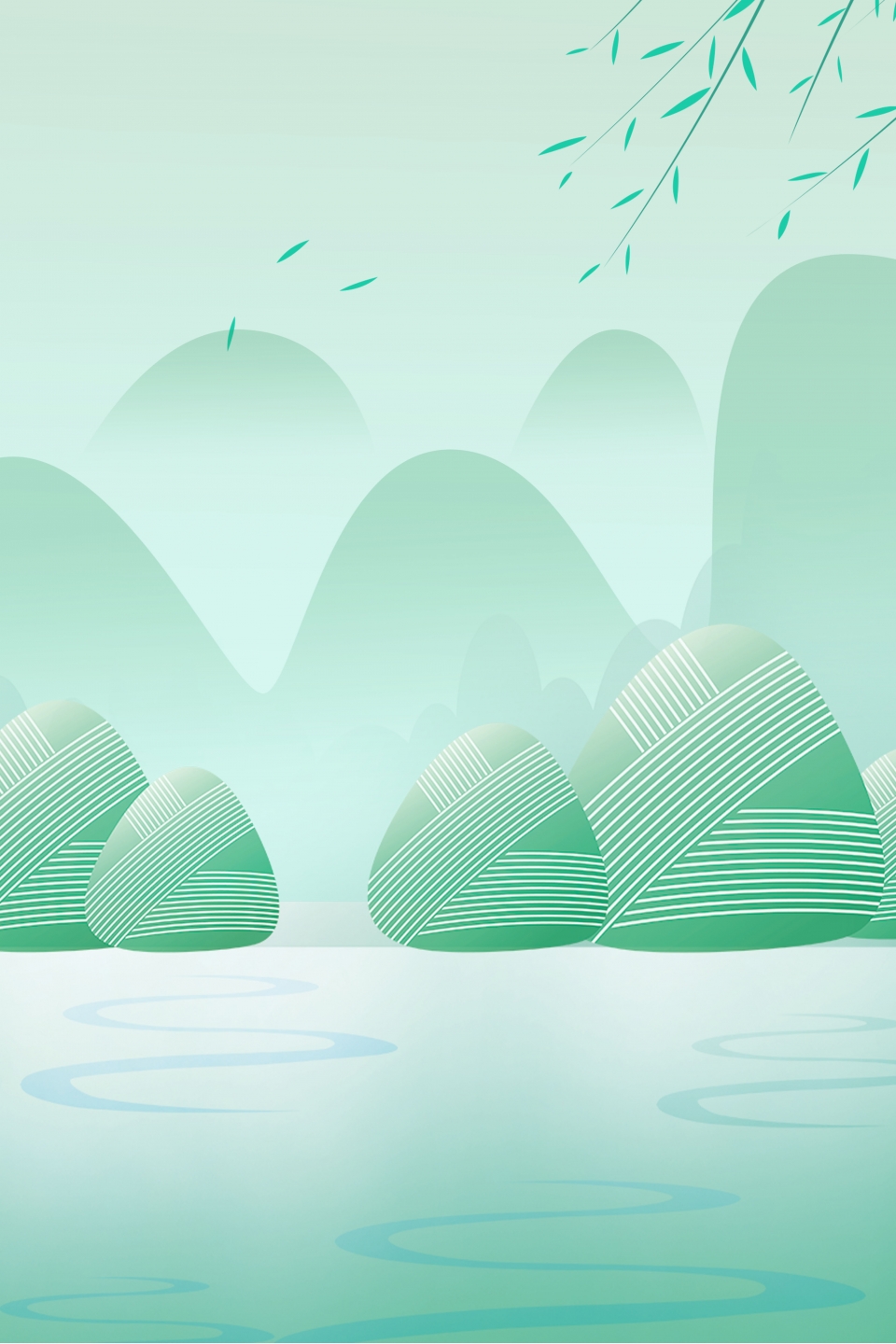 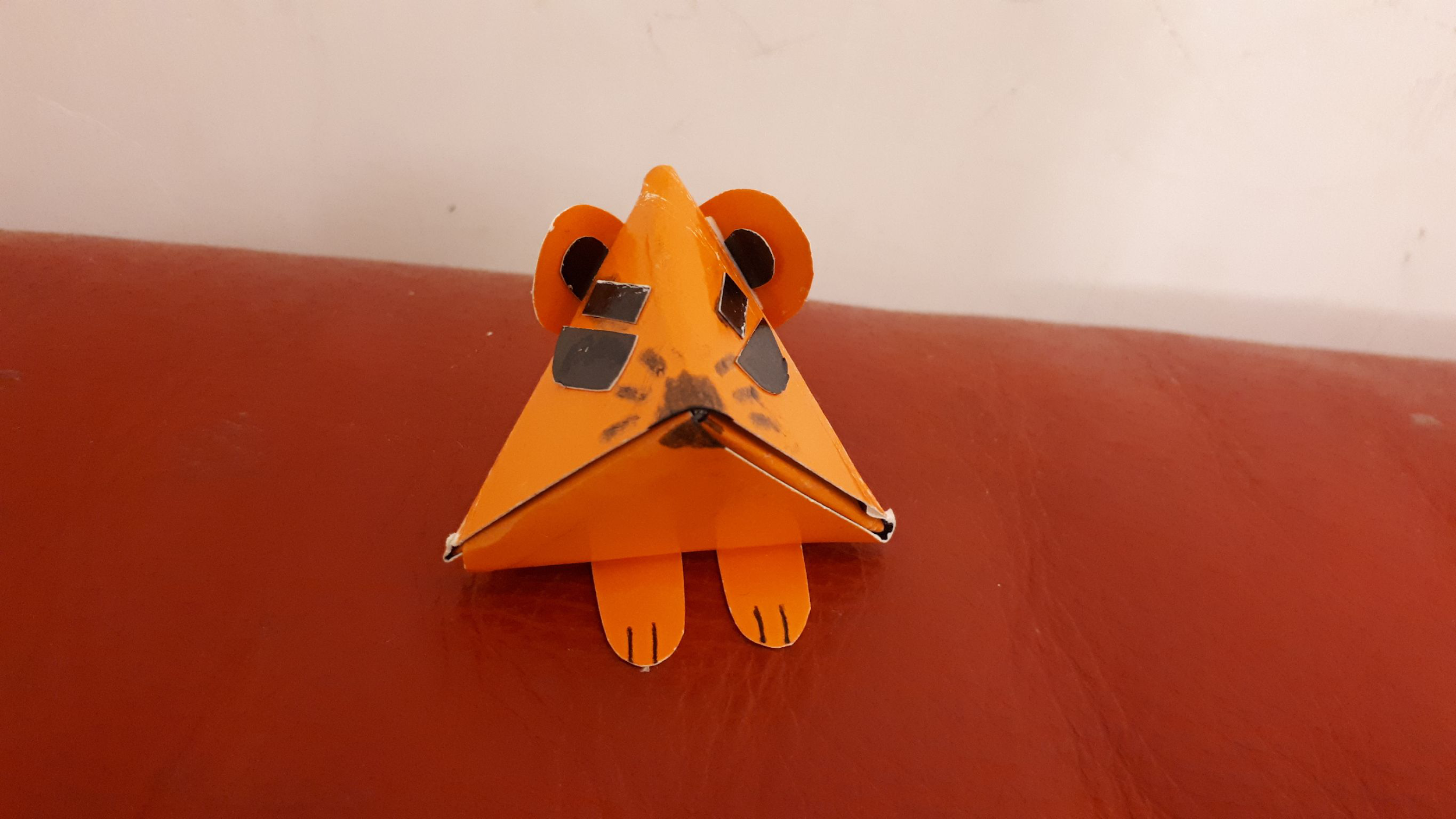 範例:老鼠
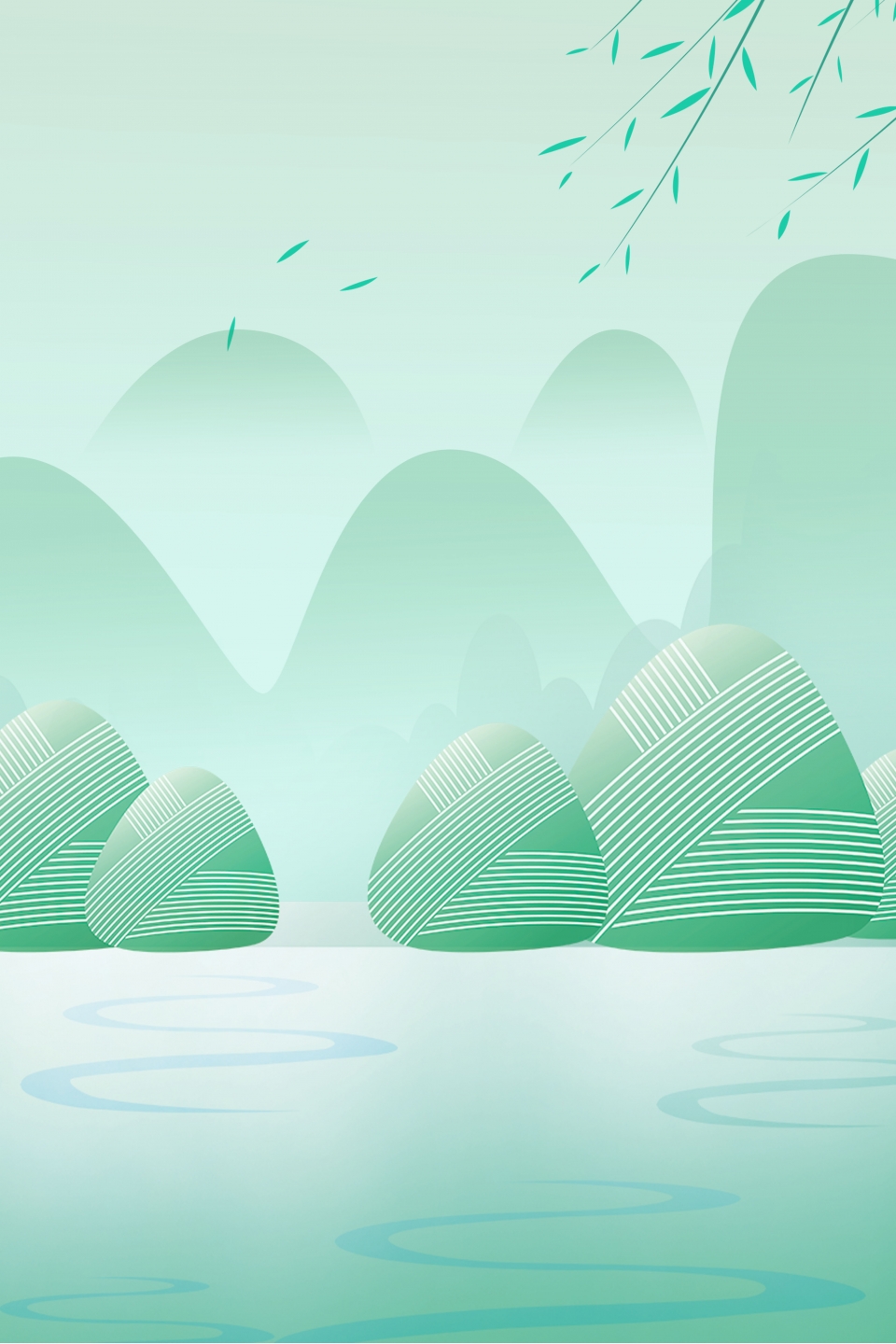 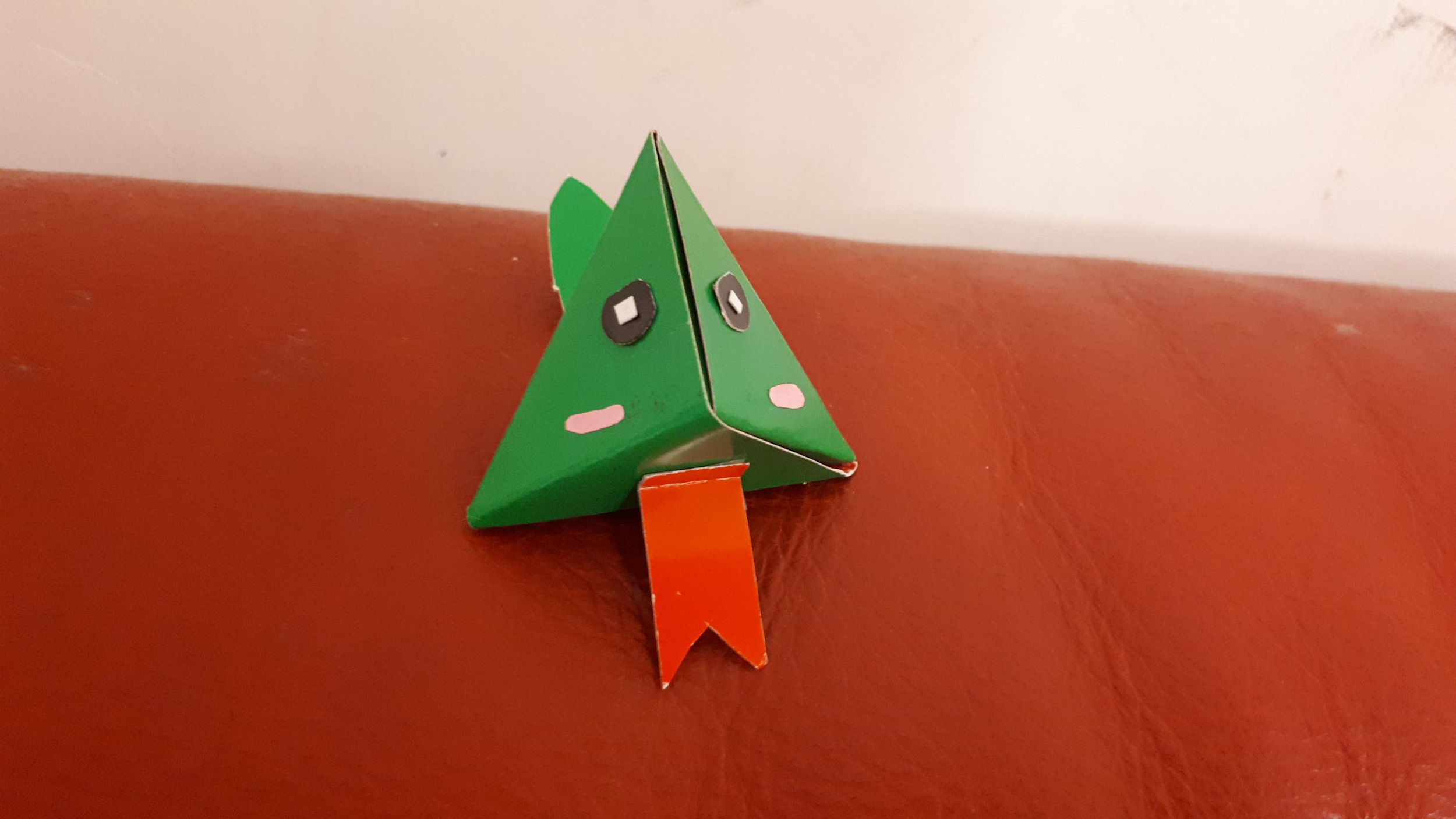 範例:蛇
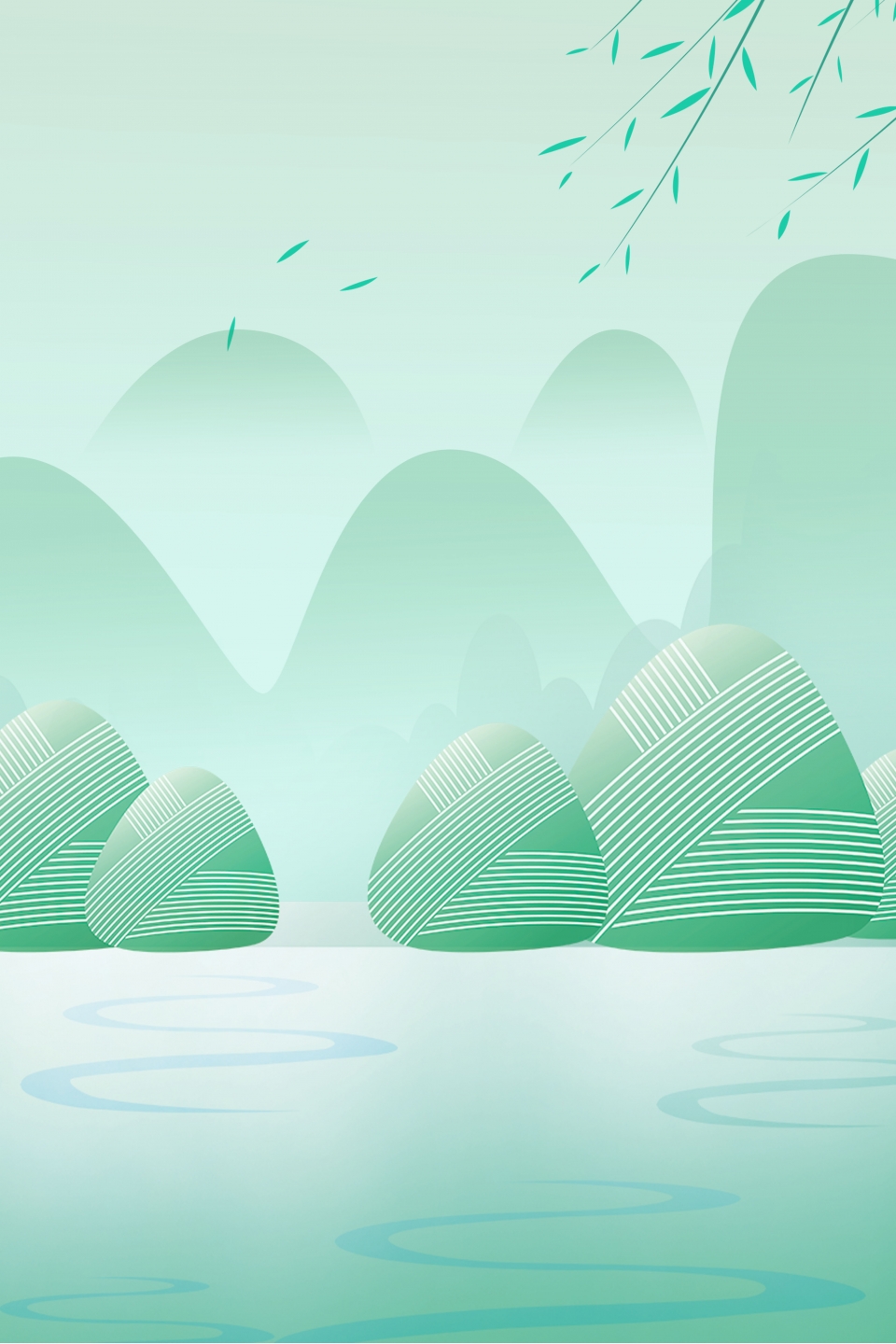 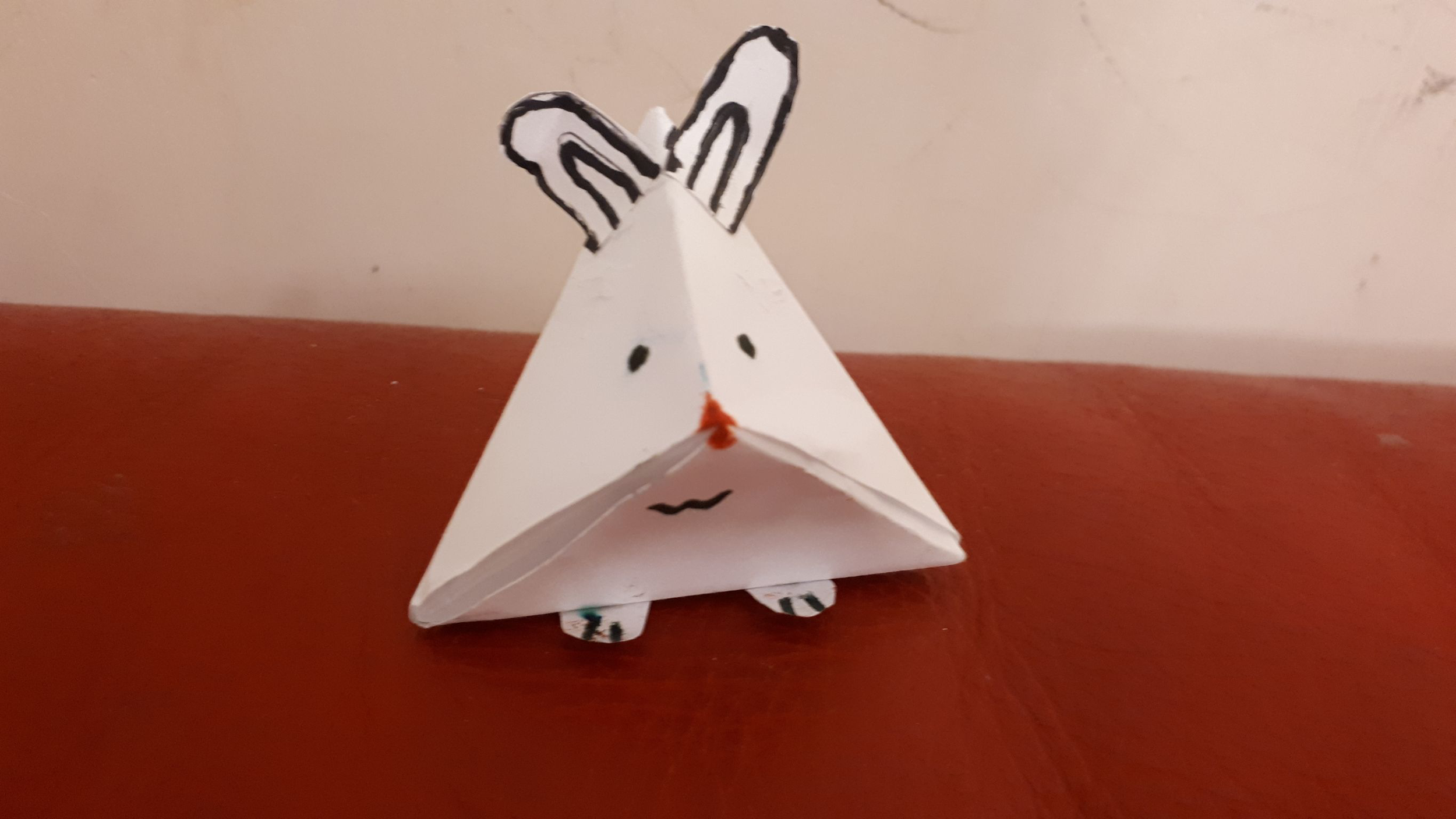 範例:兔子
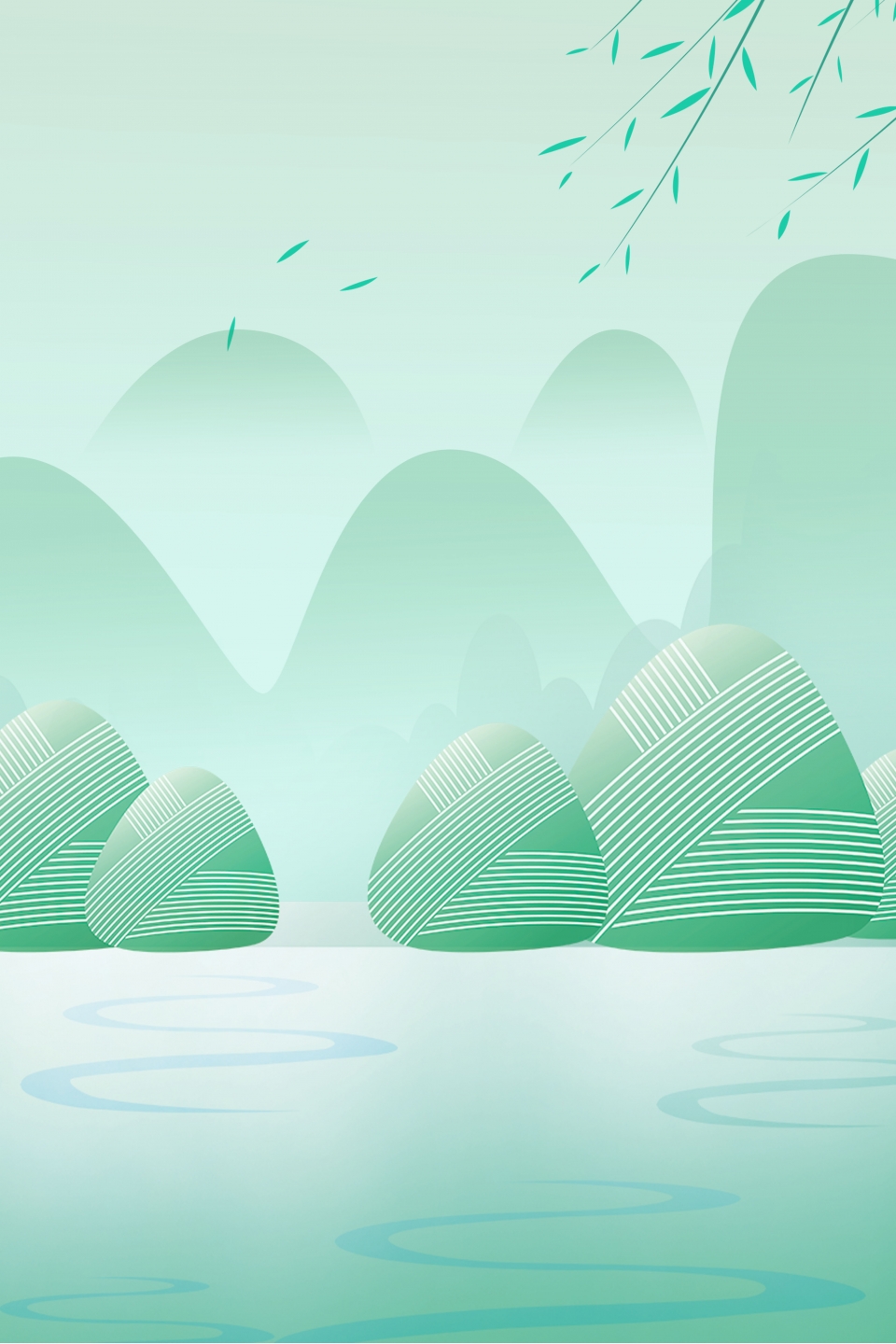 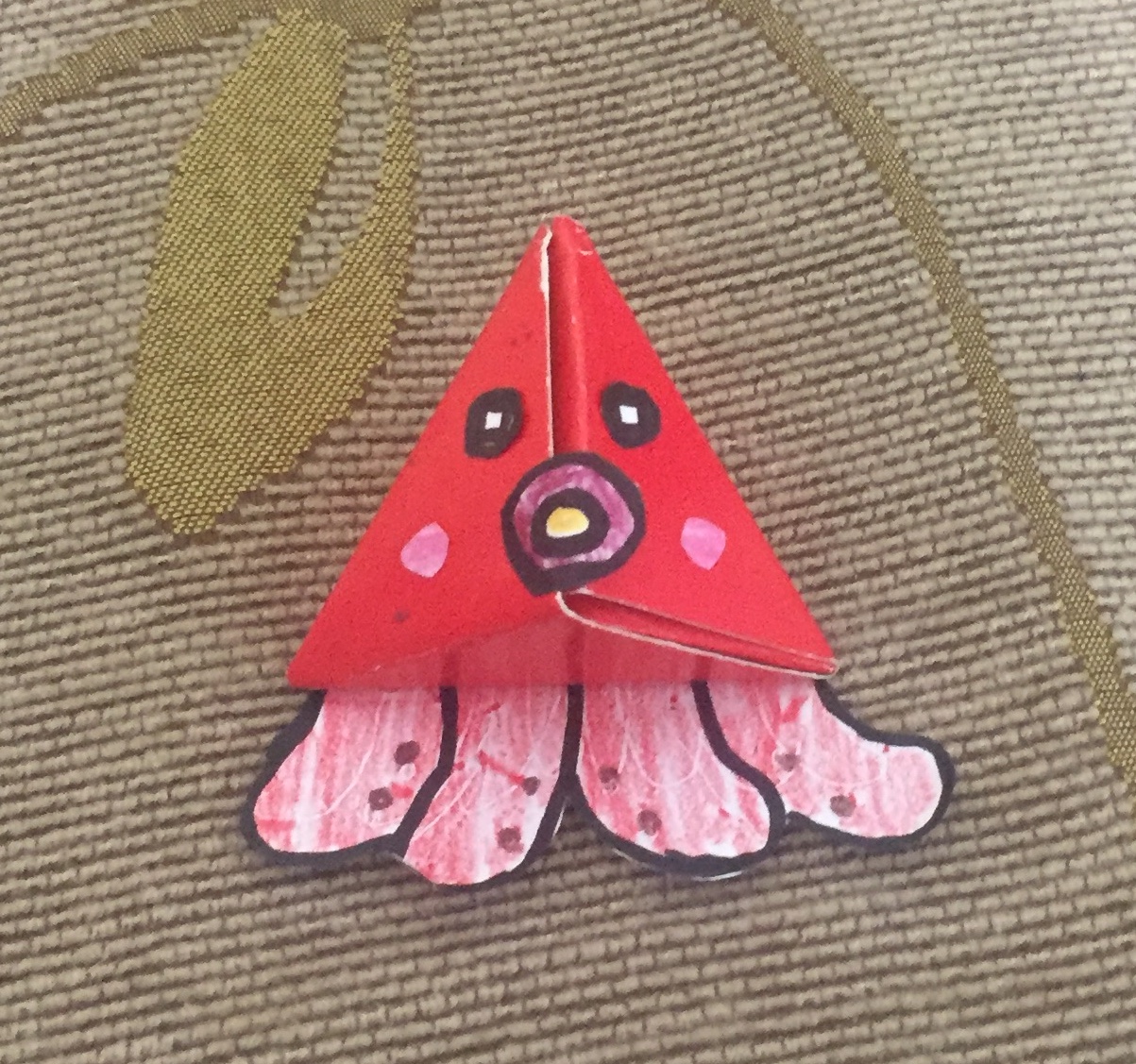 範例:章魚
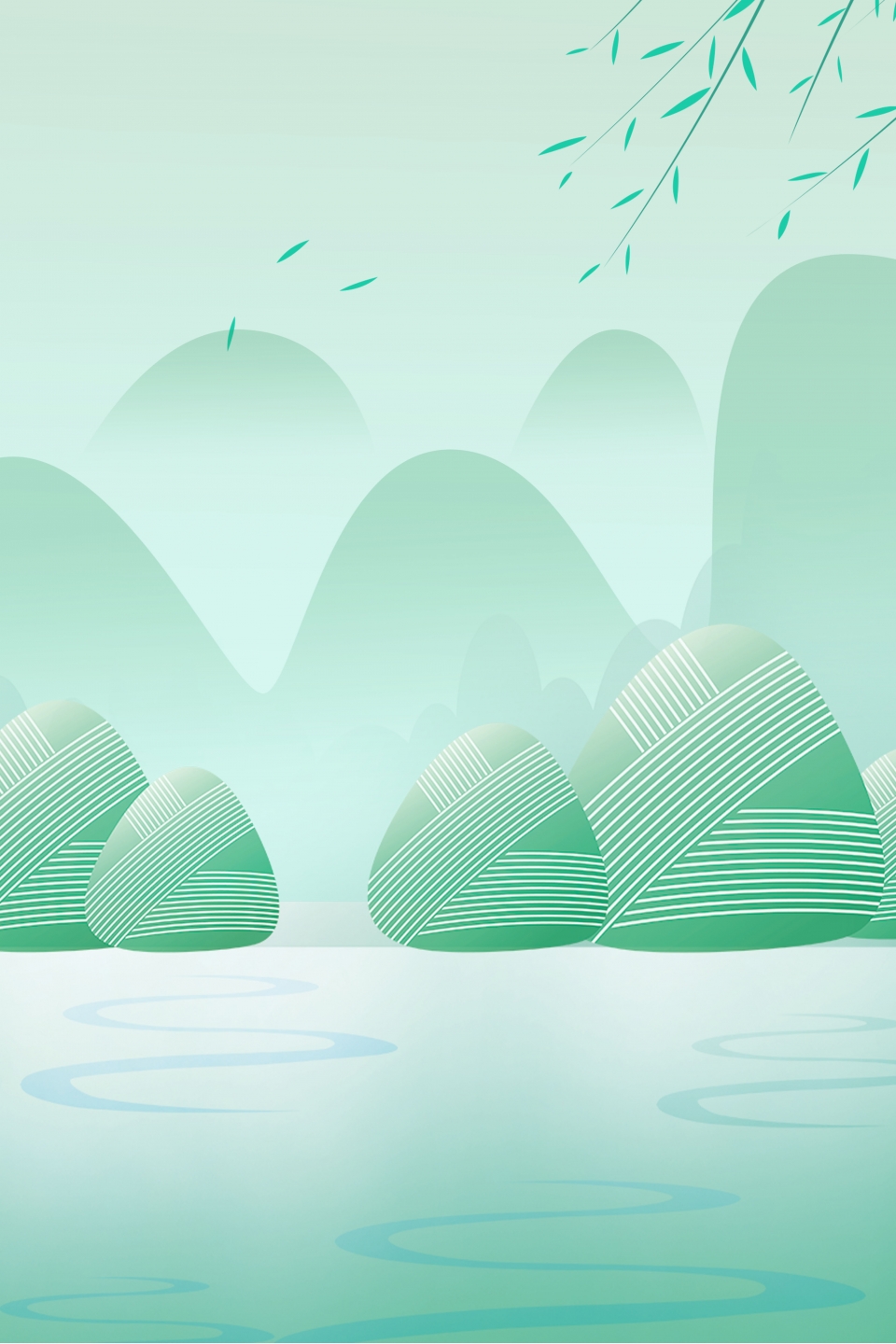 製作背景圖
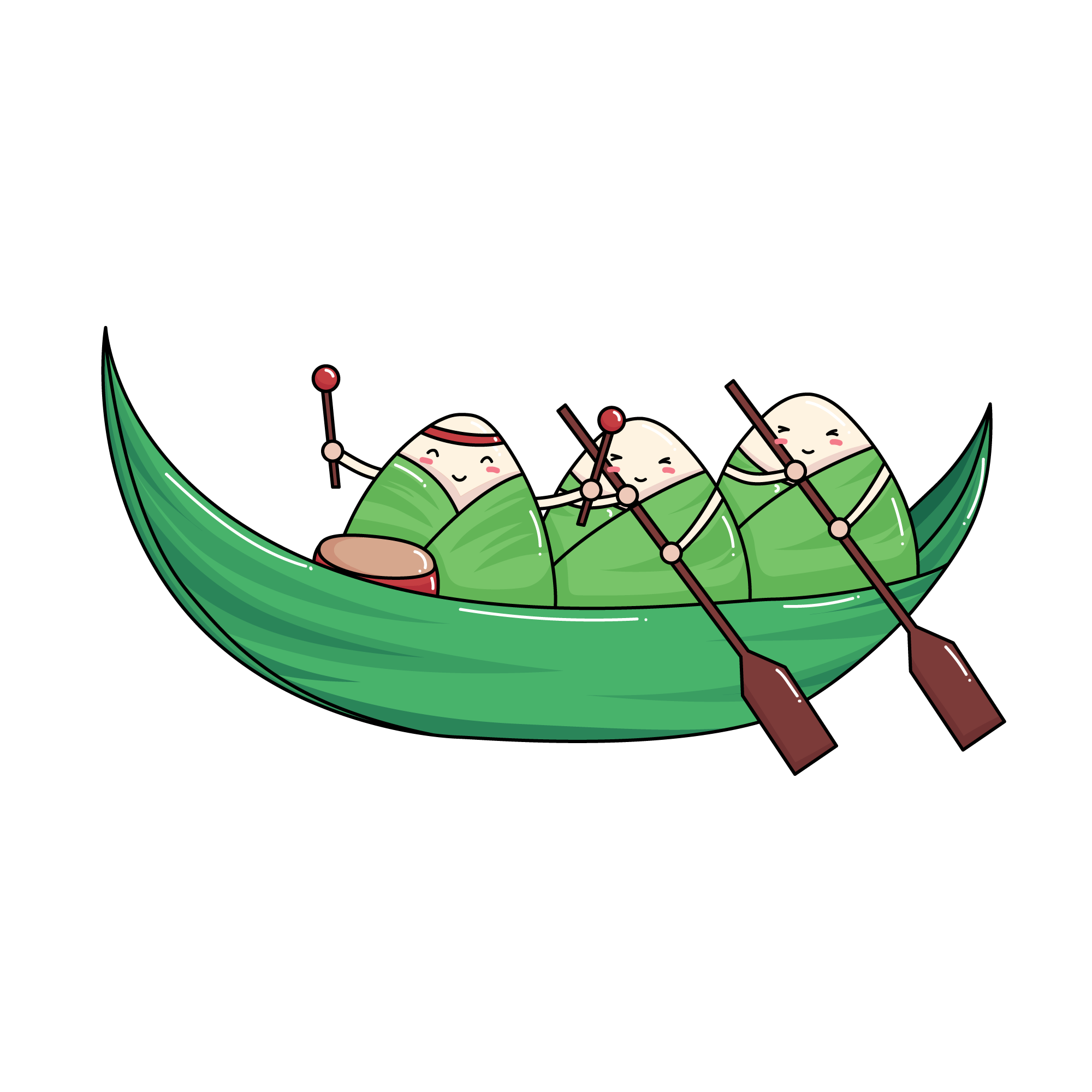 畫出好看的背景吧!
你覺得你的粽子會出現在哪裡呢？
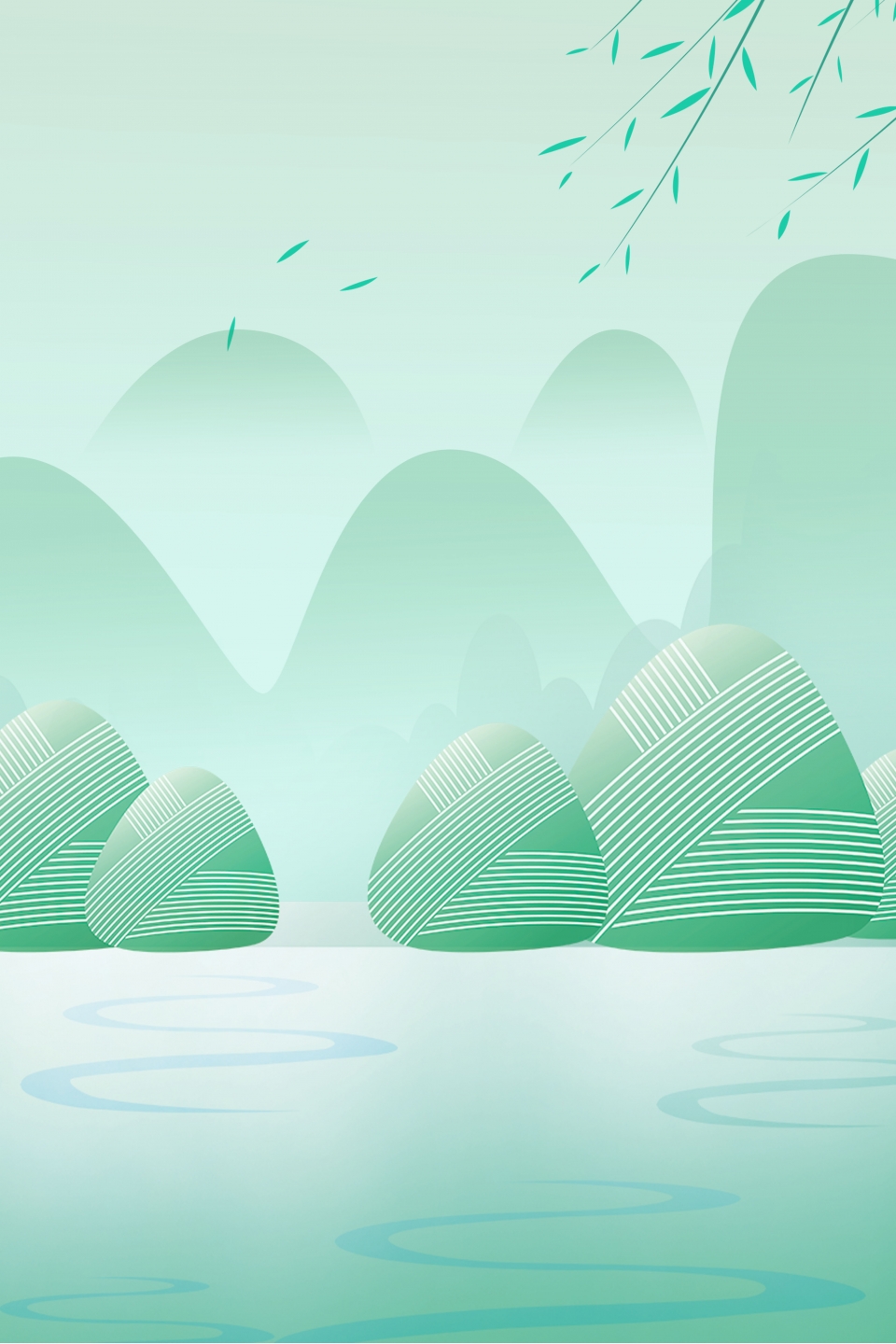 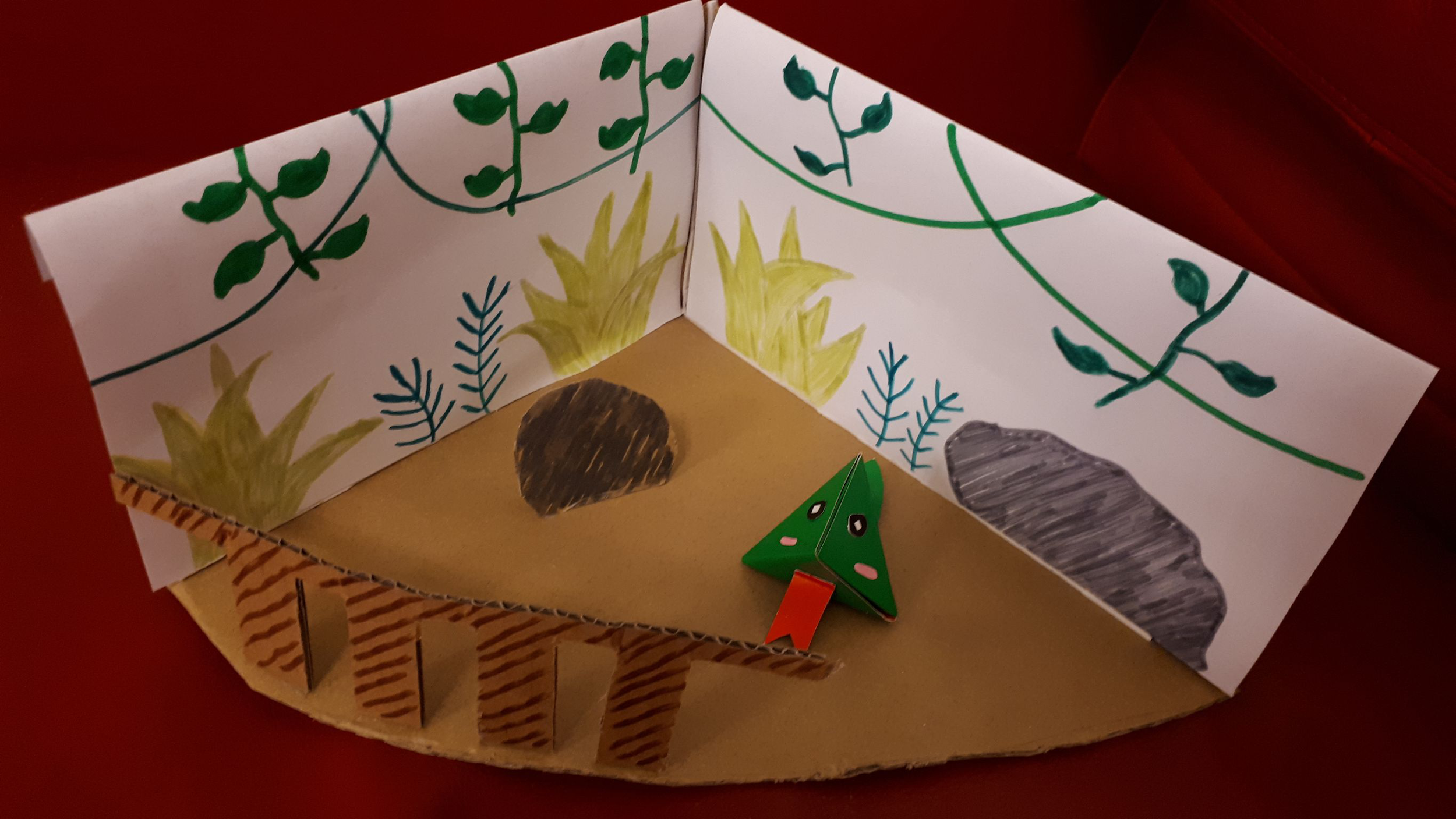 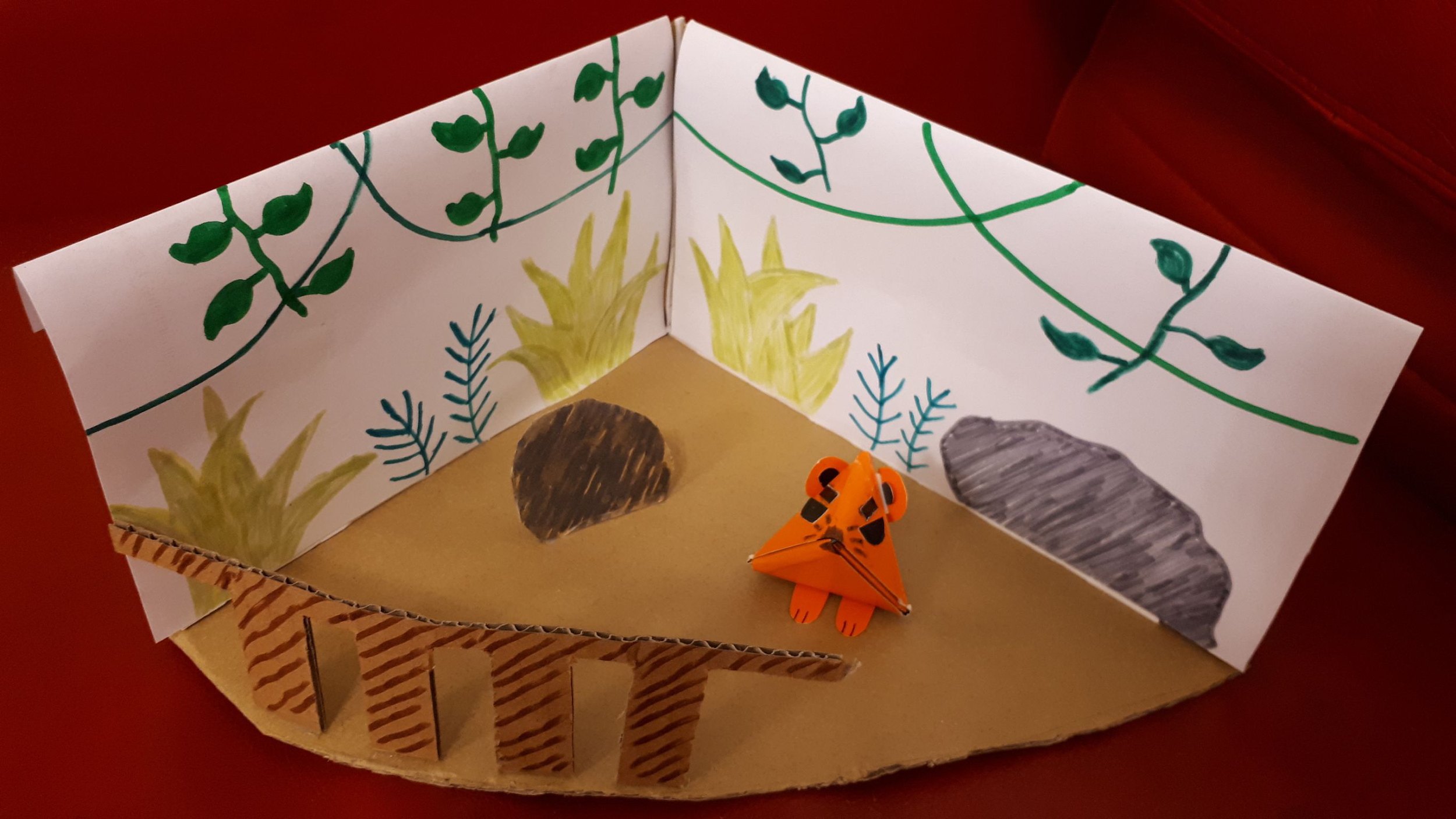 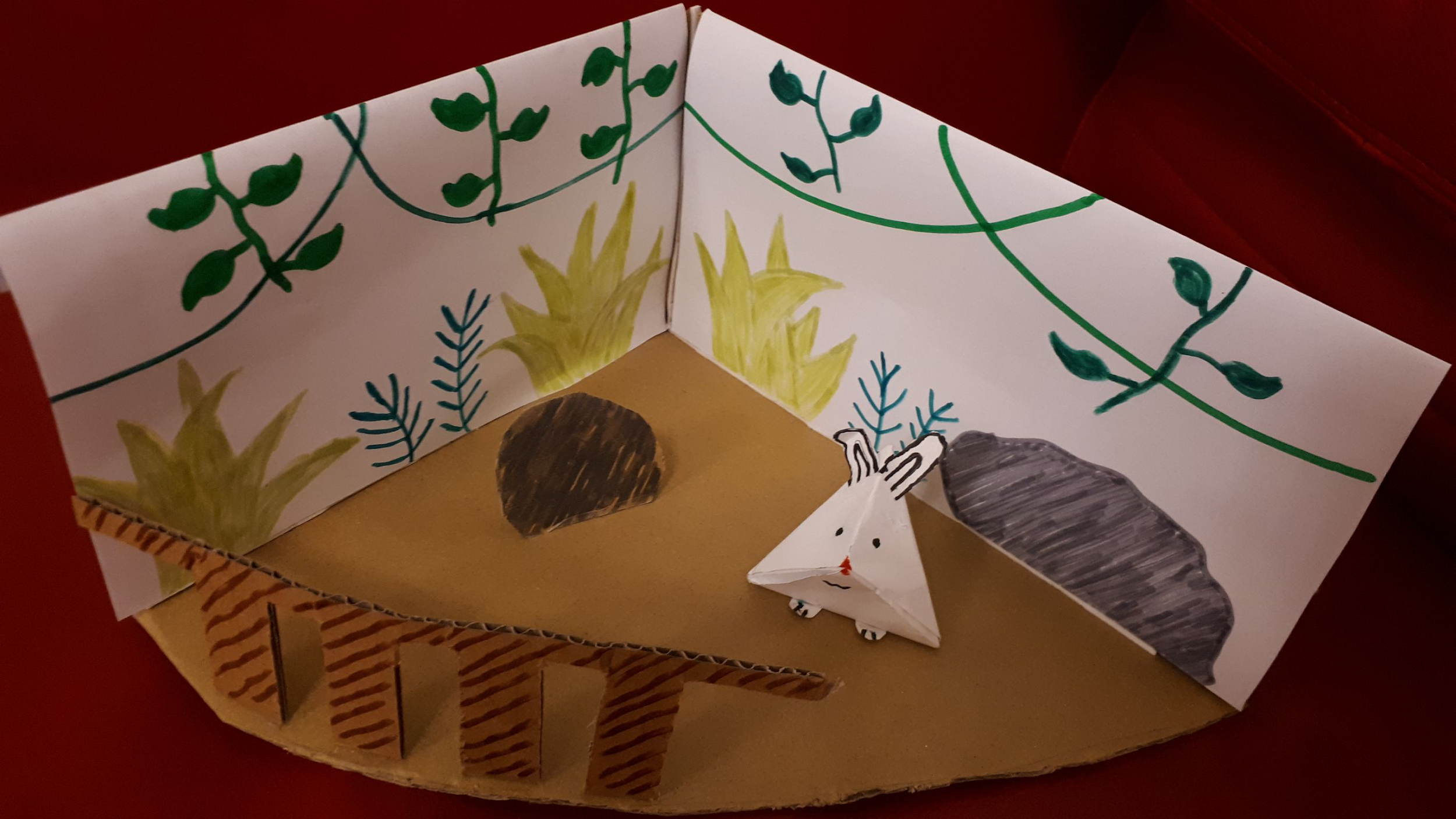 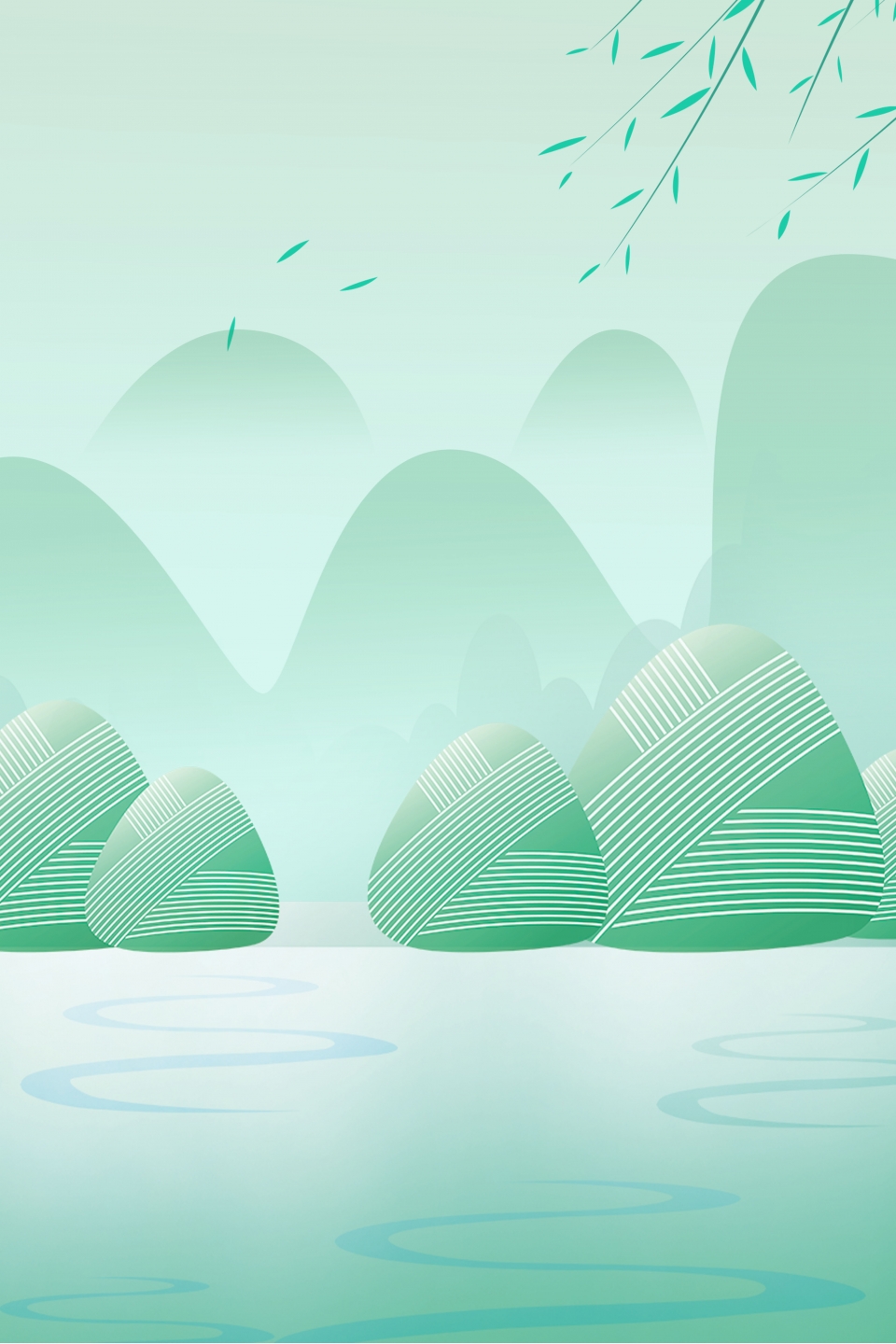 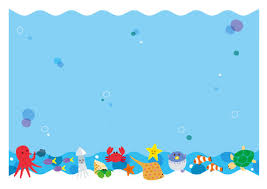 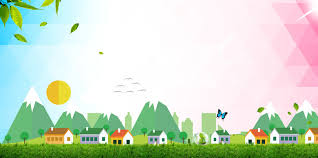 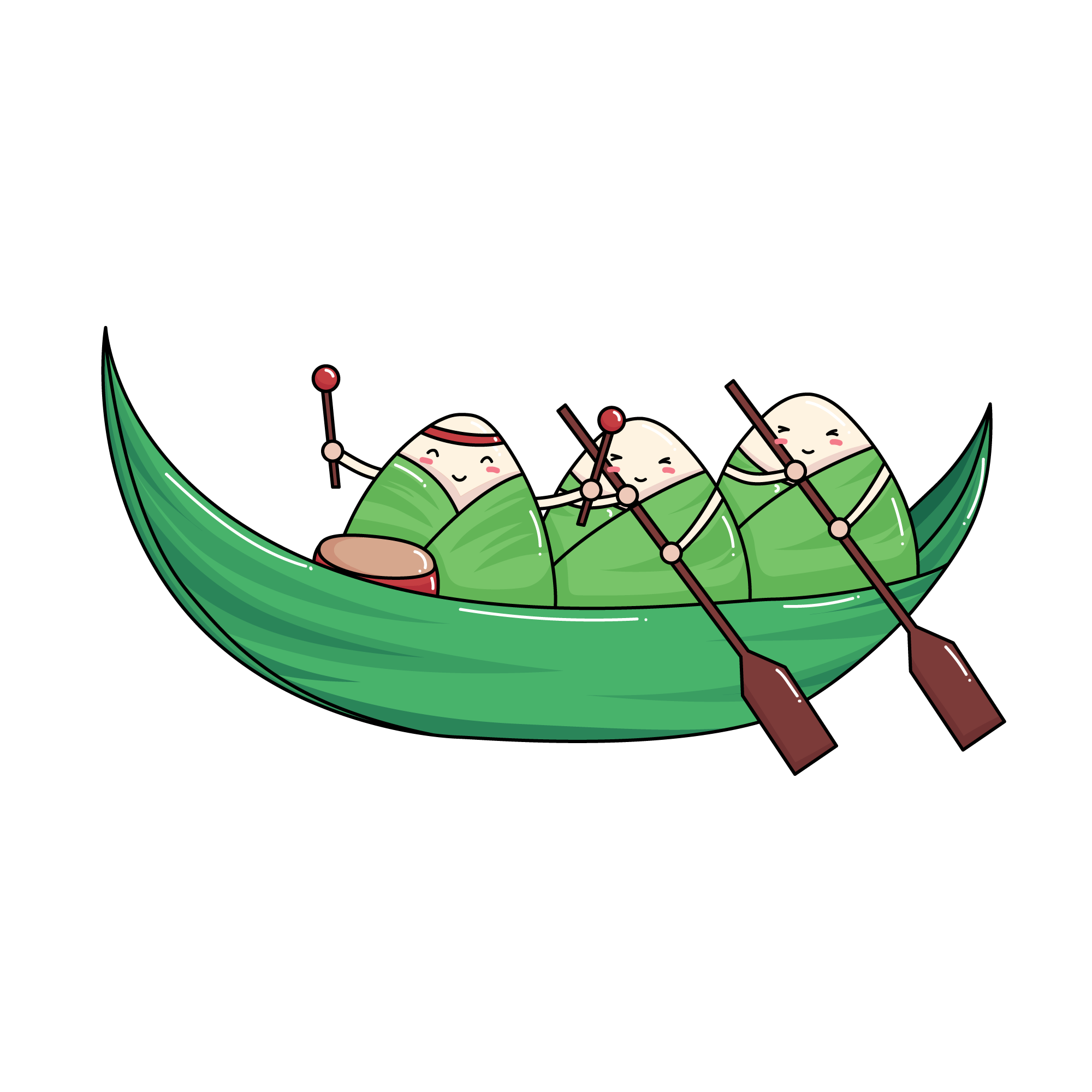 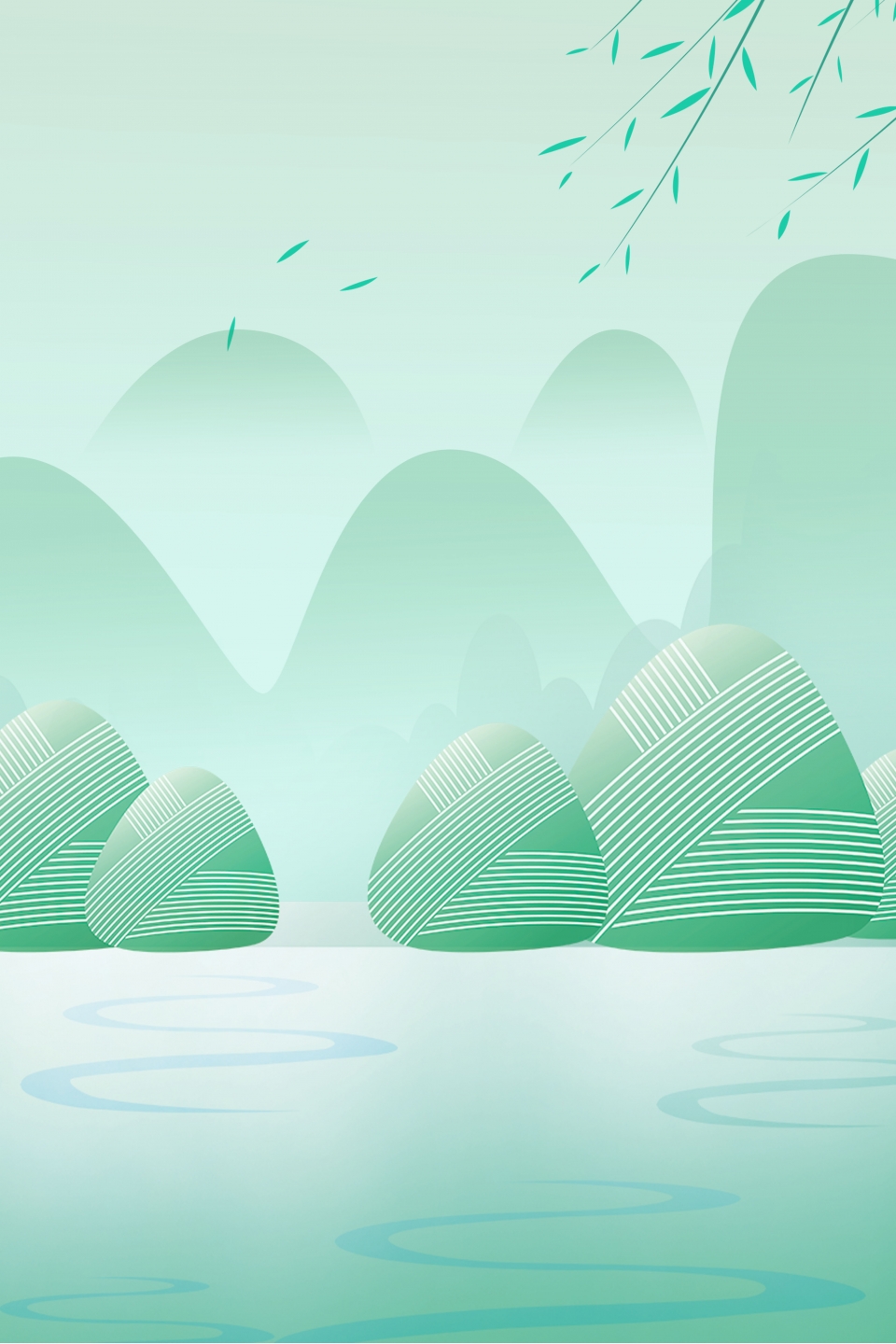 作品分享
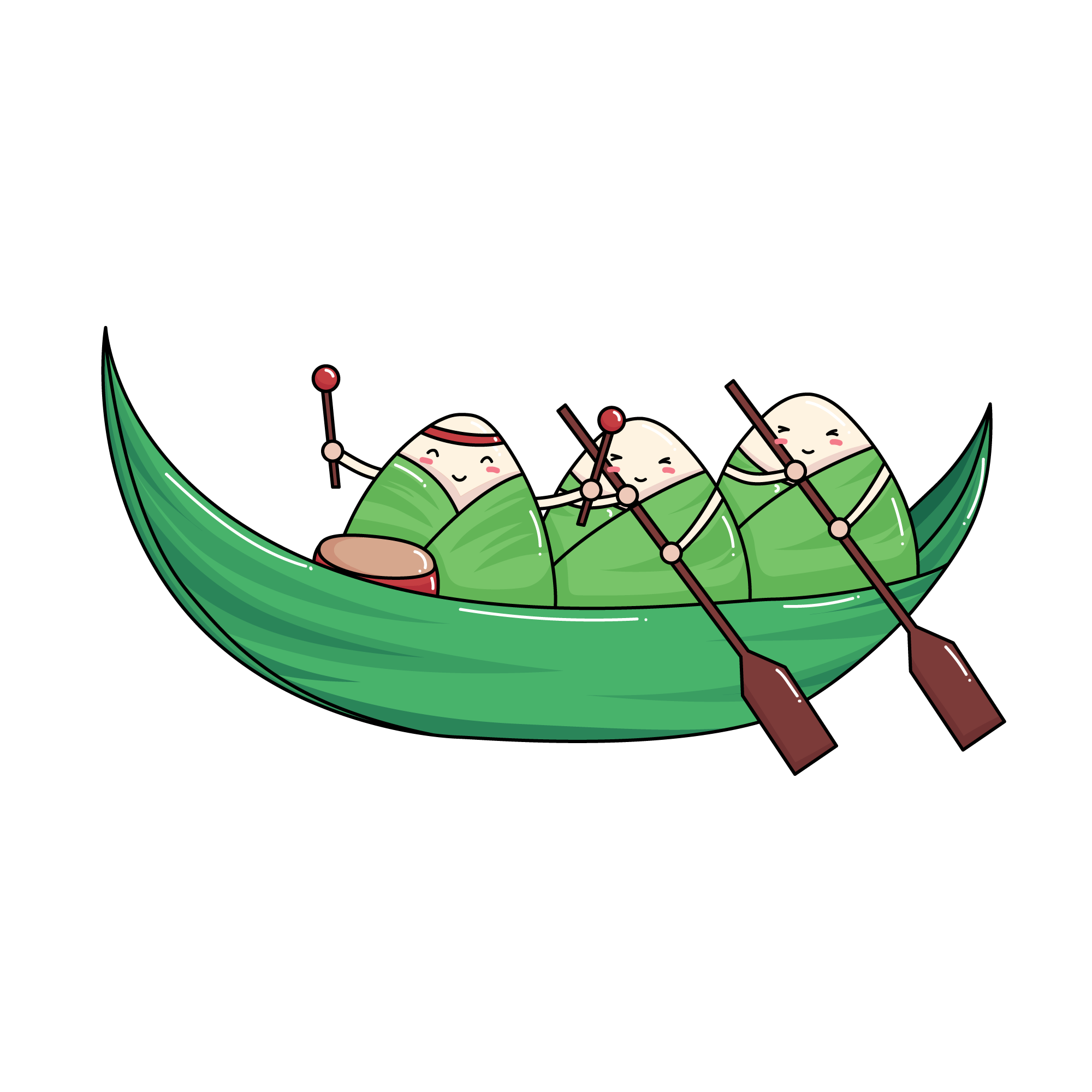